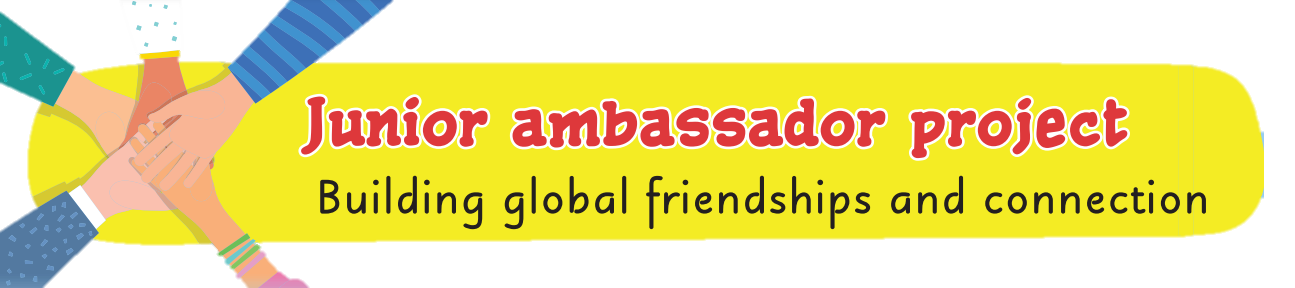 Traditional Chinese food
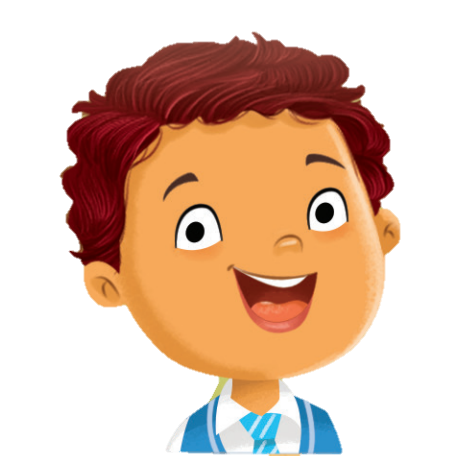 Chinese food is delicious.
How much do you know about Chinese food?
Let’s find out more today!
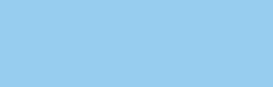 Step 1: Research
Step 2: Plan and create
Step 3: Present
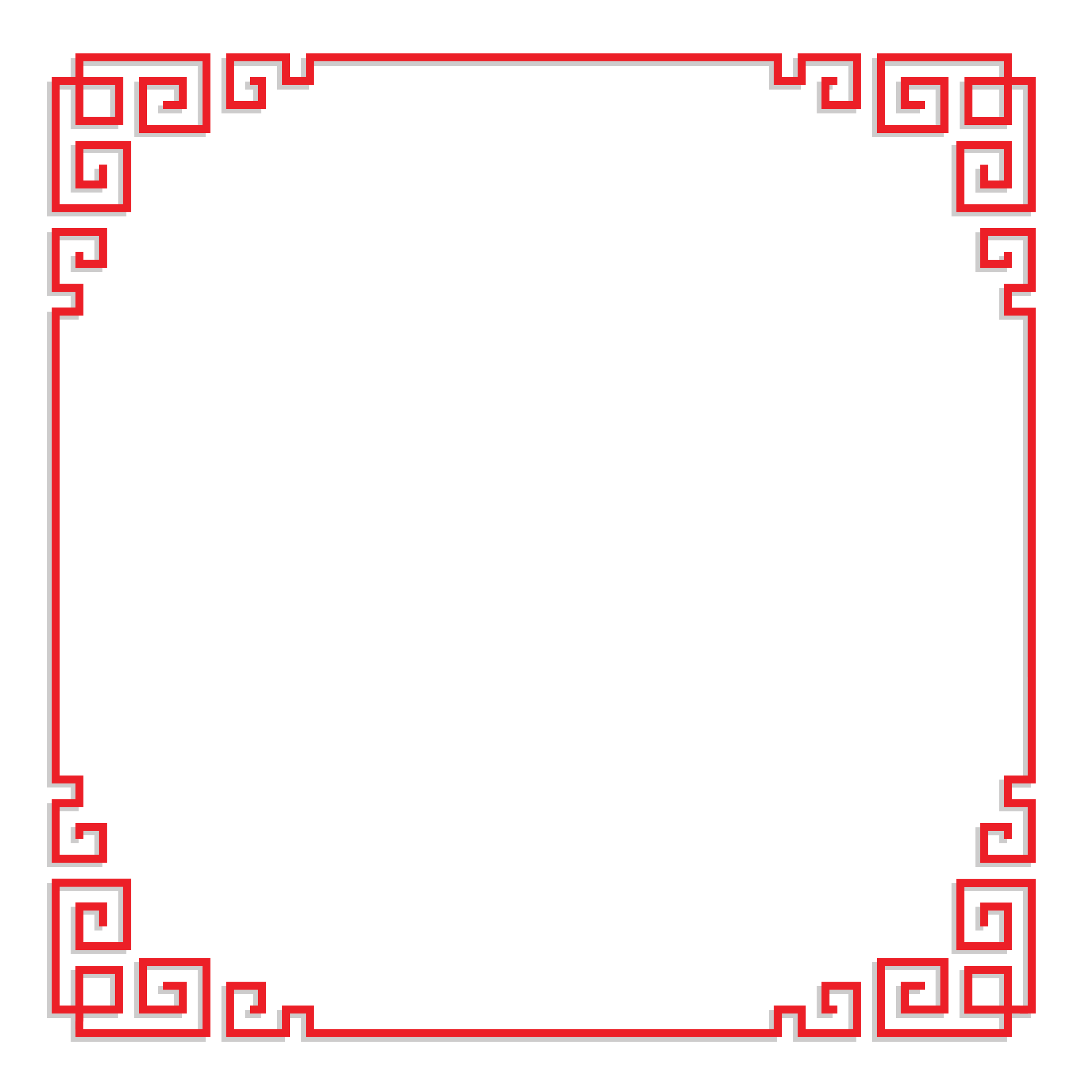 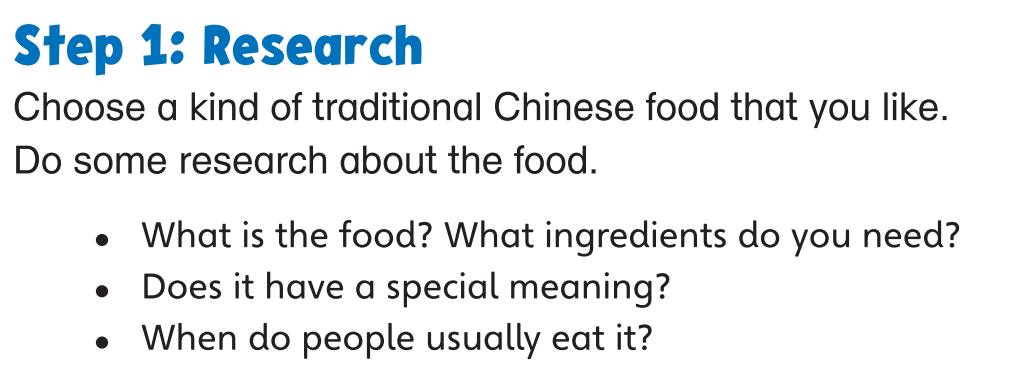 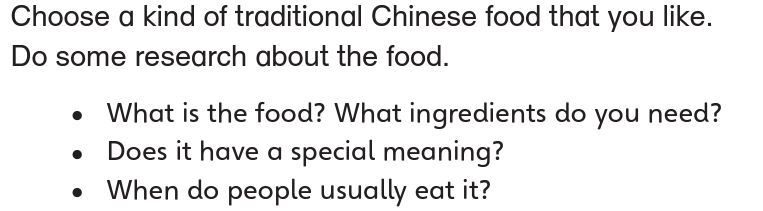 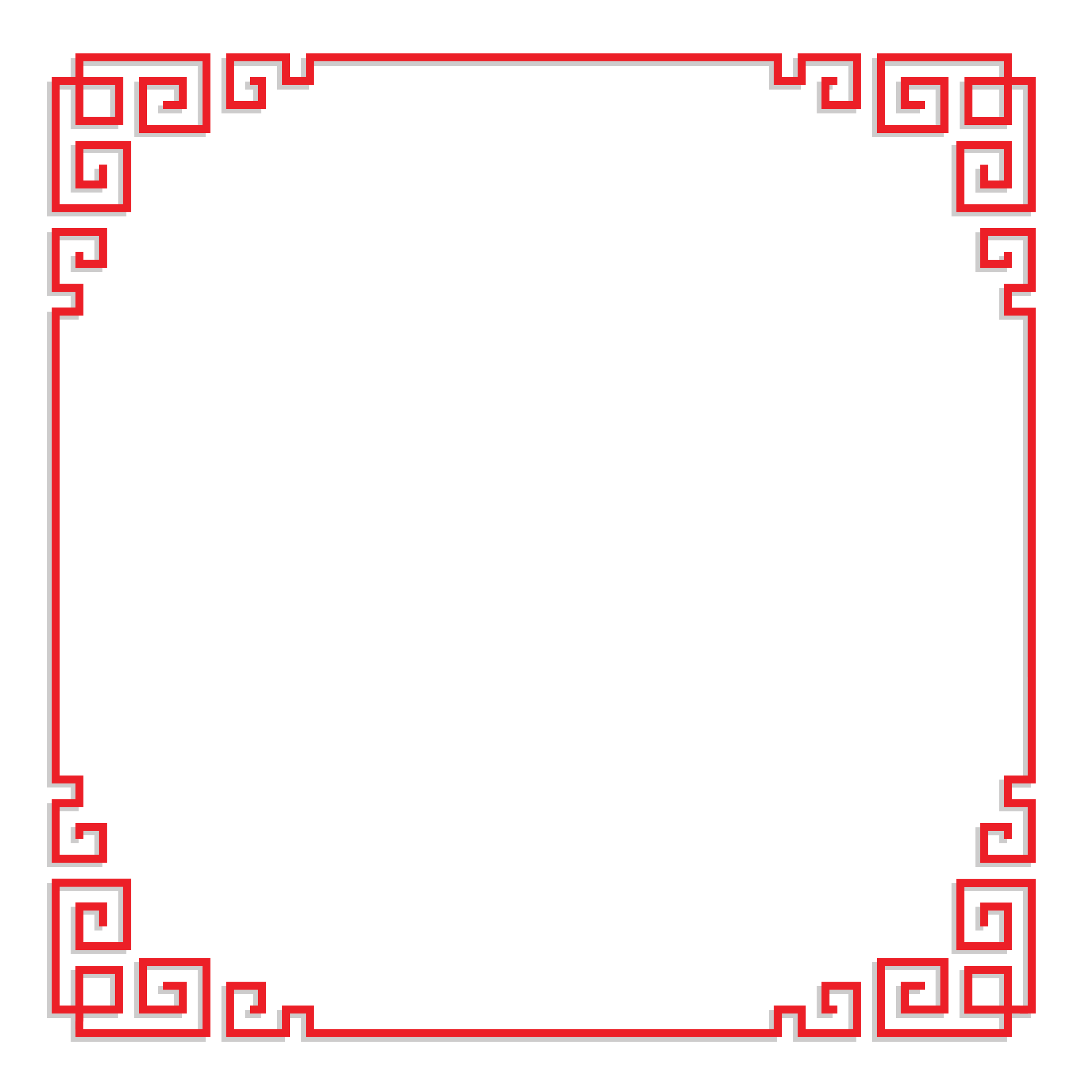 3: Present
1: Research
2: Plan and create
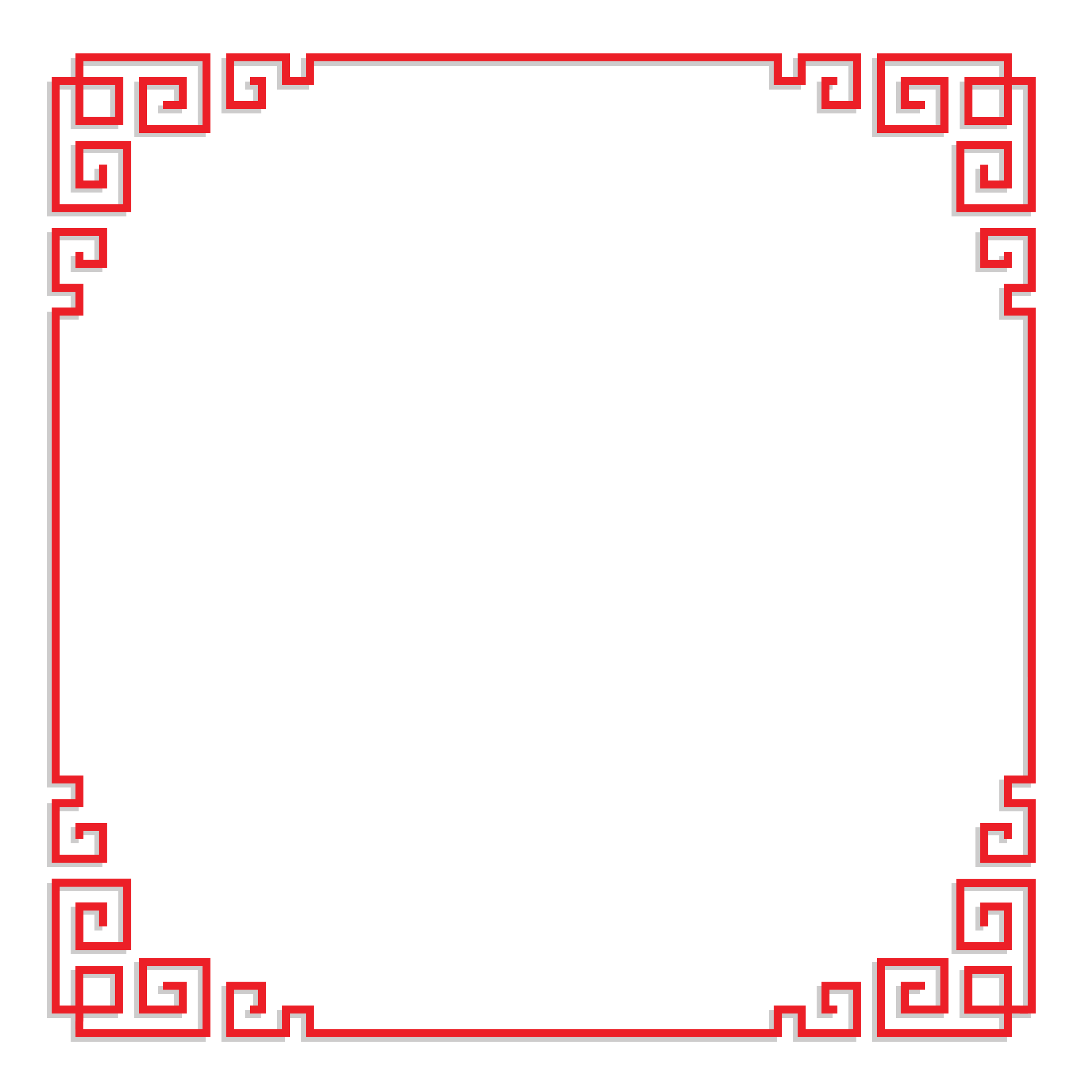 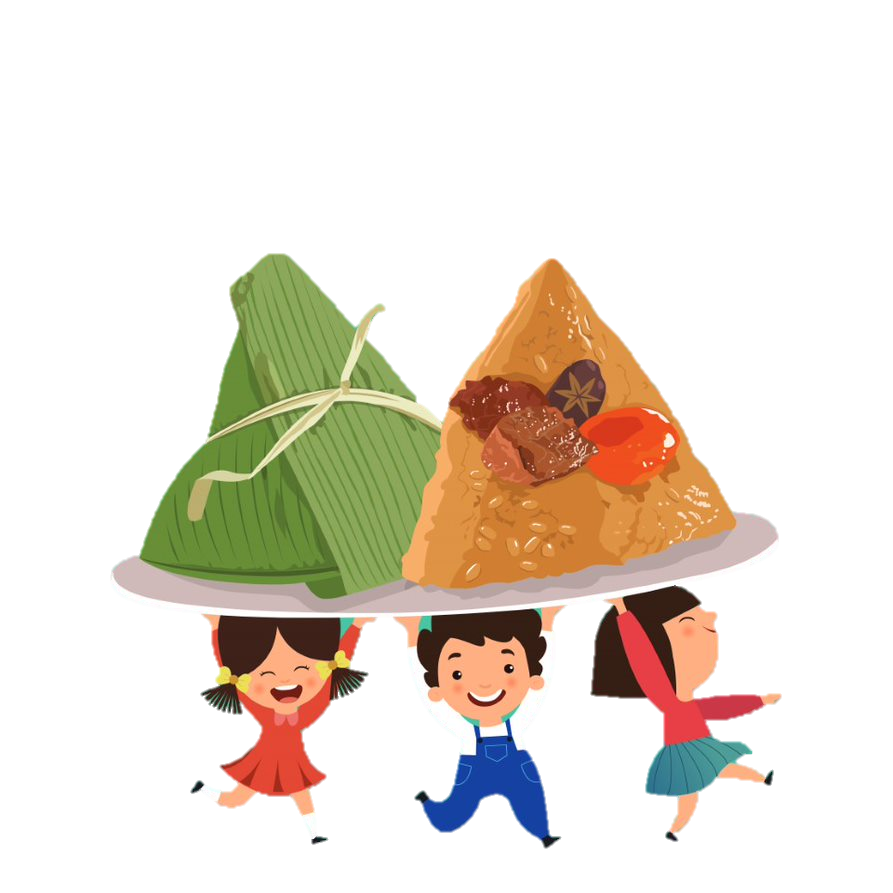 Rice dumplings (zongzi)
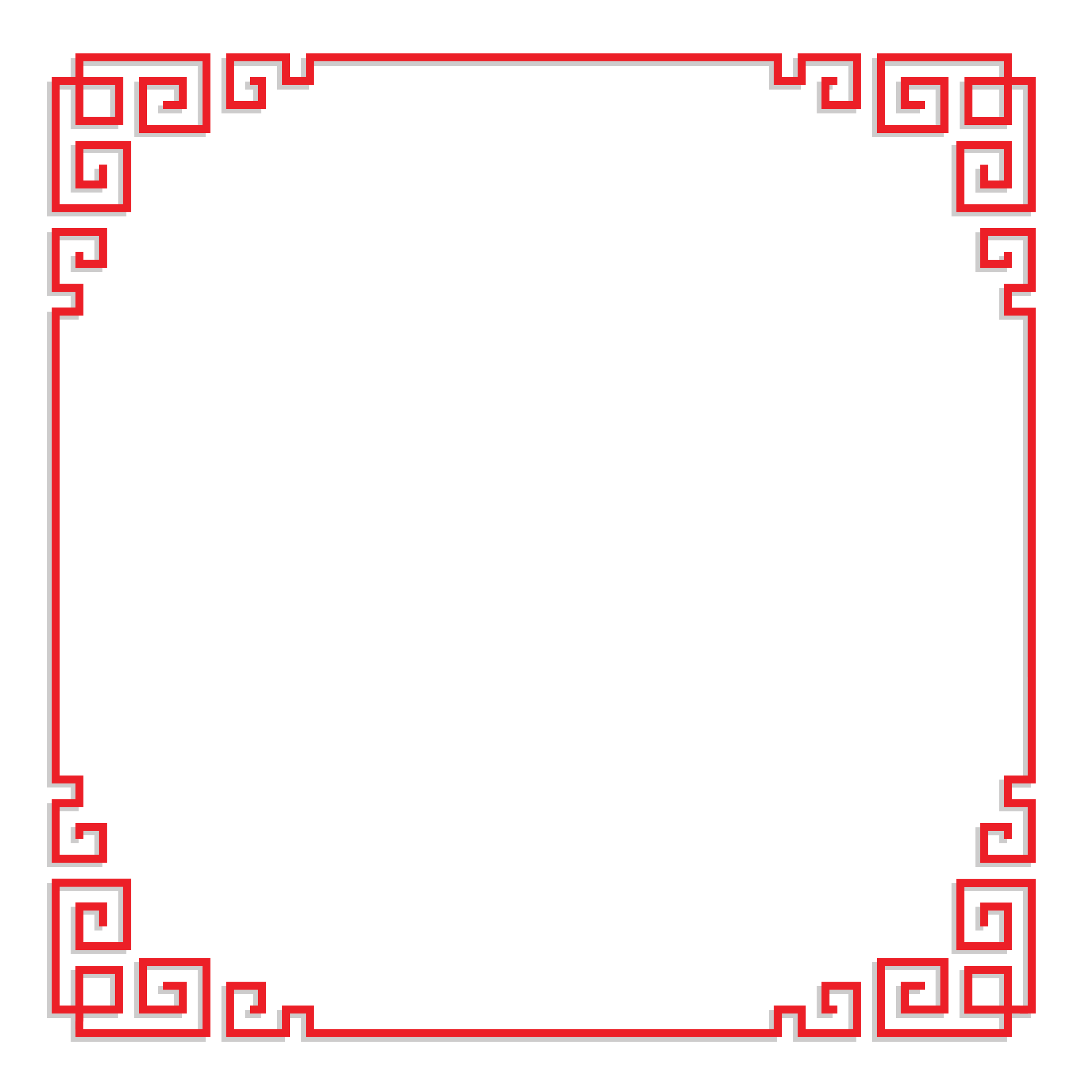 3: Present
1: Research
2: Plan and create
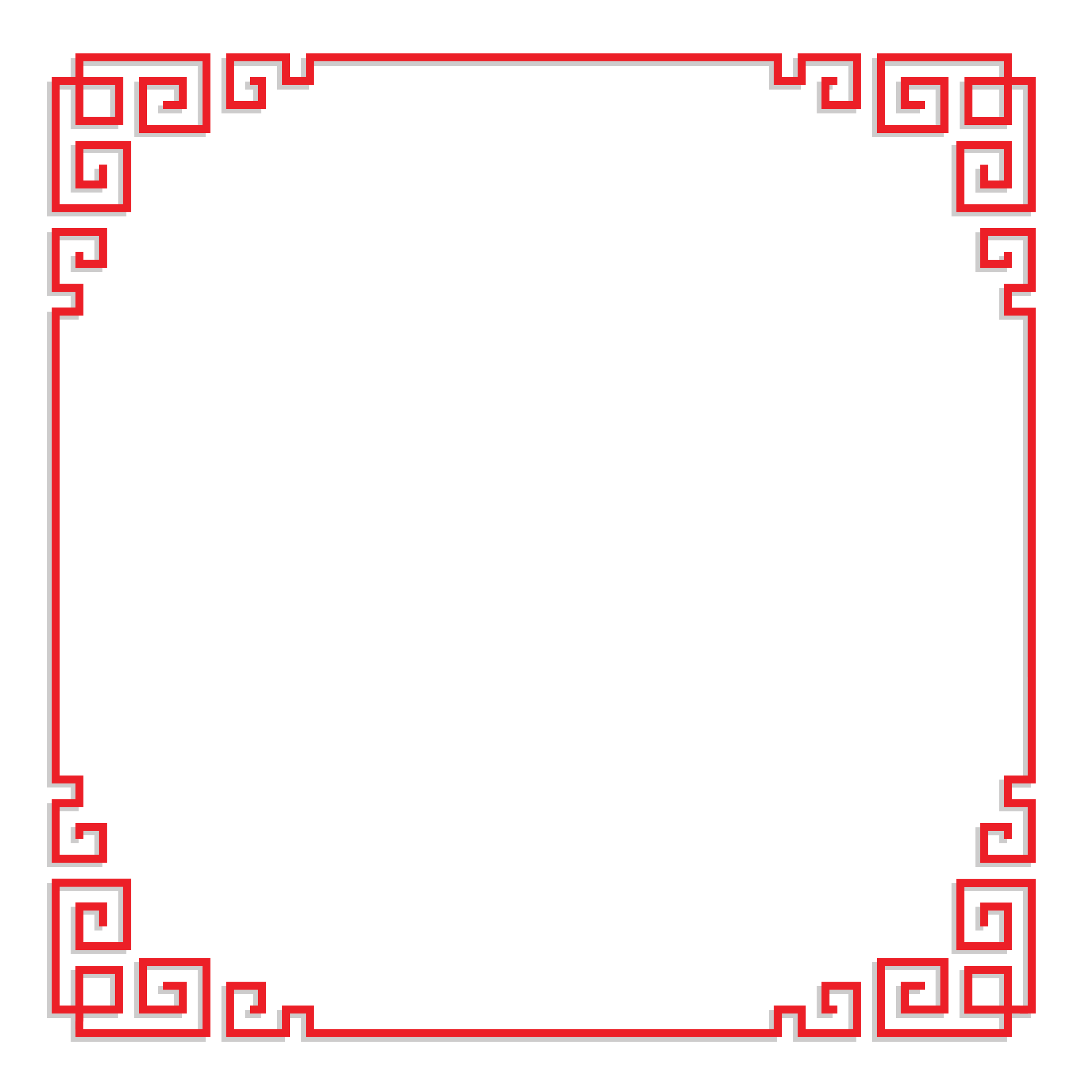 What is the food?
Rice dumplings (Zongzi)
Rice dumplings are also called sticky rice dumplings.
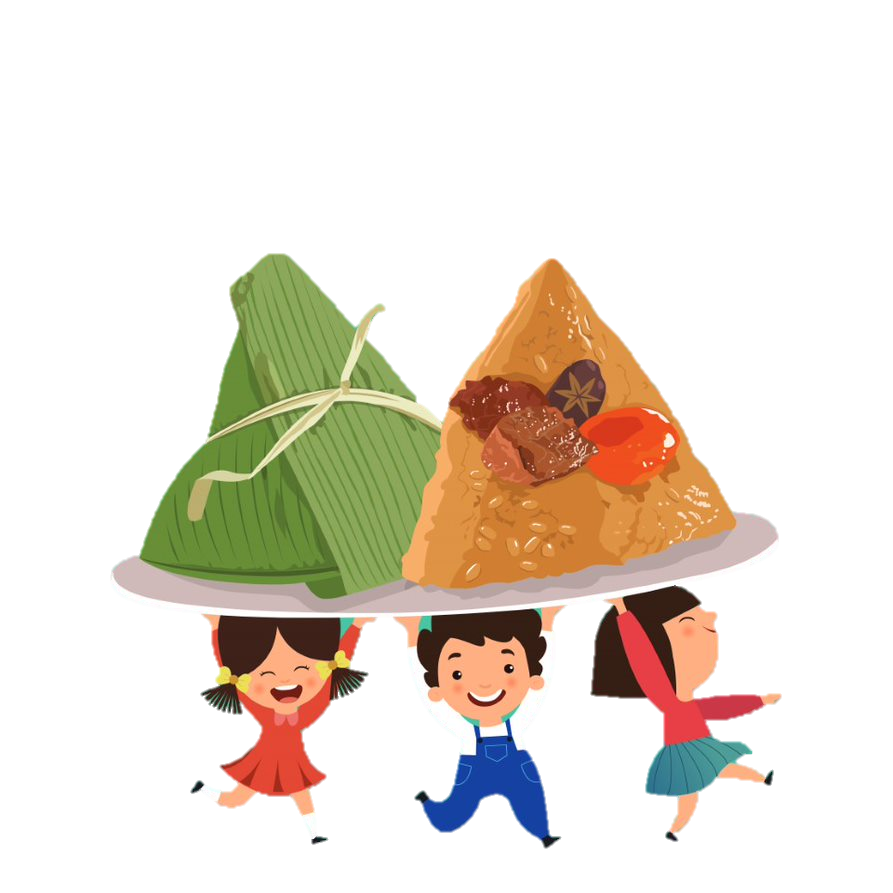 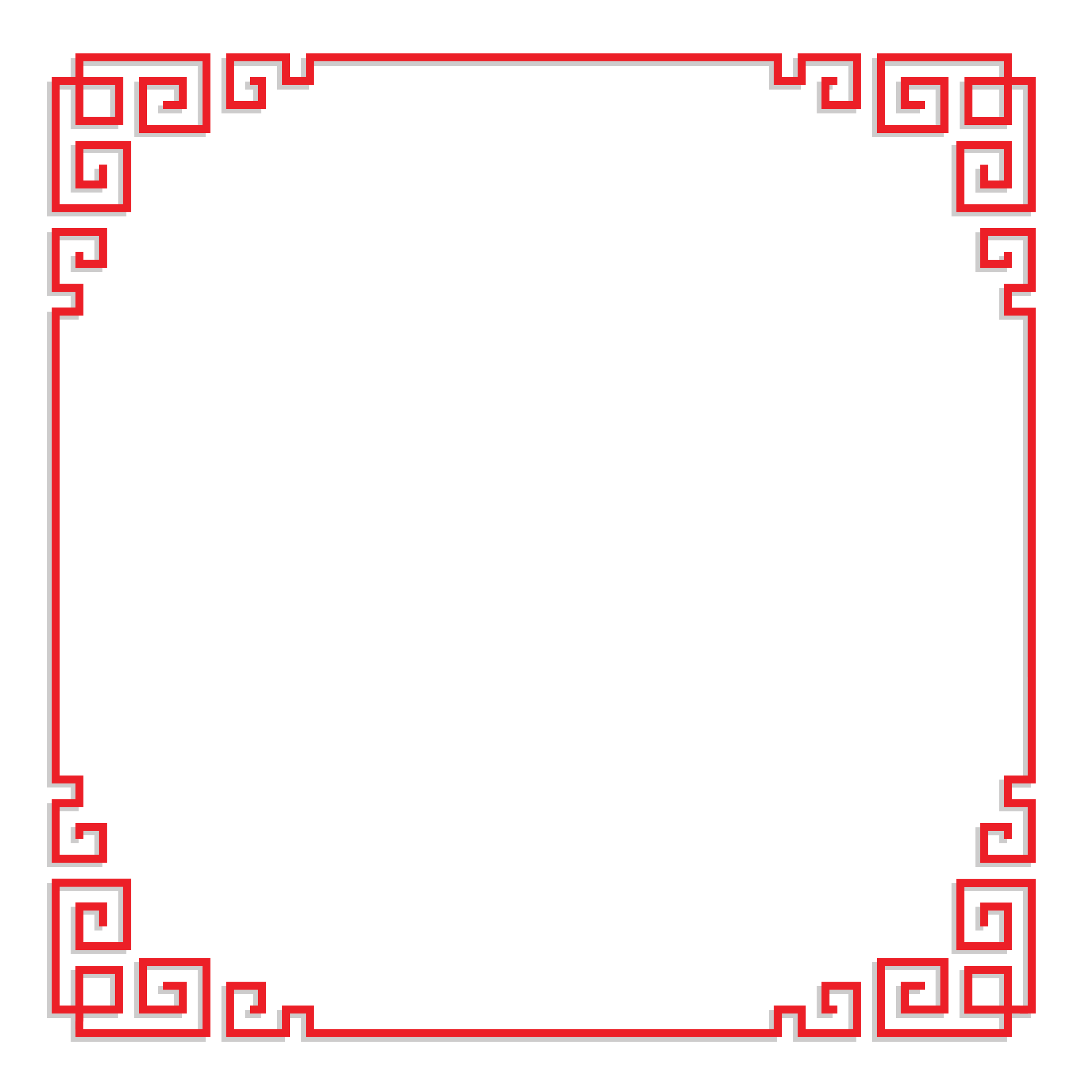 3: Present
1: Research
2: Plan and create
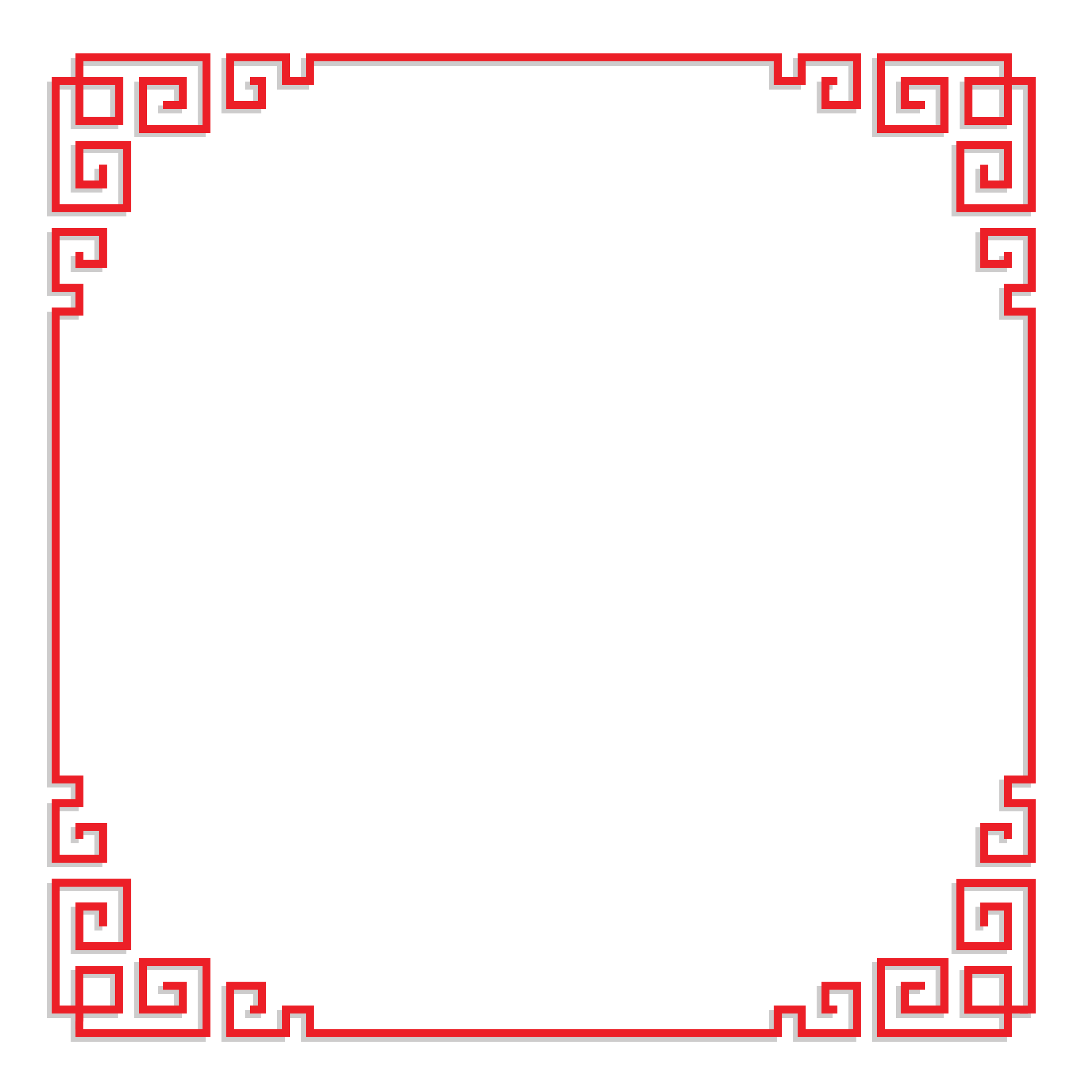 What ingredients do you need?
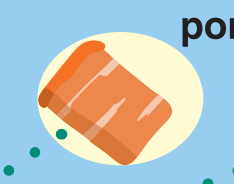 pork belly
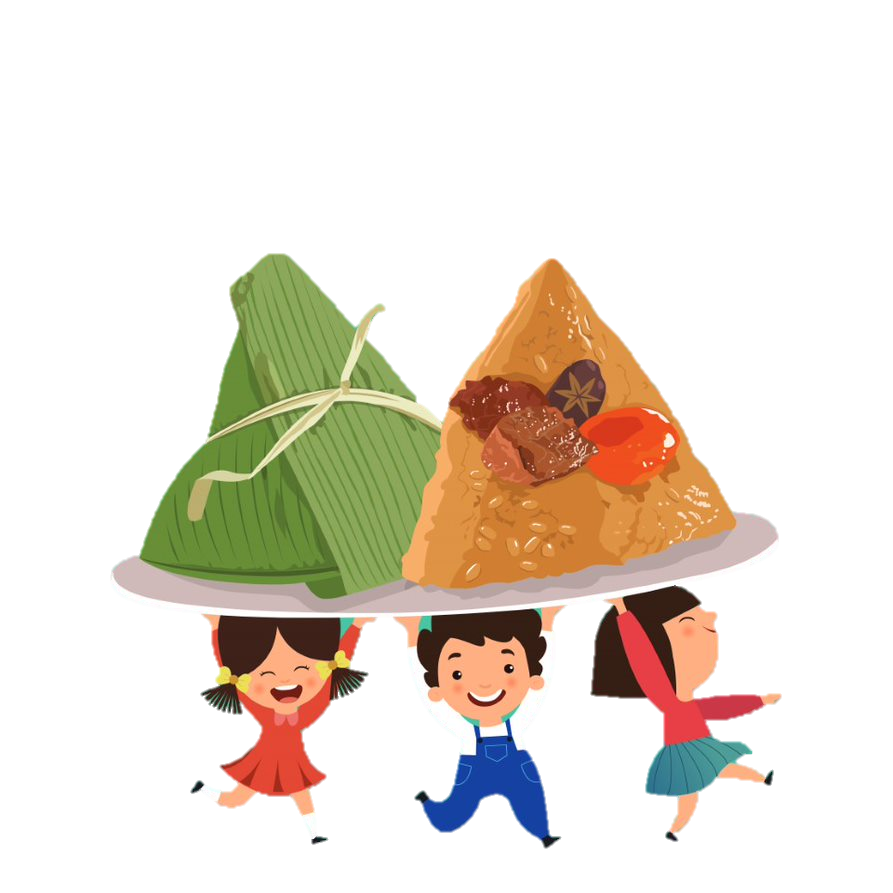 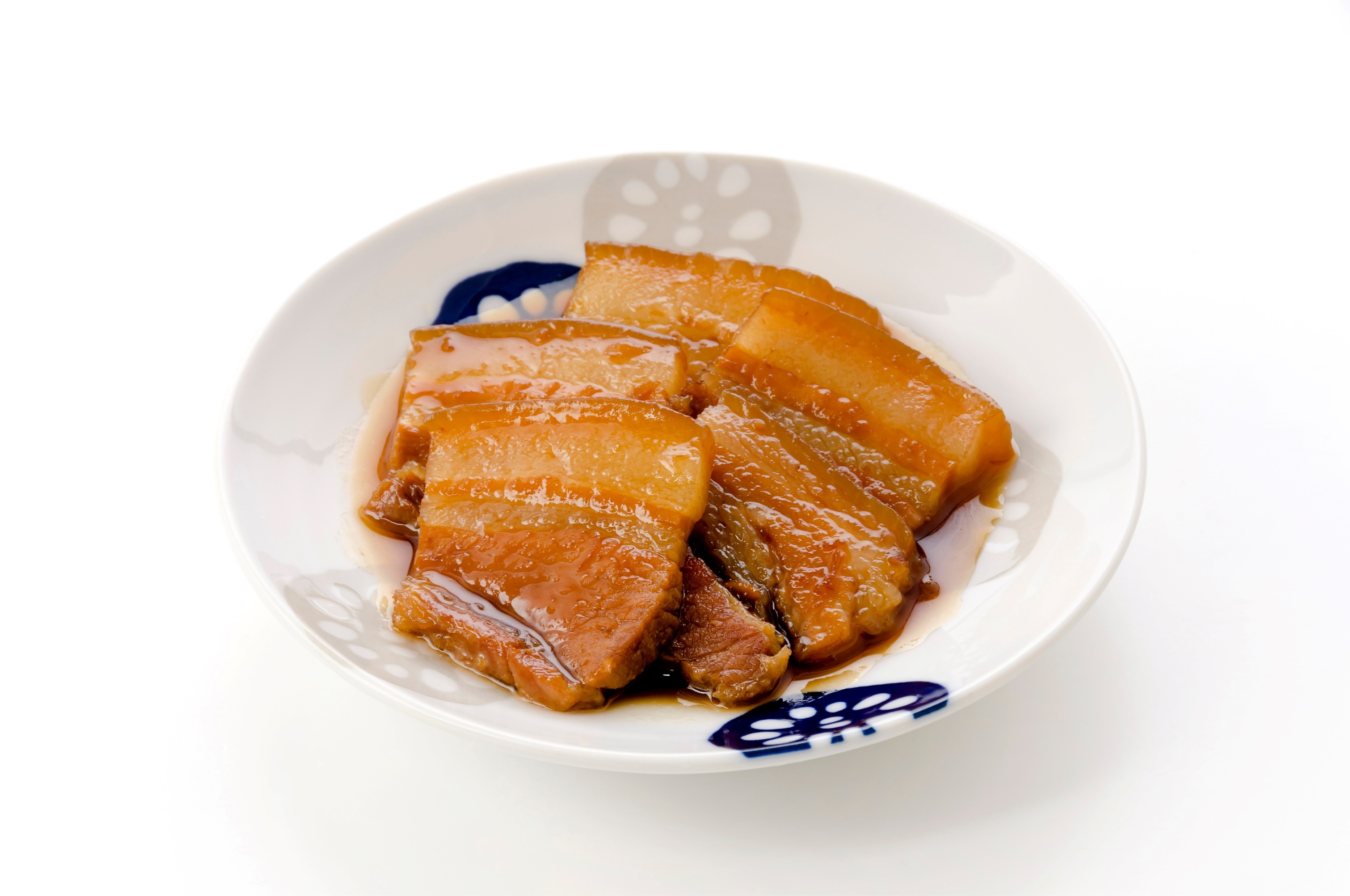 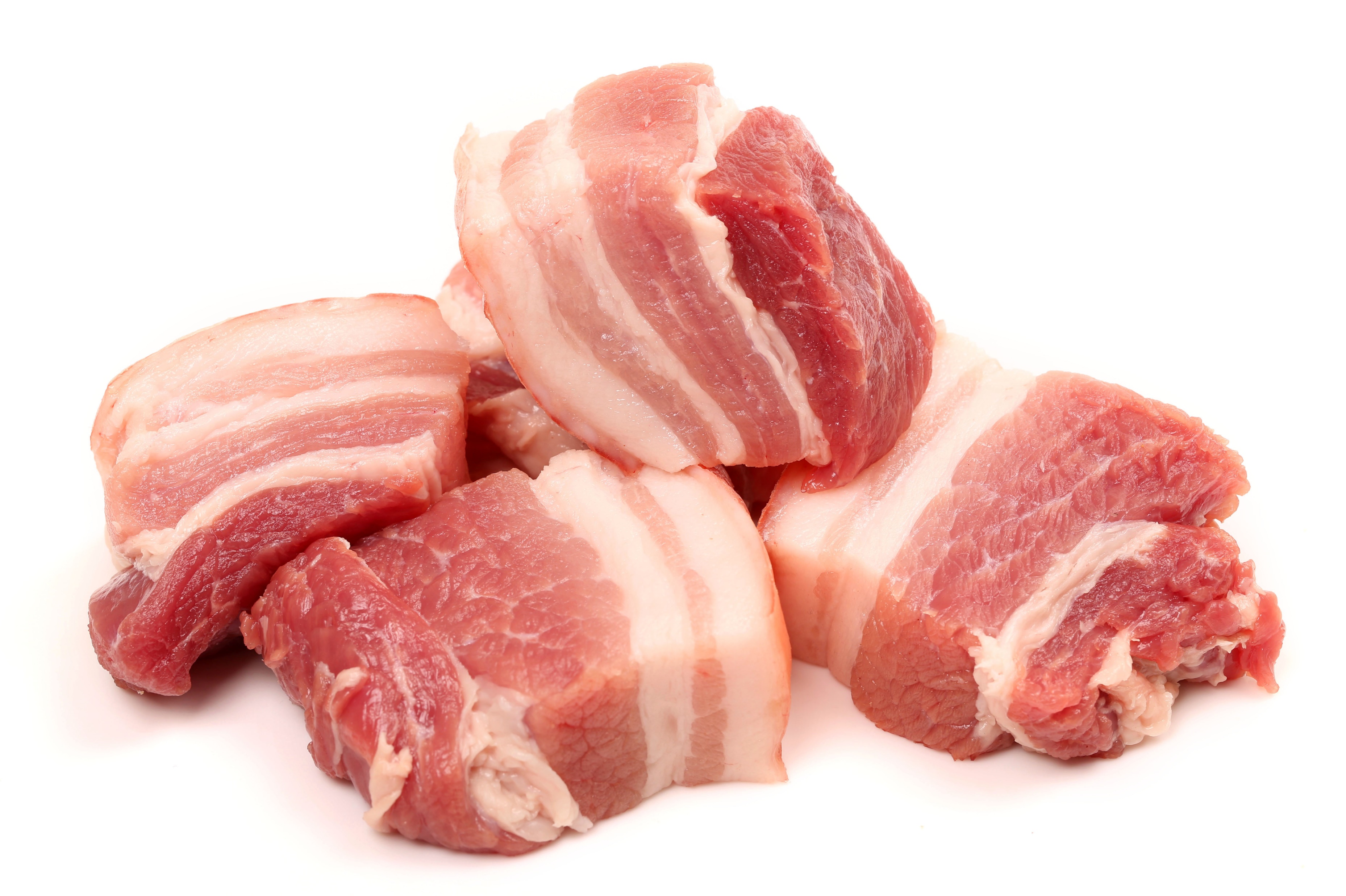 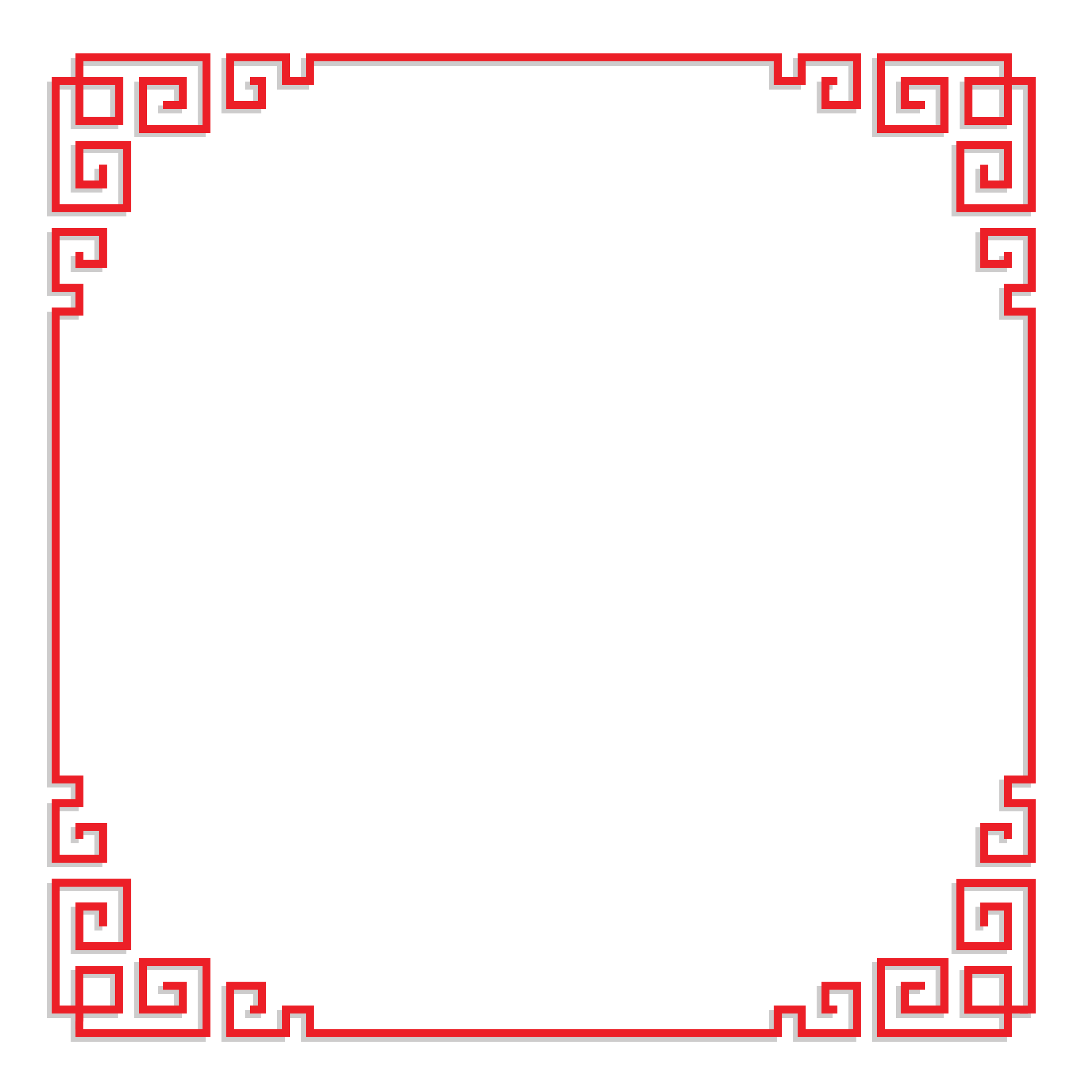 3: Present
1: Research
2: Plan and create
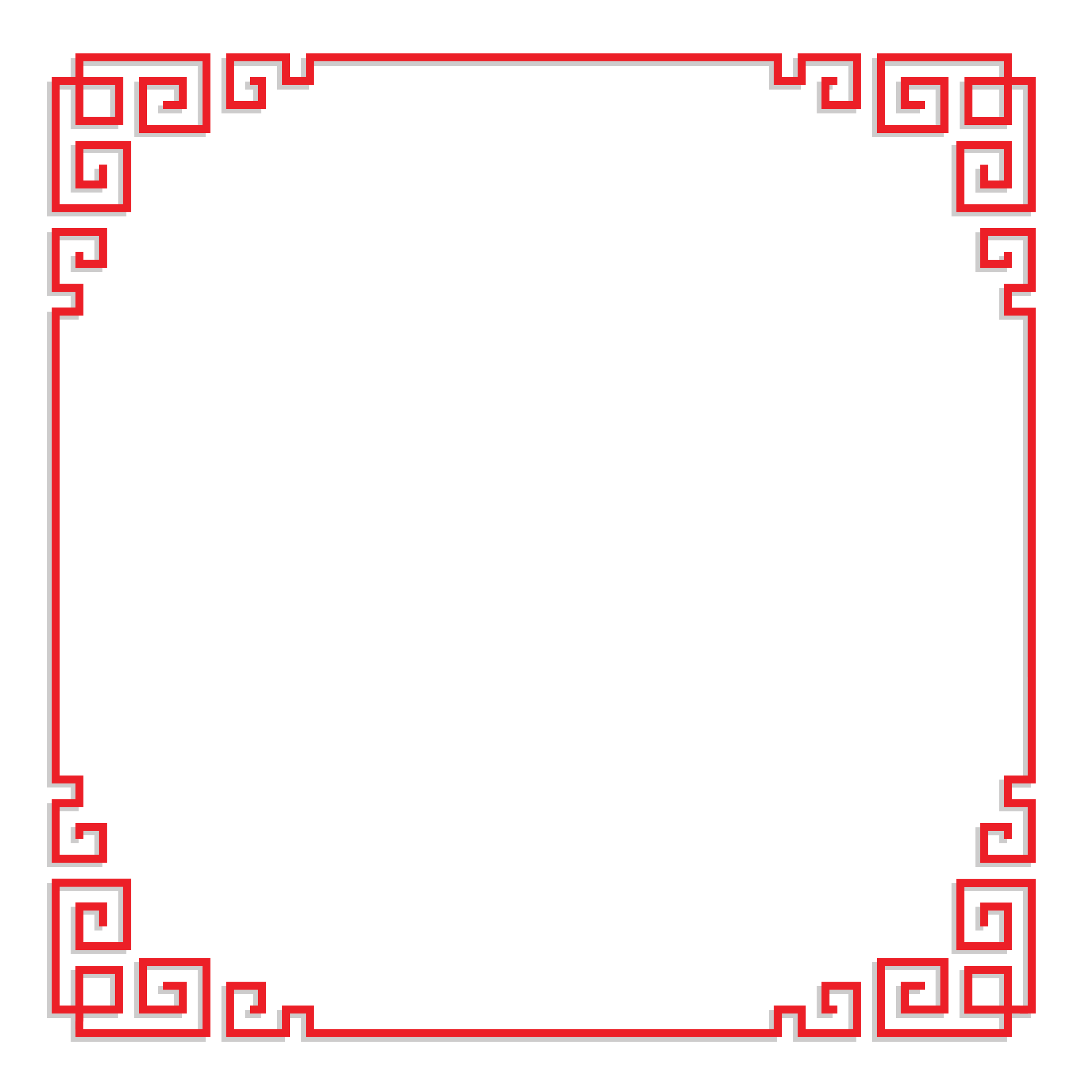 What ingredients do you need?
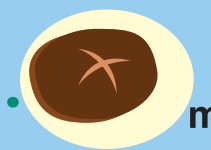 Chinese mushroom
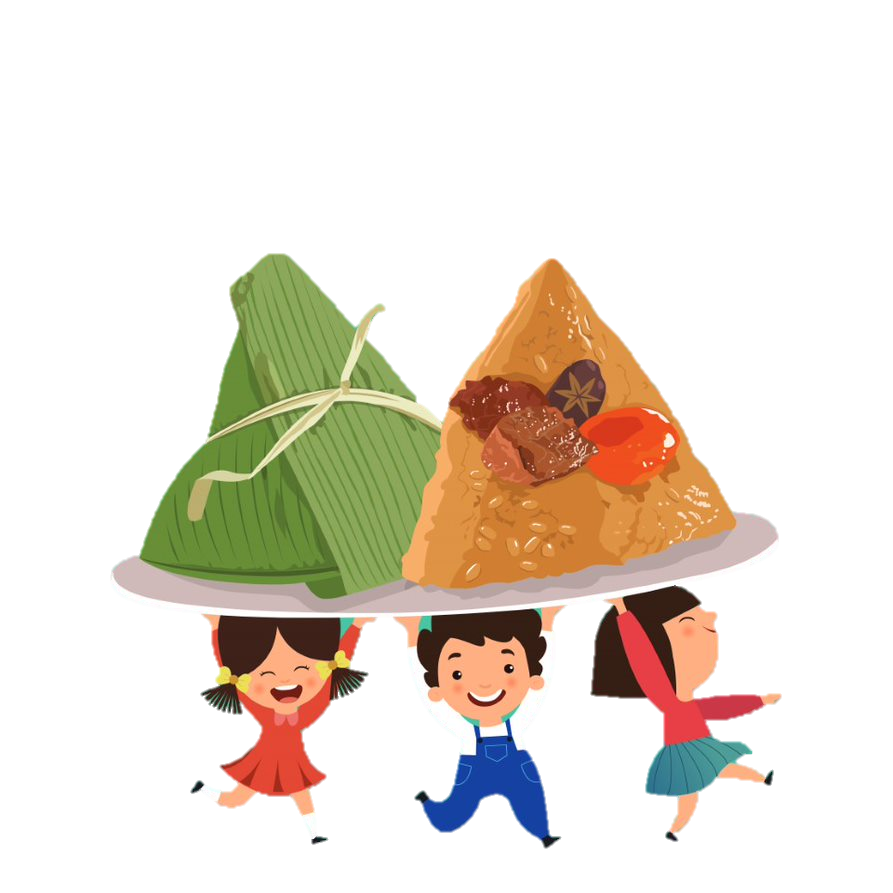 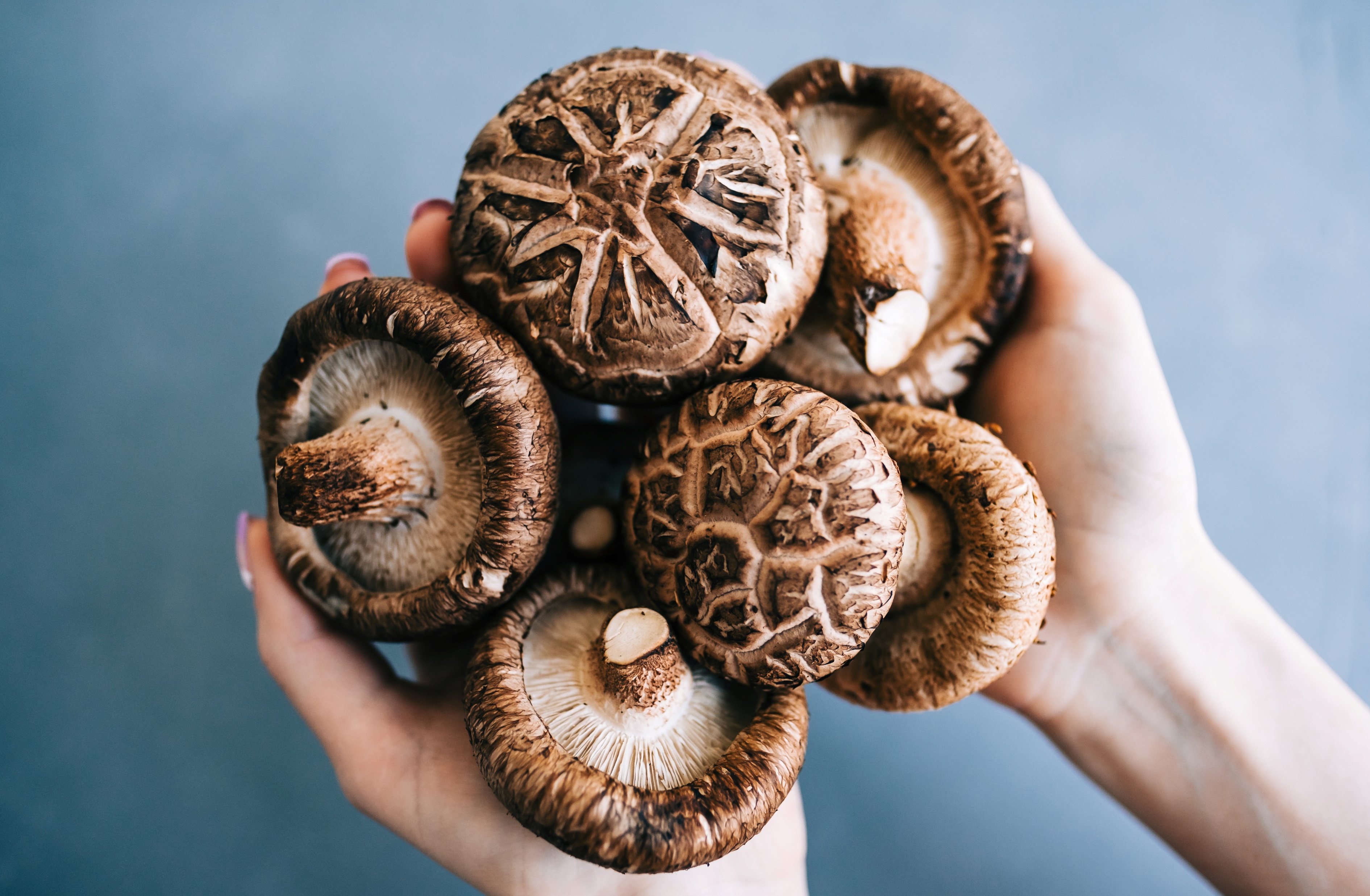 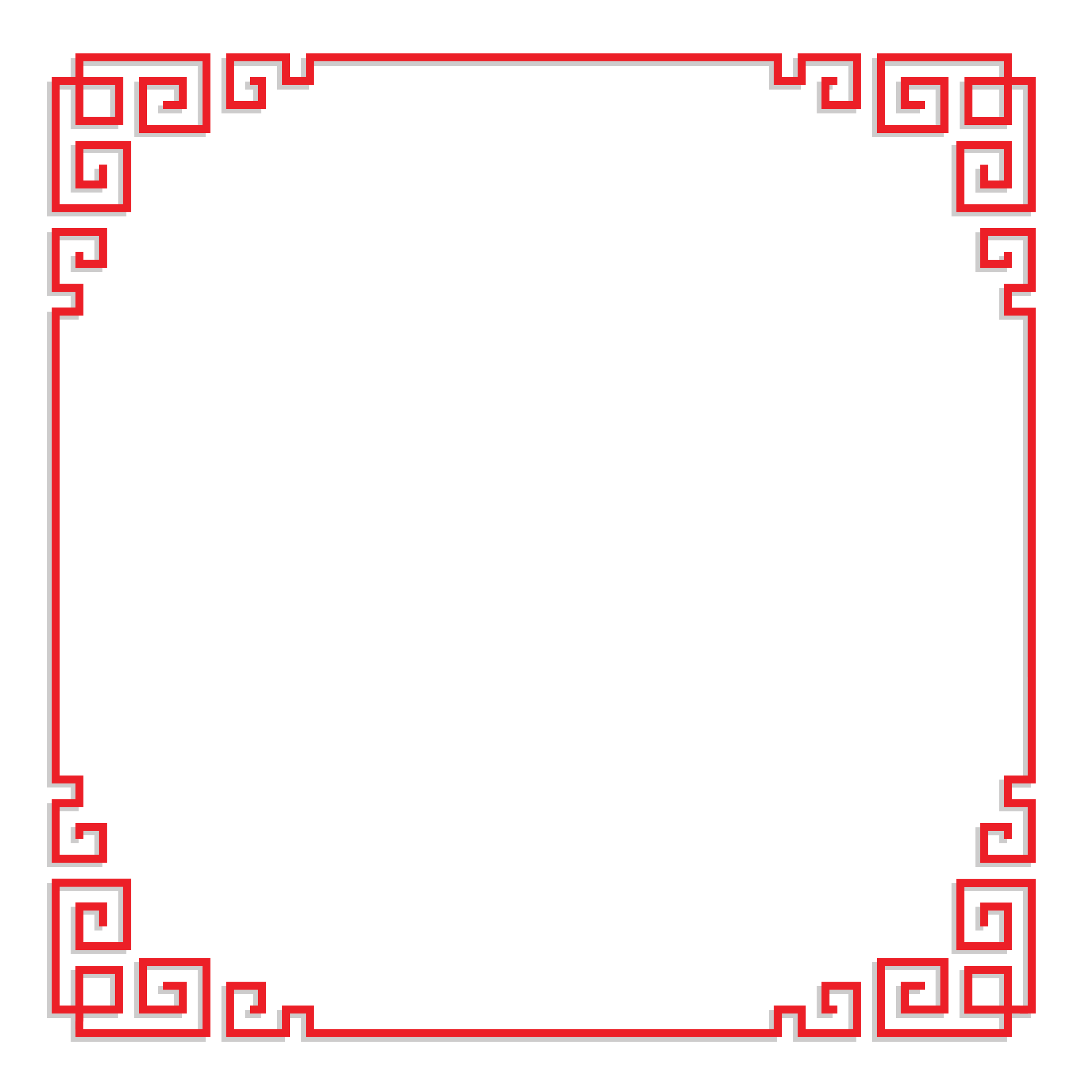 3: Present
1: Research
2: Plan and create
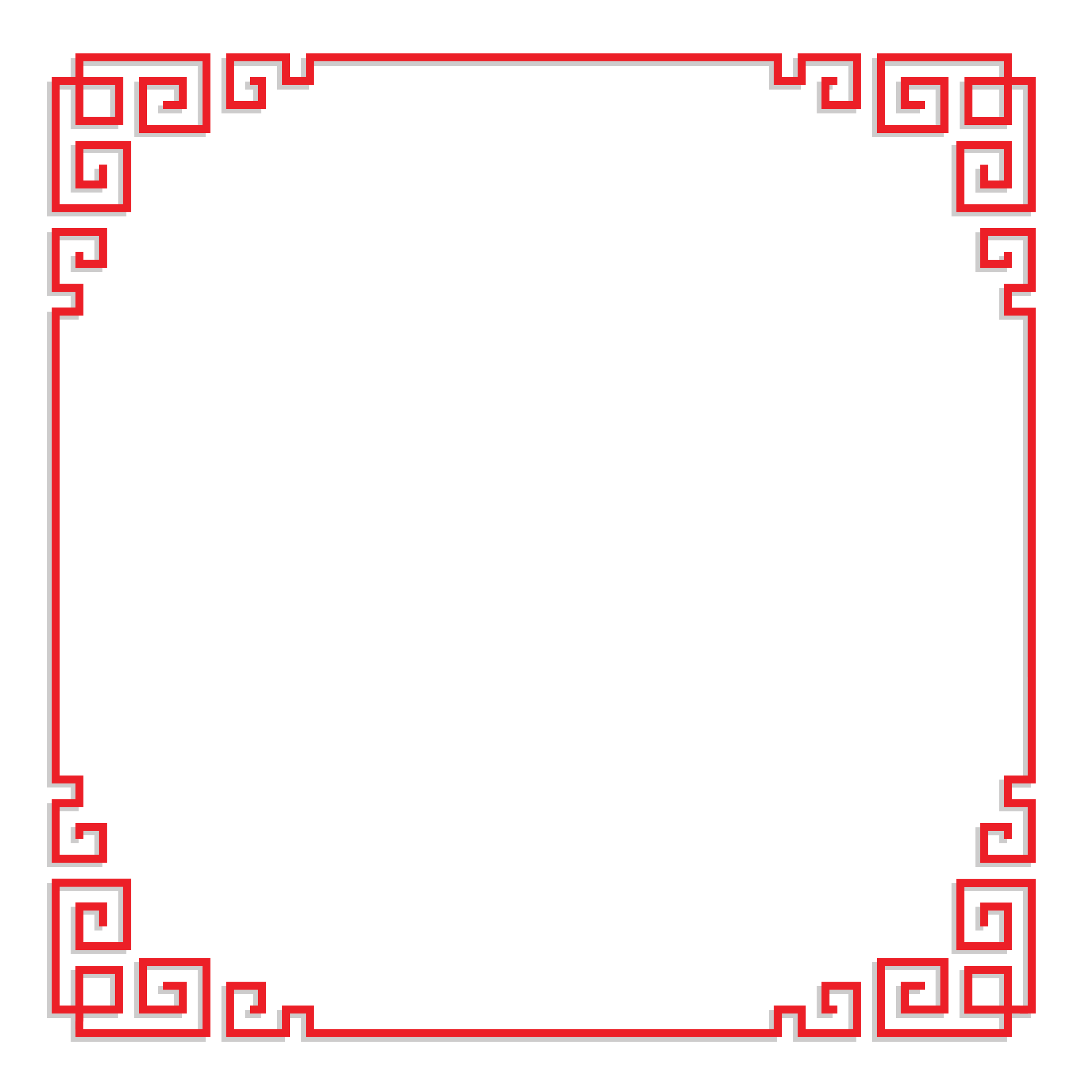 What ingredients do you need?
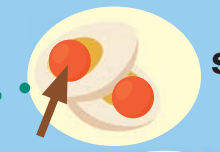 salted egg yolk
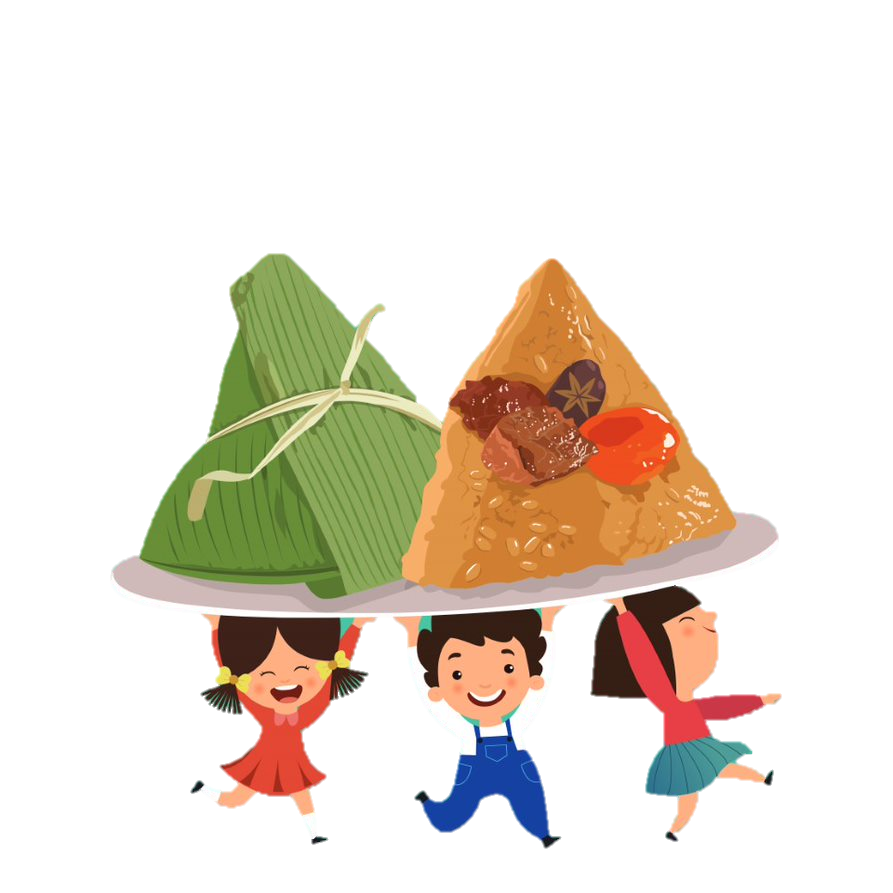 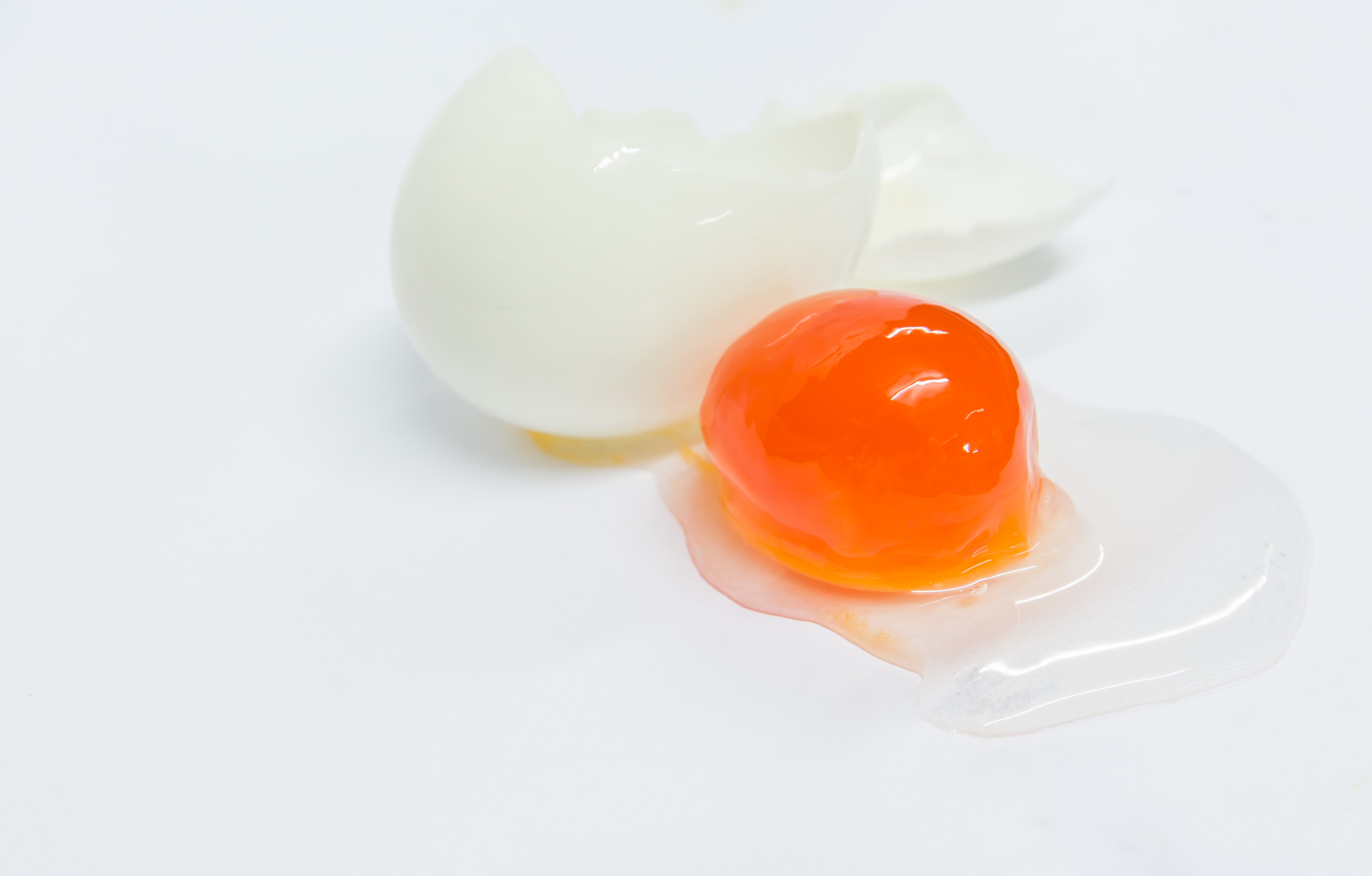 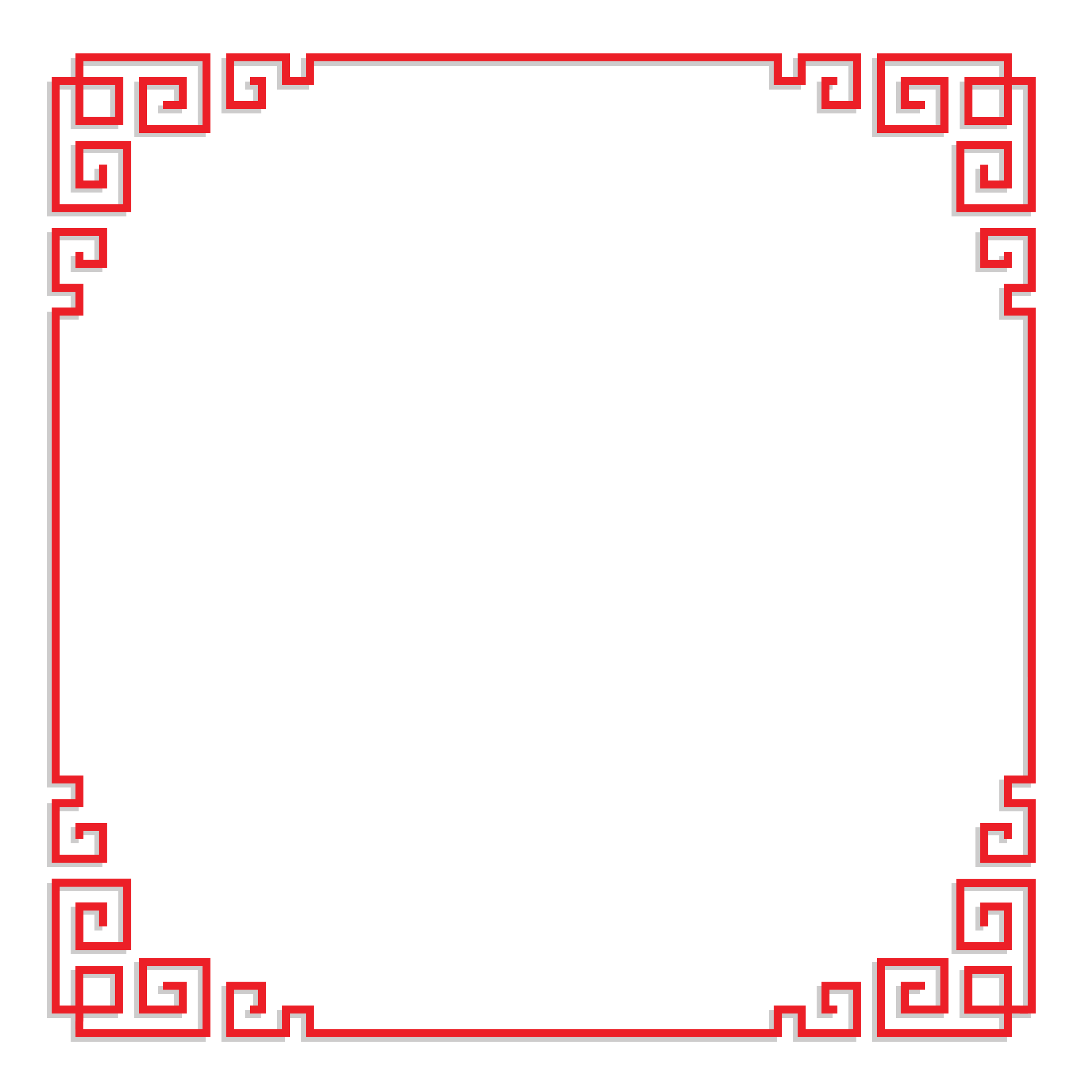 3: Present
1: Research
2: Plan and create
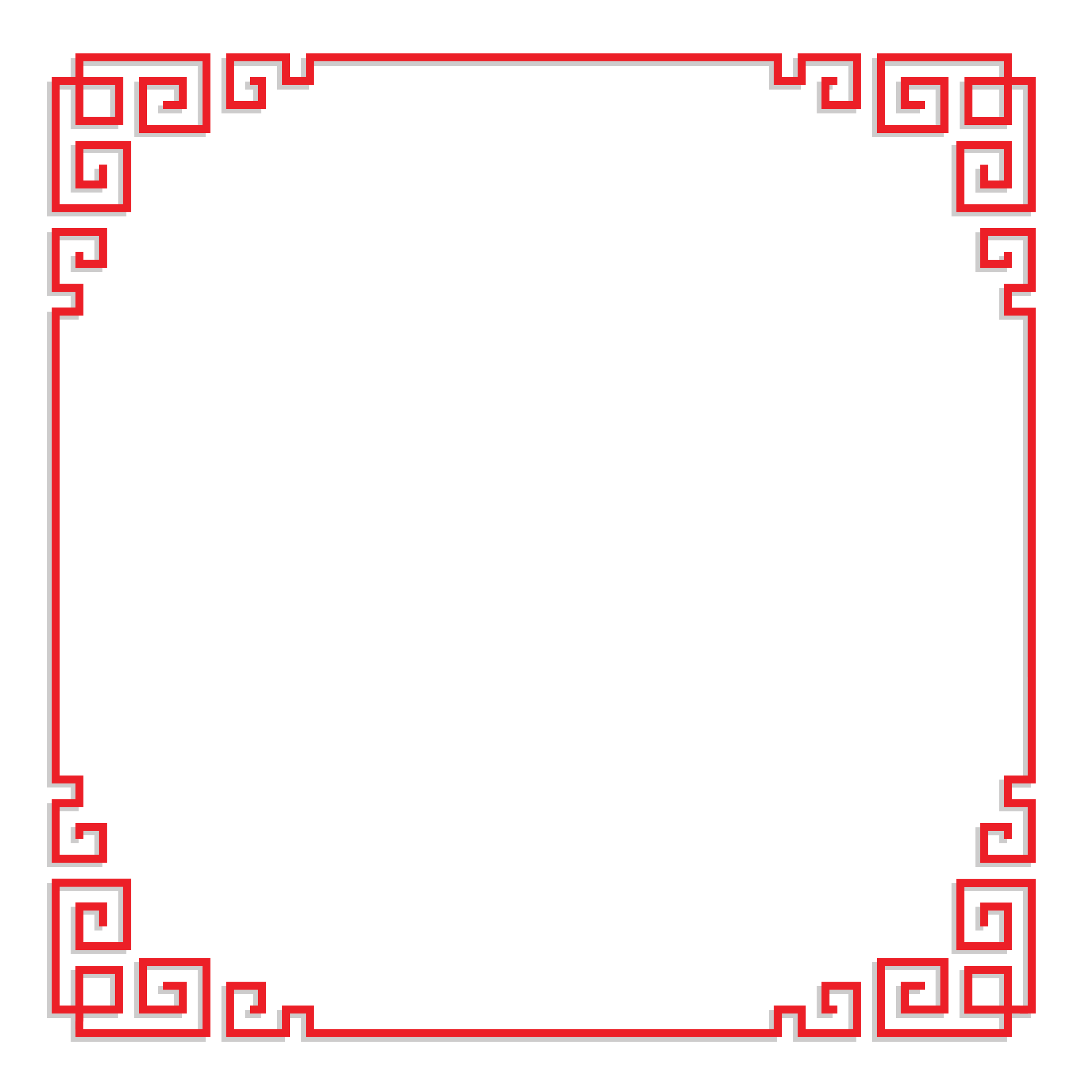 What ingredients do you need?
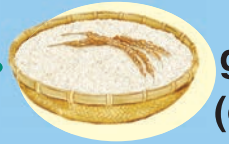 glutinous rice (or sticky rice)
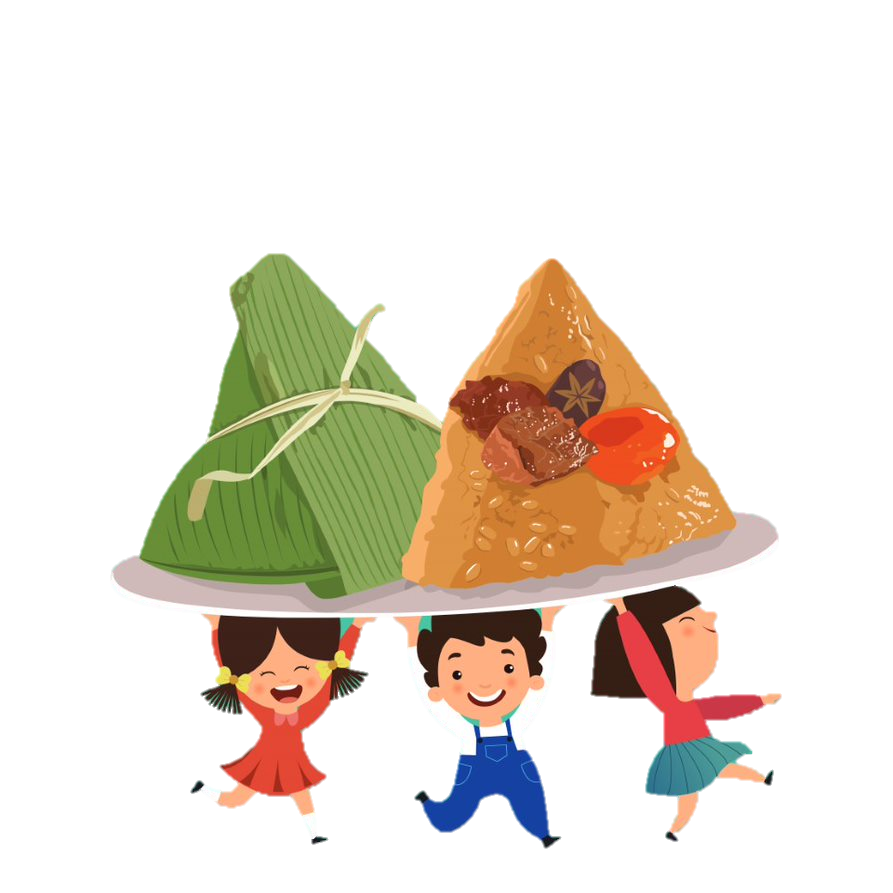 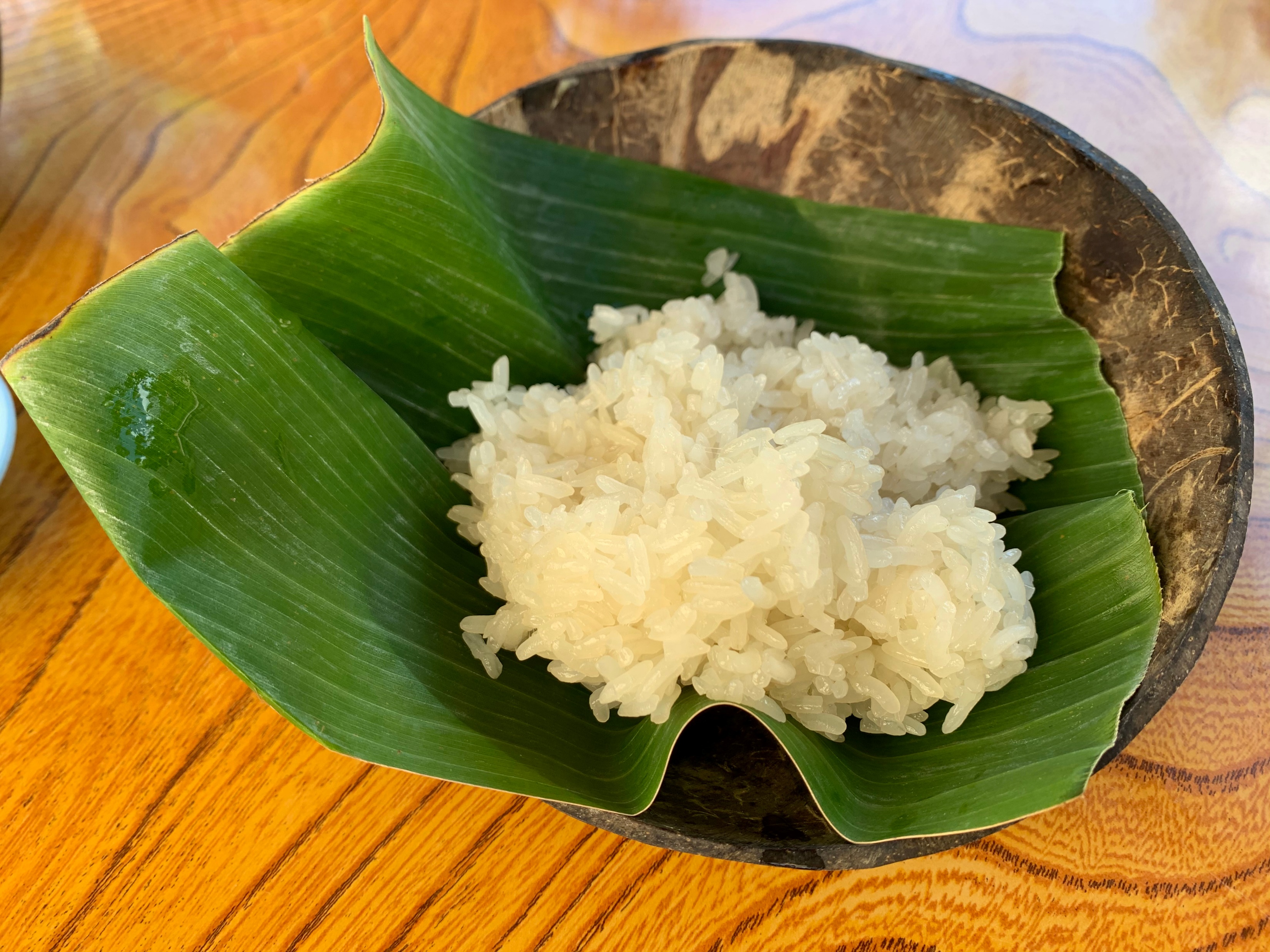 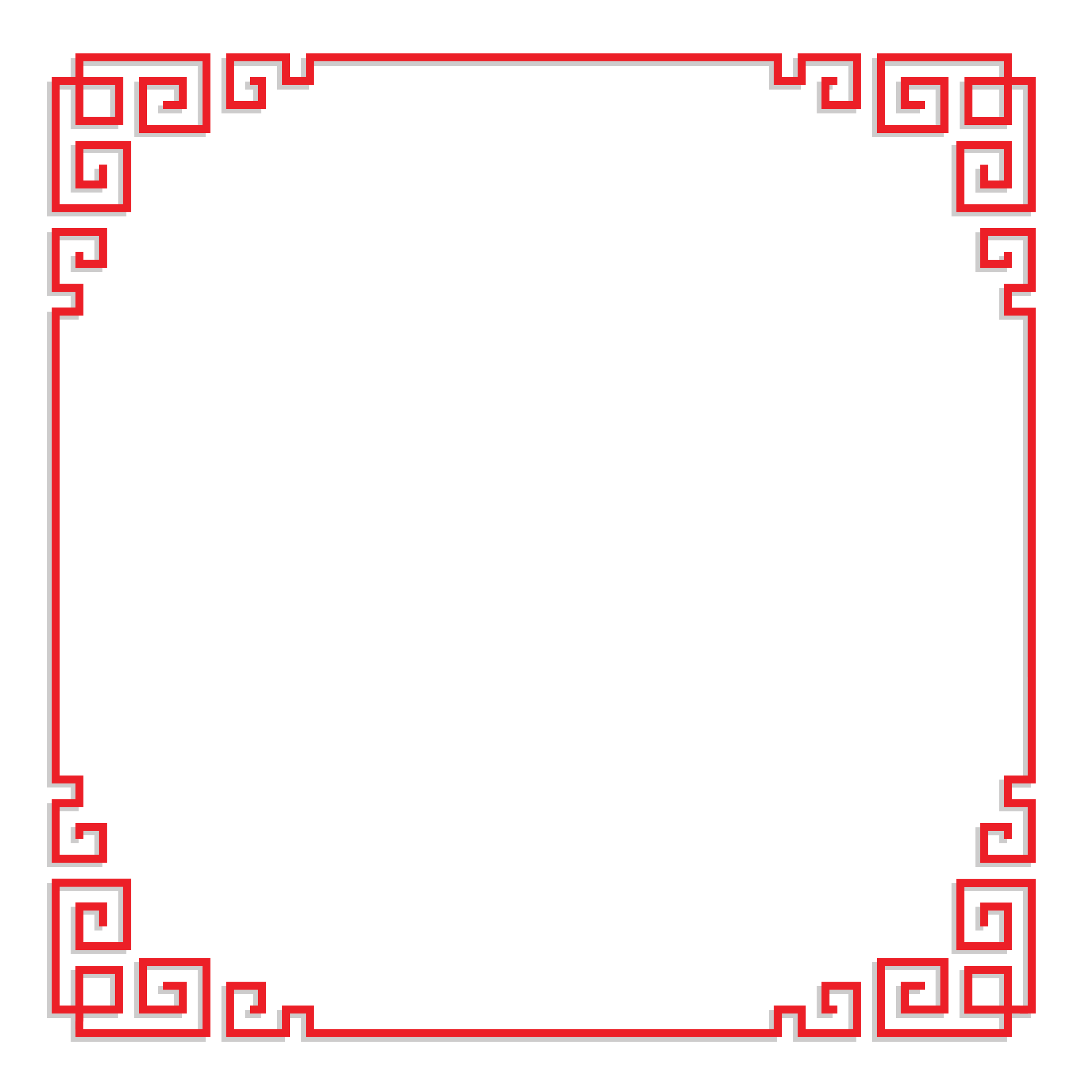 3: Present
1: Research
2: Plan and create
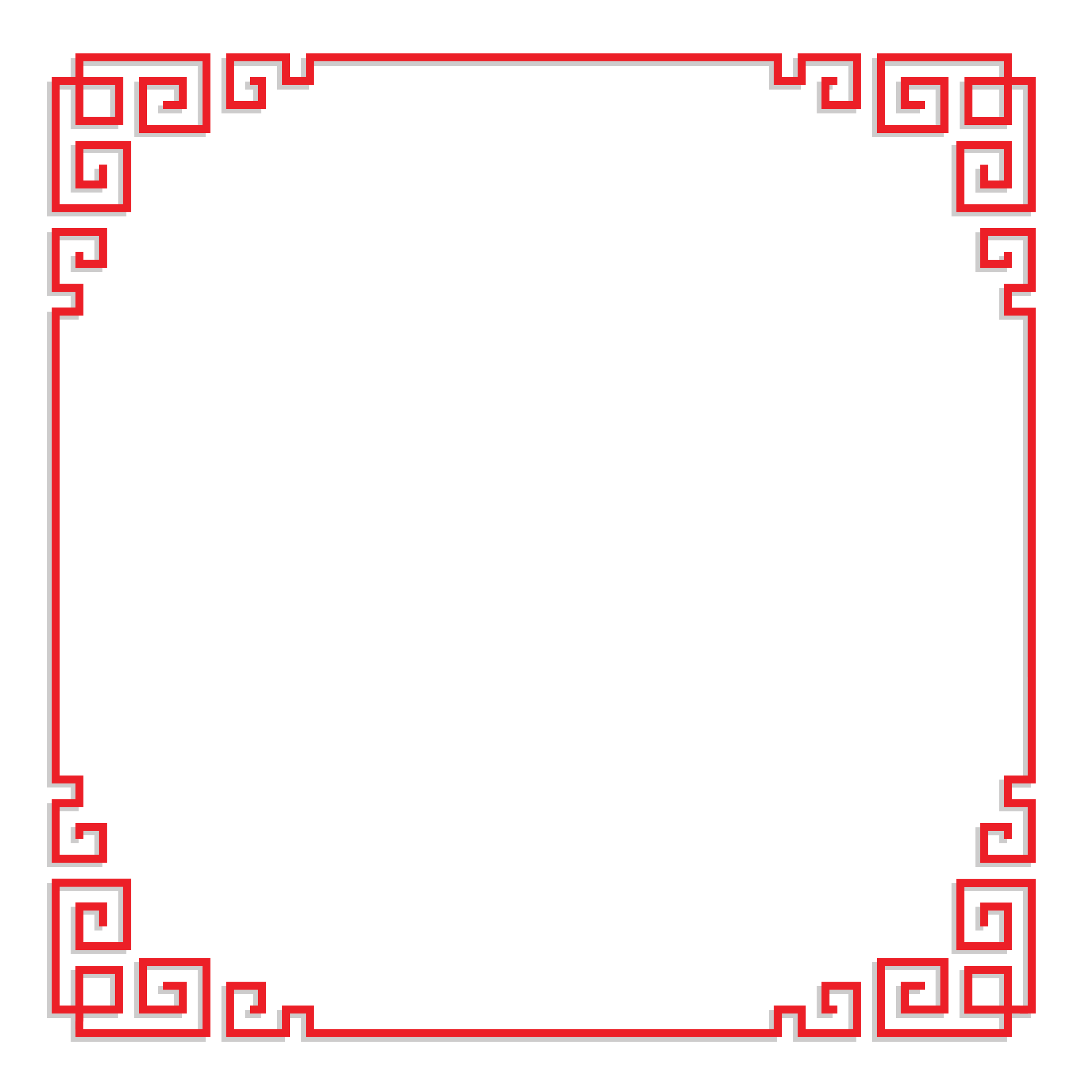 What ingredients do you need?
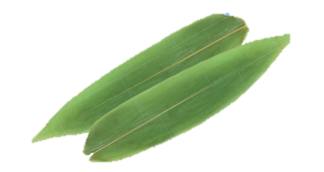 bamboo leaves
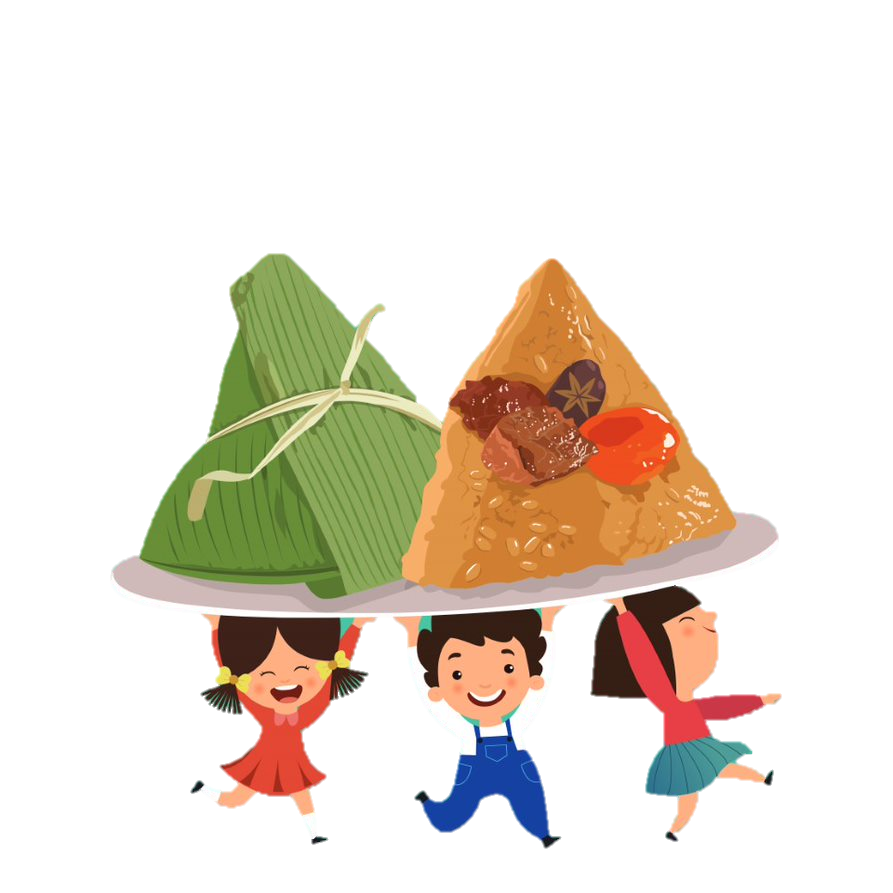 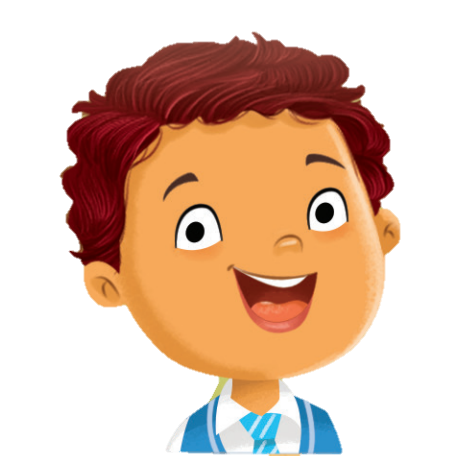 We don’t eat the bamboo leaves!
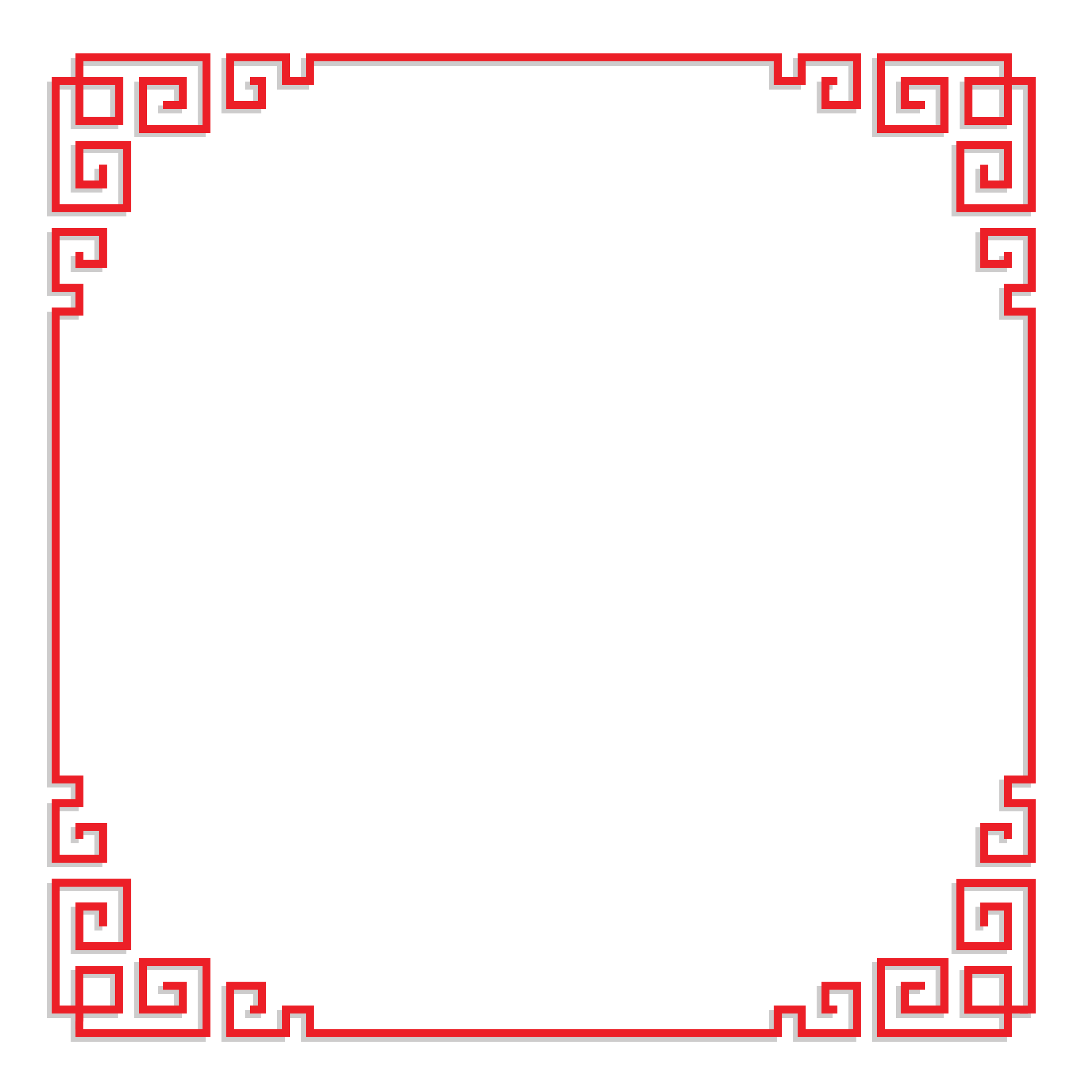 3: Present
1: Research
2: Plan and create
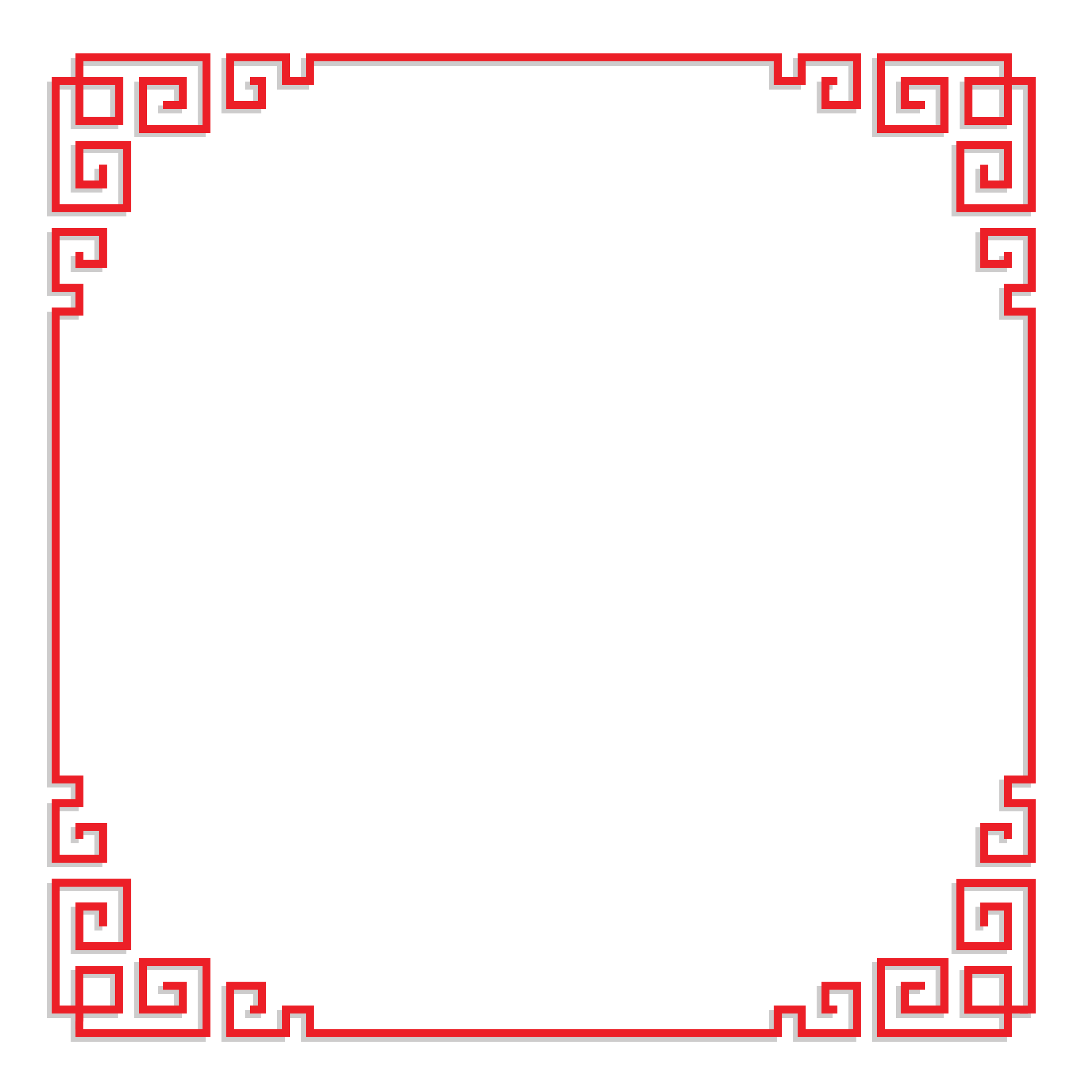 What ingredients do you need?
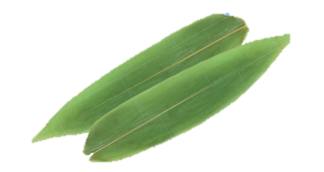 bamboo leaves
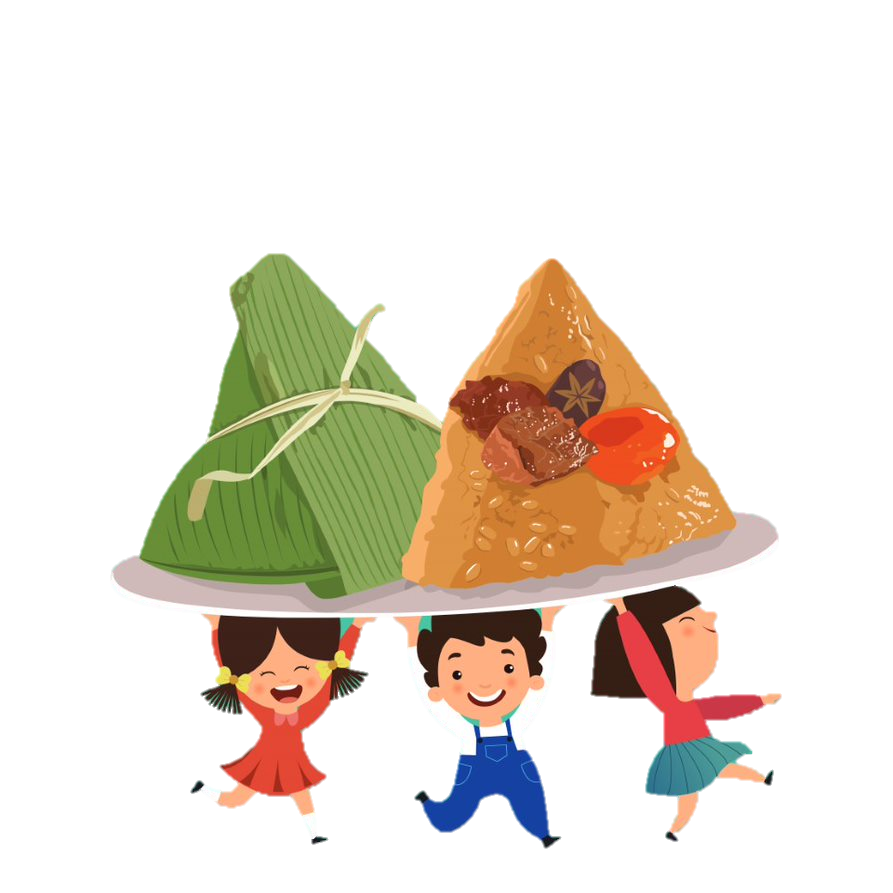 We stuff the glutinous rice with different ingredients and wrap them in bamboo leaves.
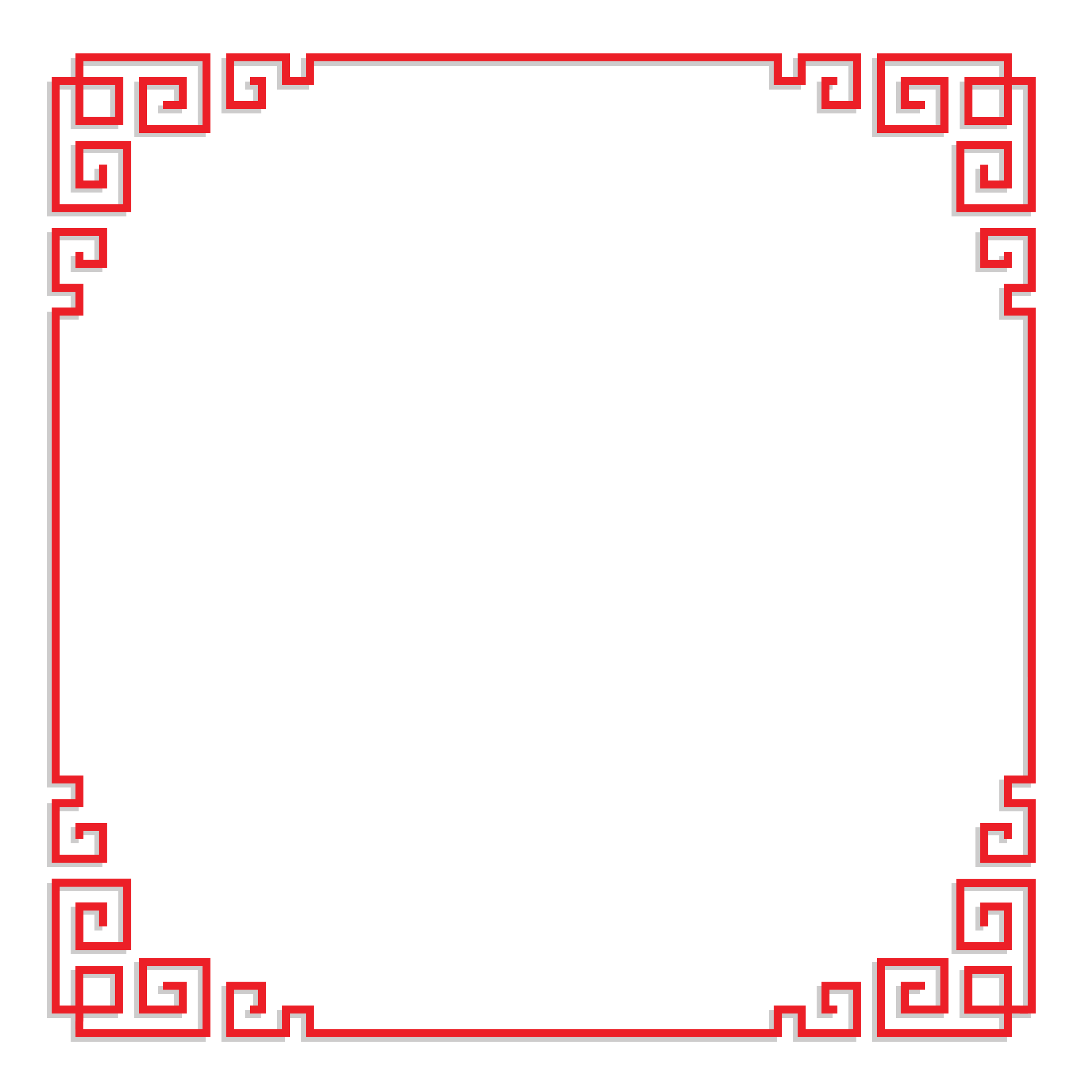 3: Present
1: Research
2: Plan and create
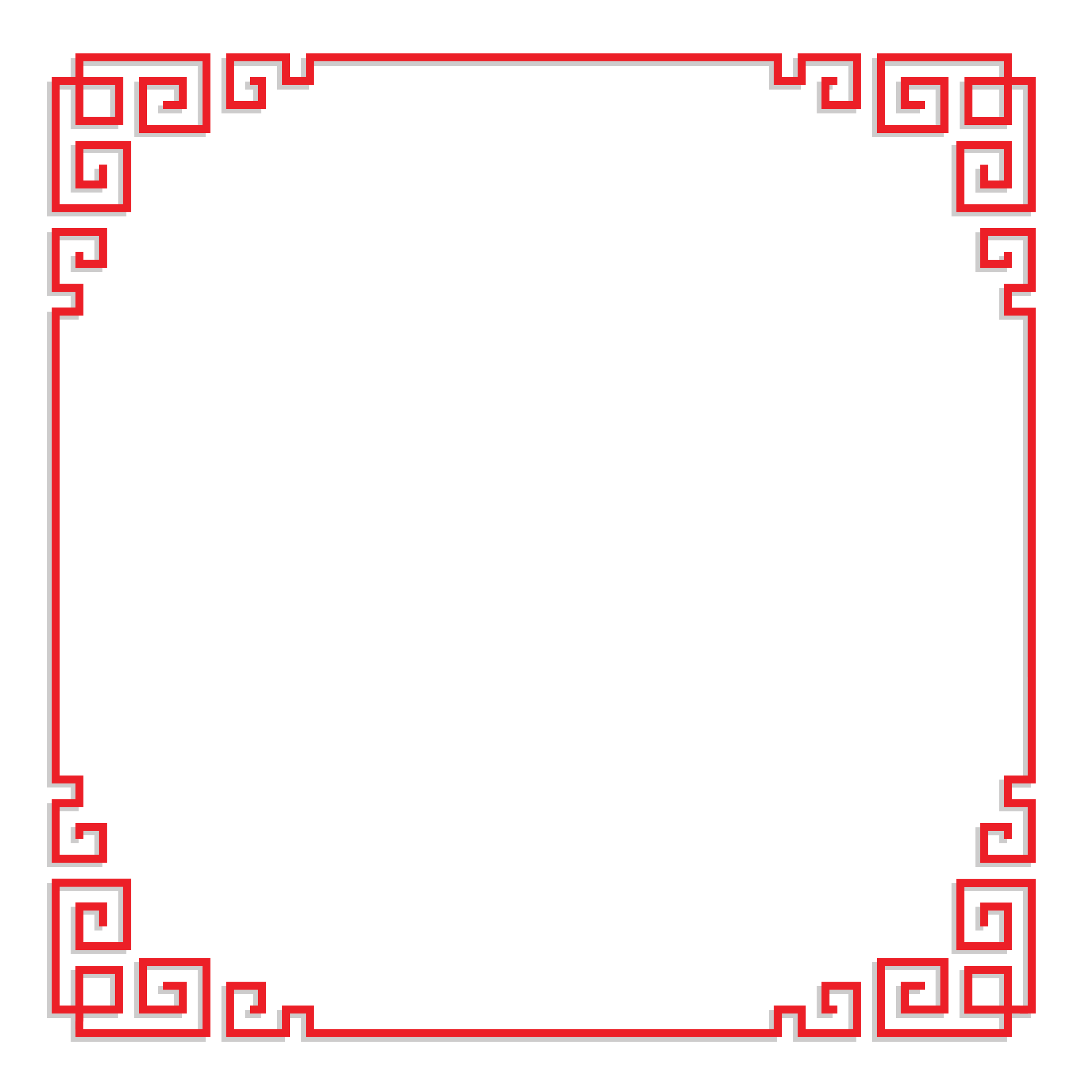 When do we usually eat rice dumplings?
People usually eat rice dumplings to celebrate Dragon Boat Festival.
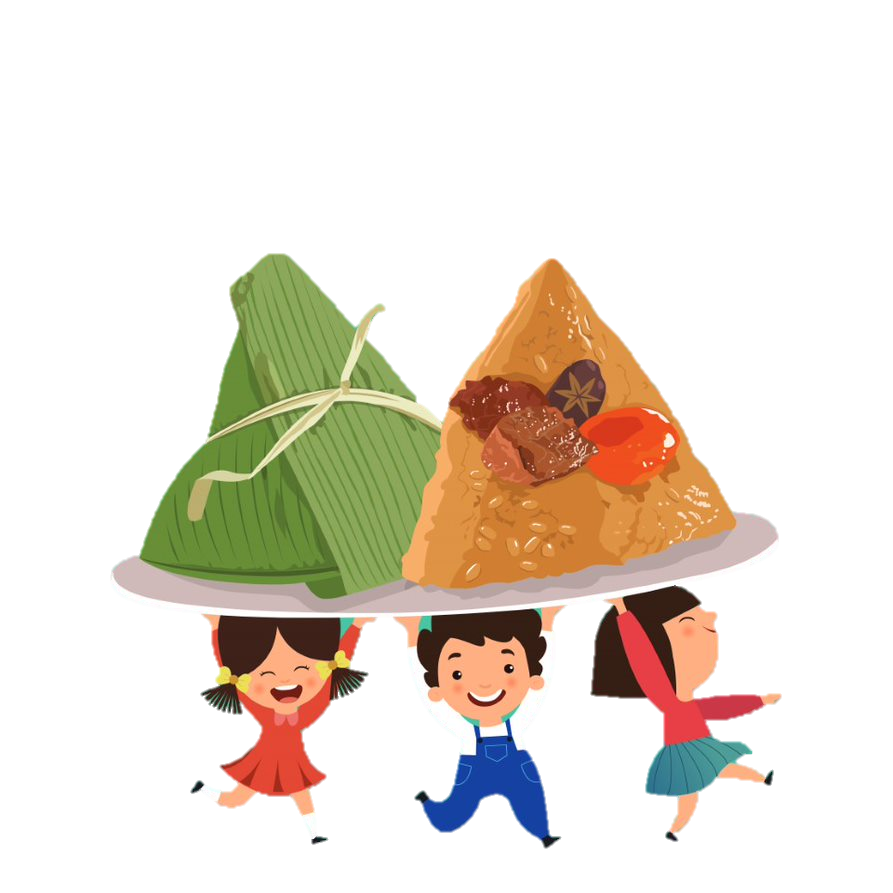 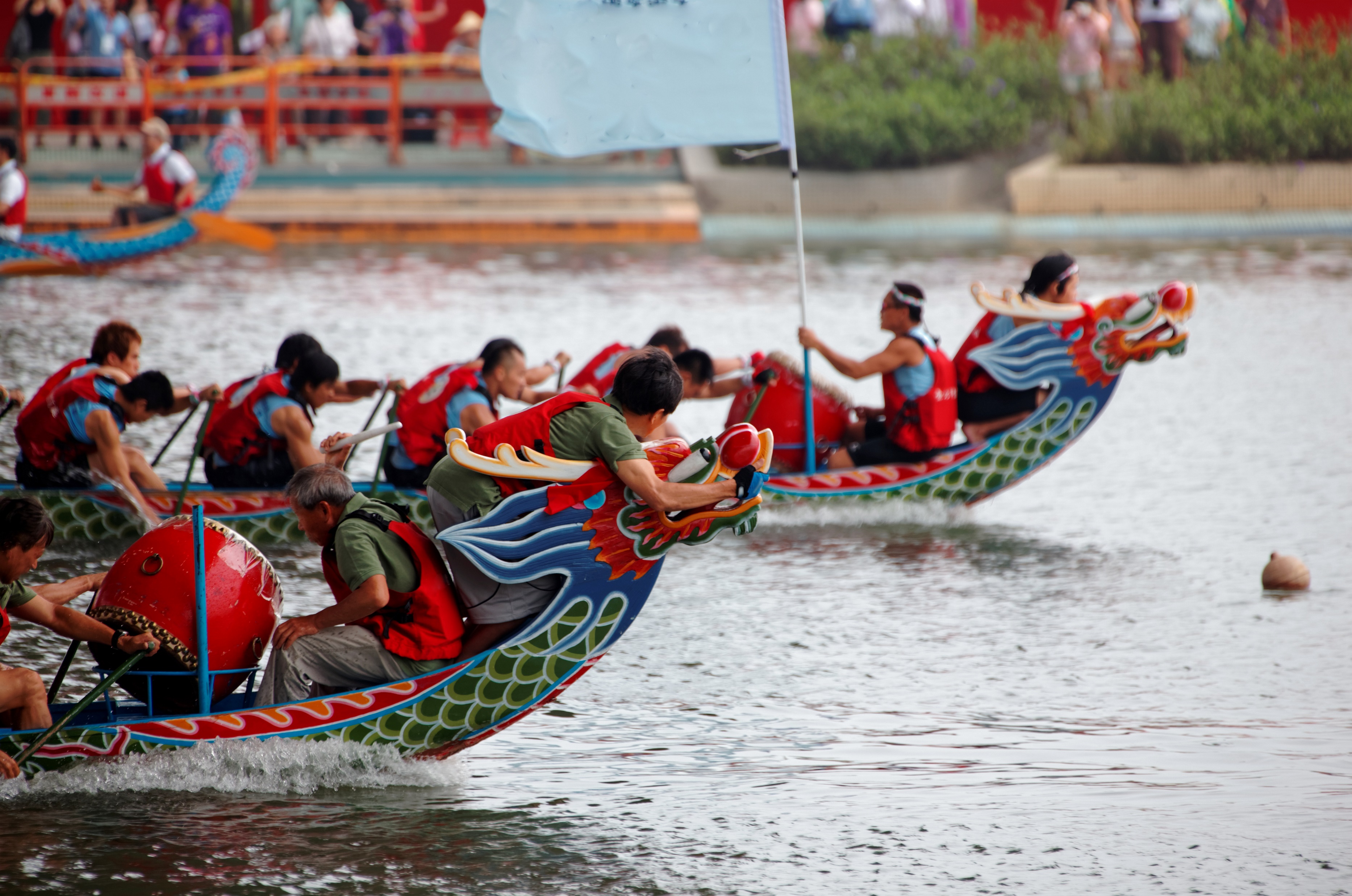 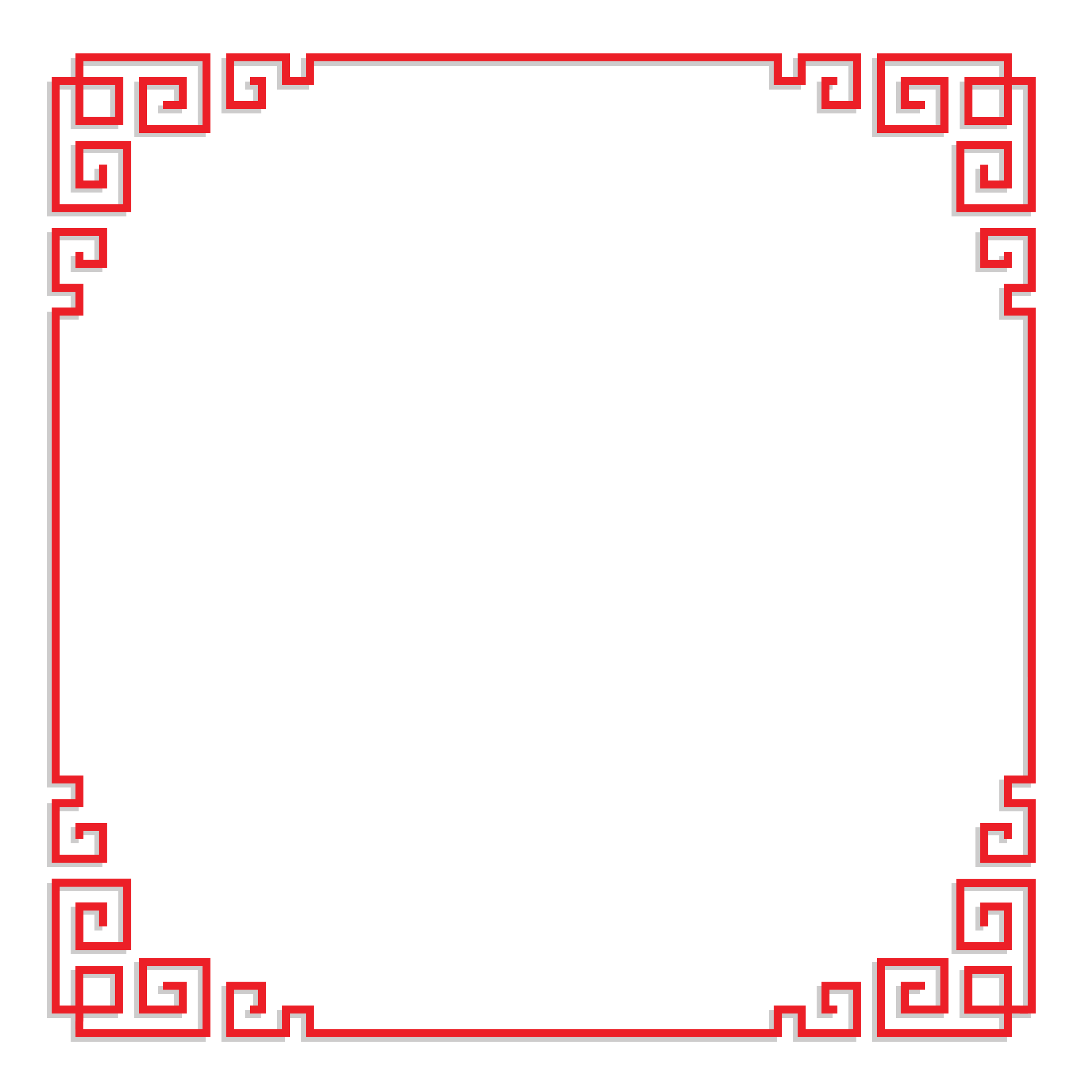 3: Present
1: Research
2: Plan and create
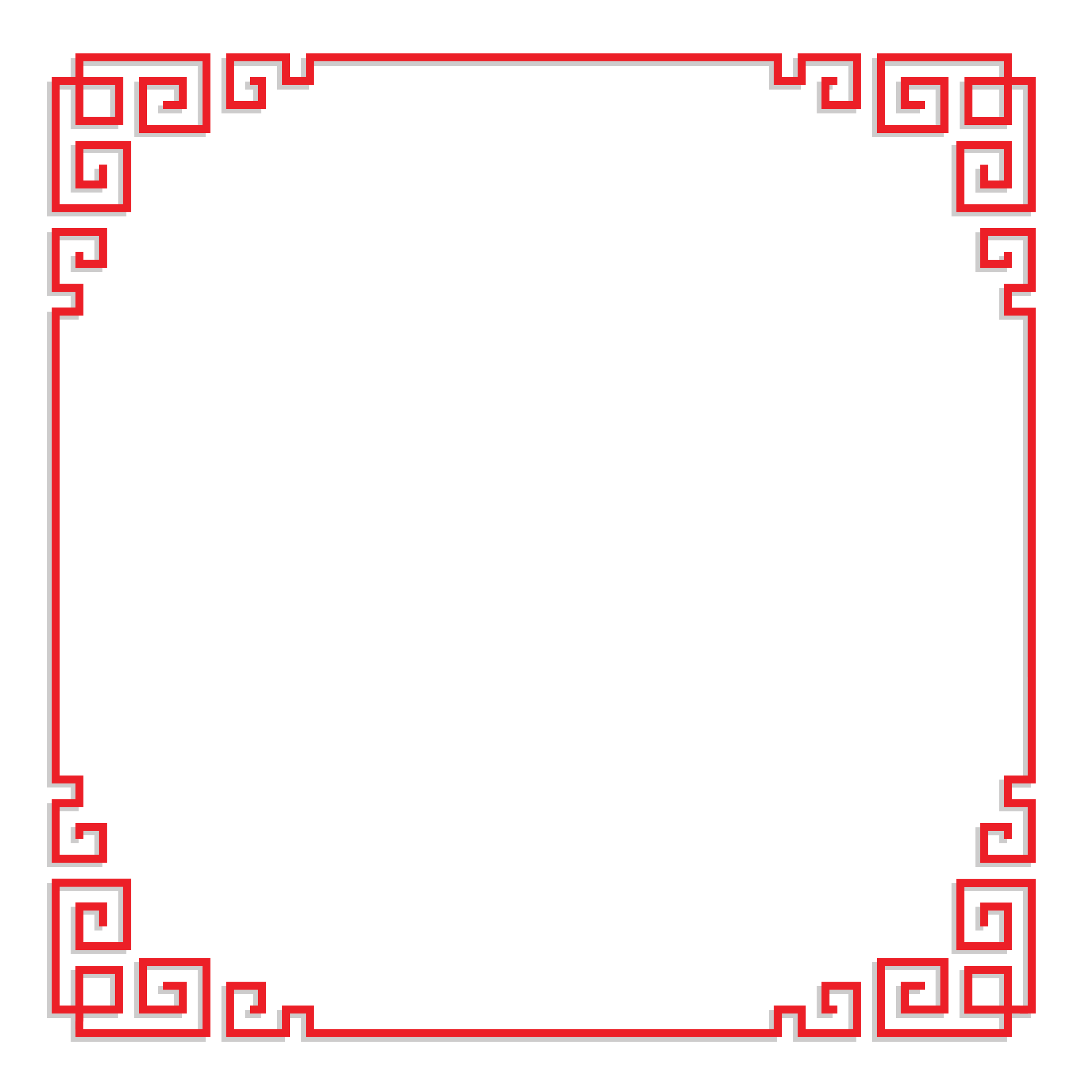 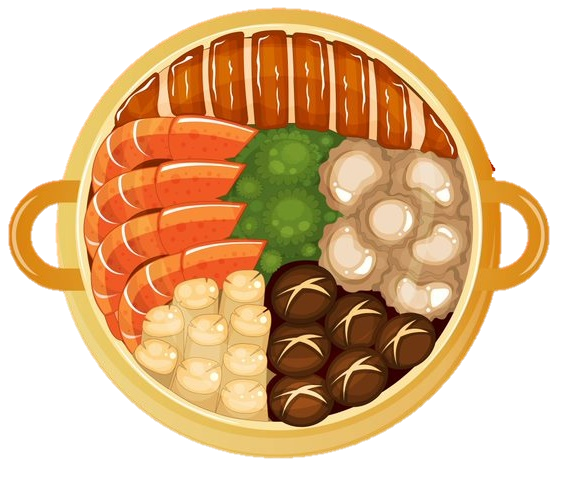 Lucky pot (poon choi)
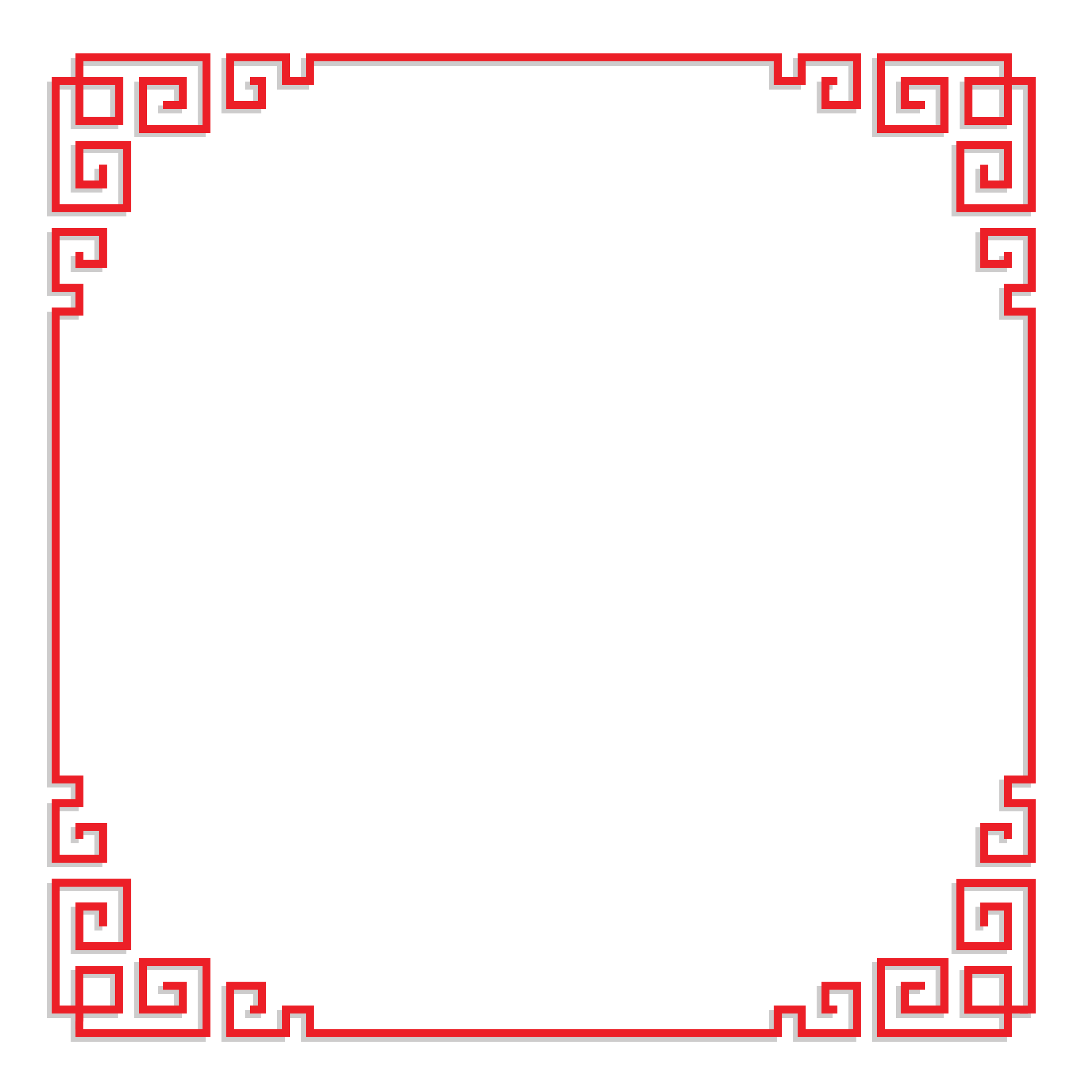 3: Present
1: Research
2: Plan and create
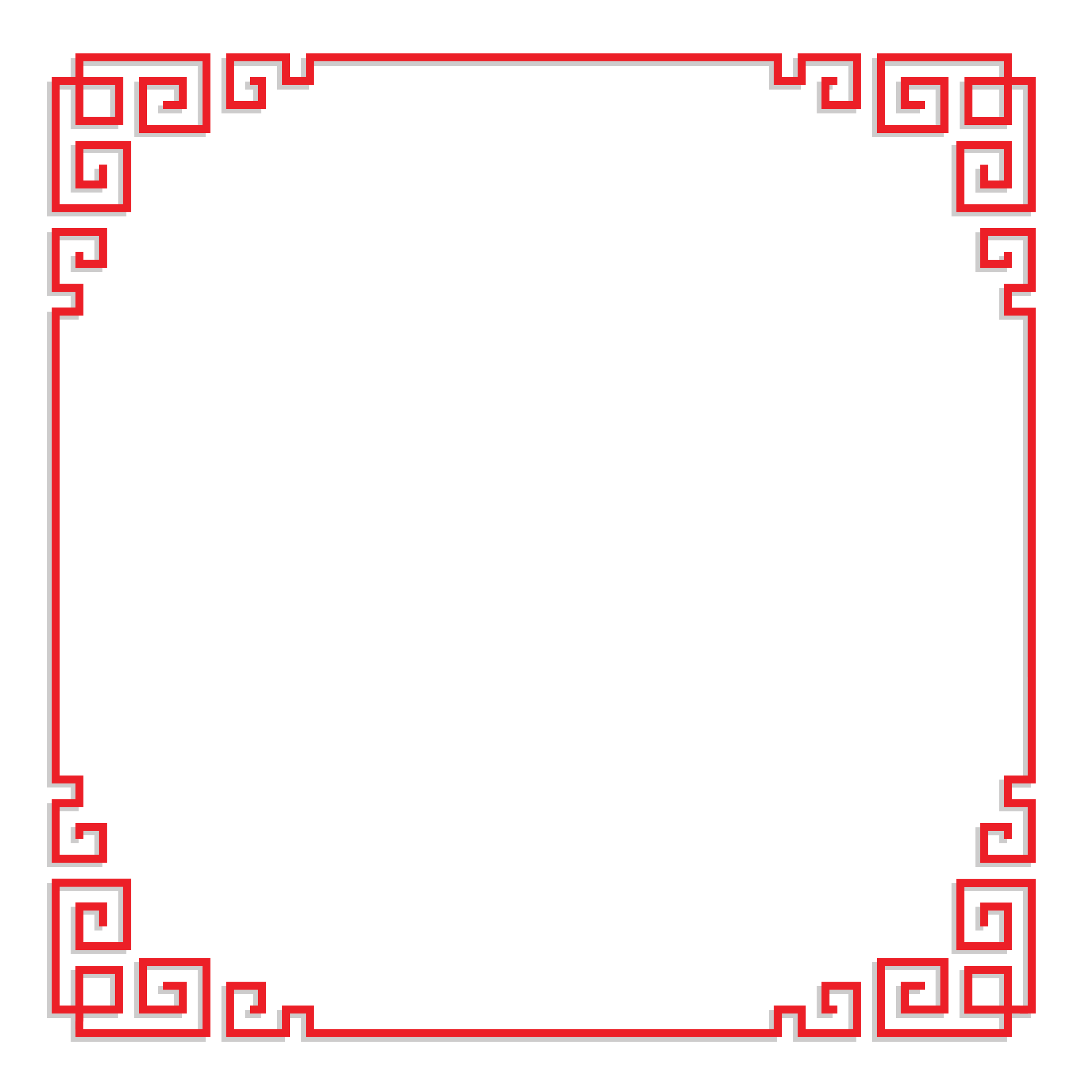 What is the food?
Lucky pot (Poon choi)
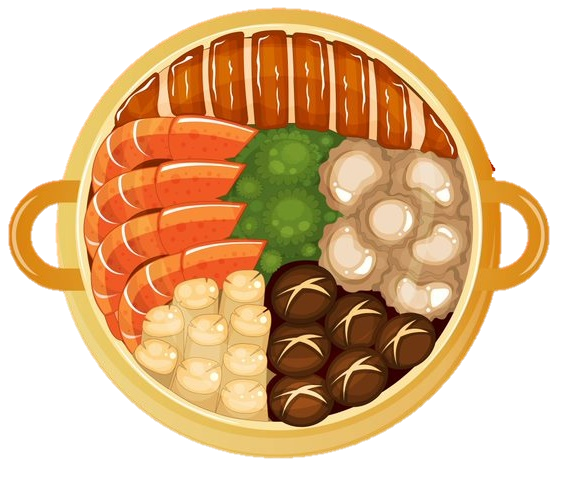 This traditional dish has many layers ingredients in a large basin.
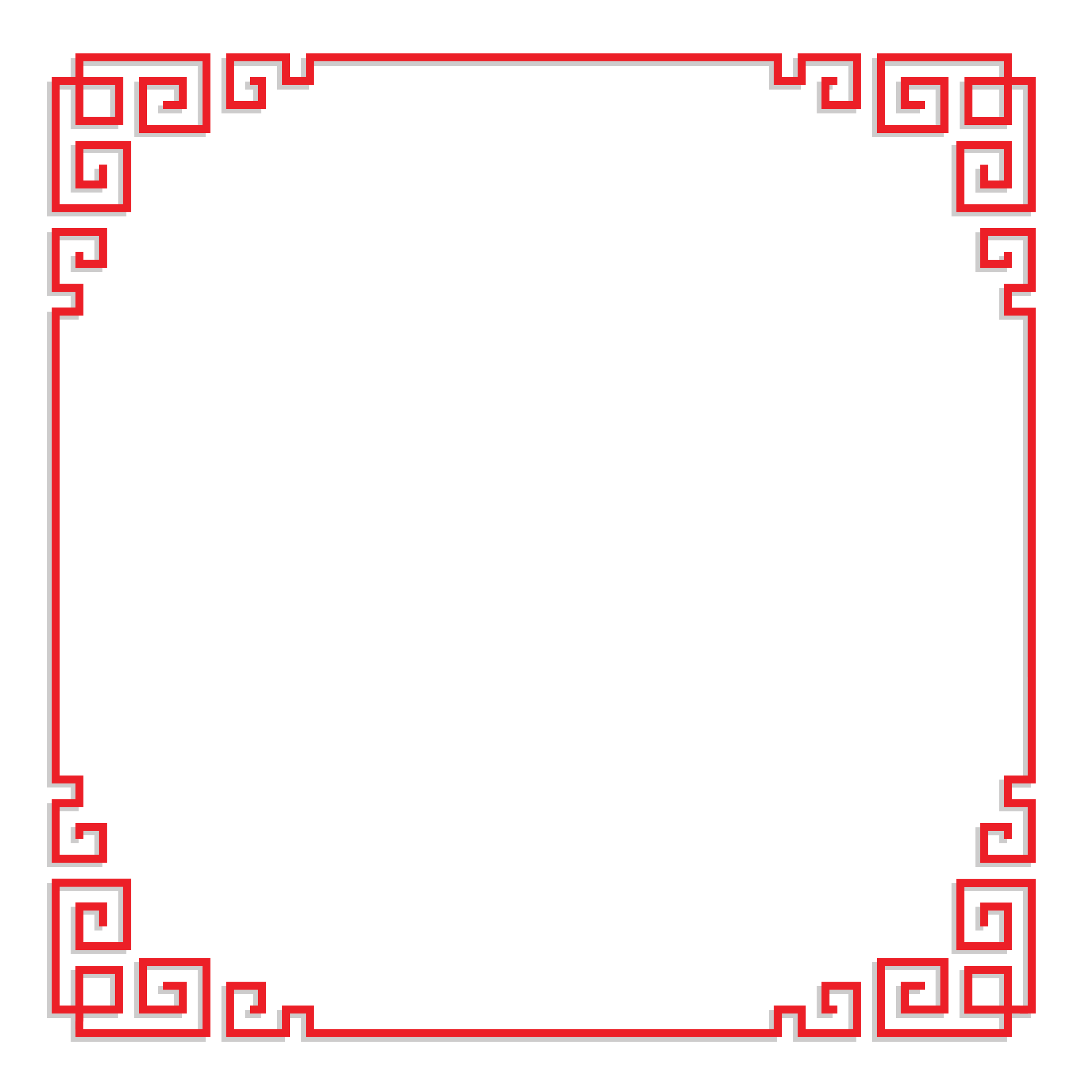 3: Present
1: Research
2: Plan and create
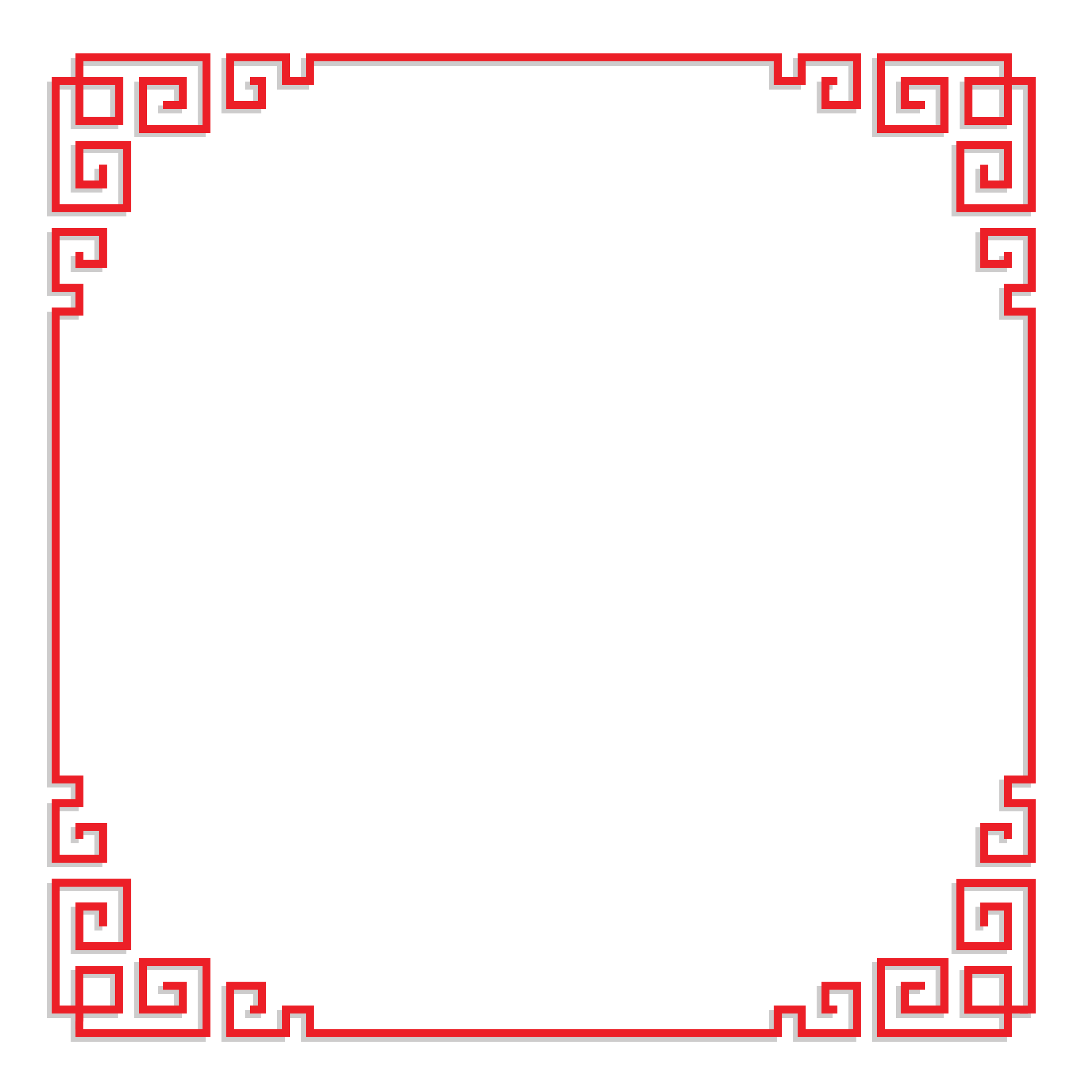 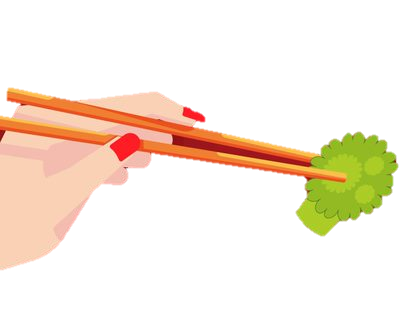 What ingredients do you need?
green vegetables
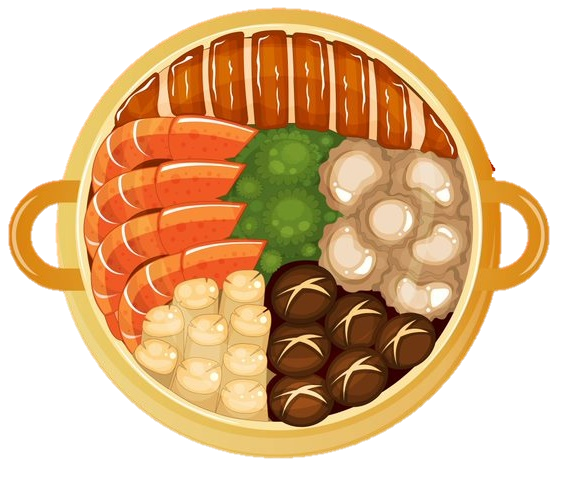 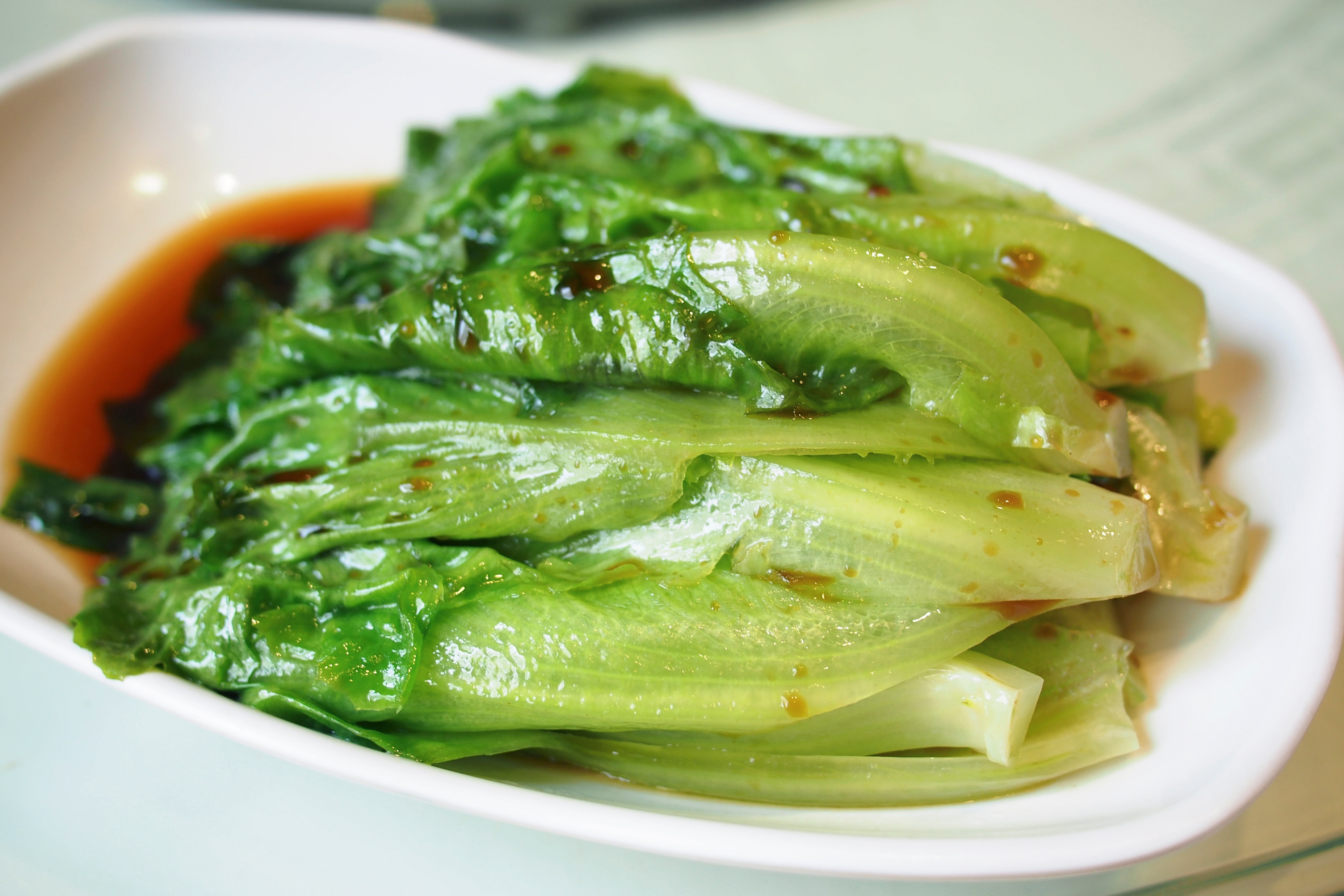 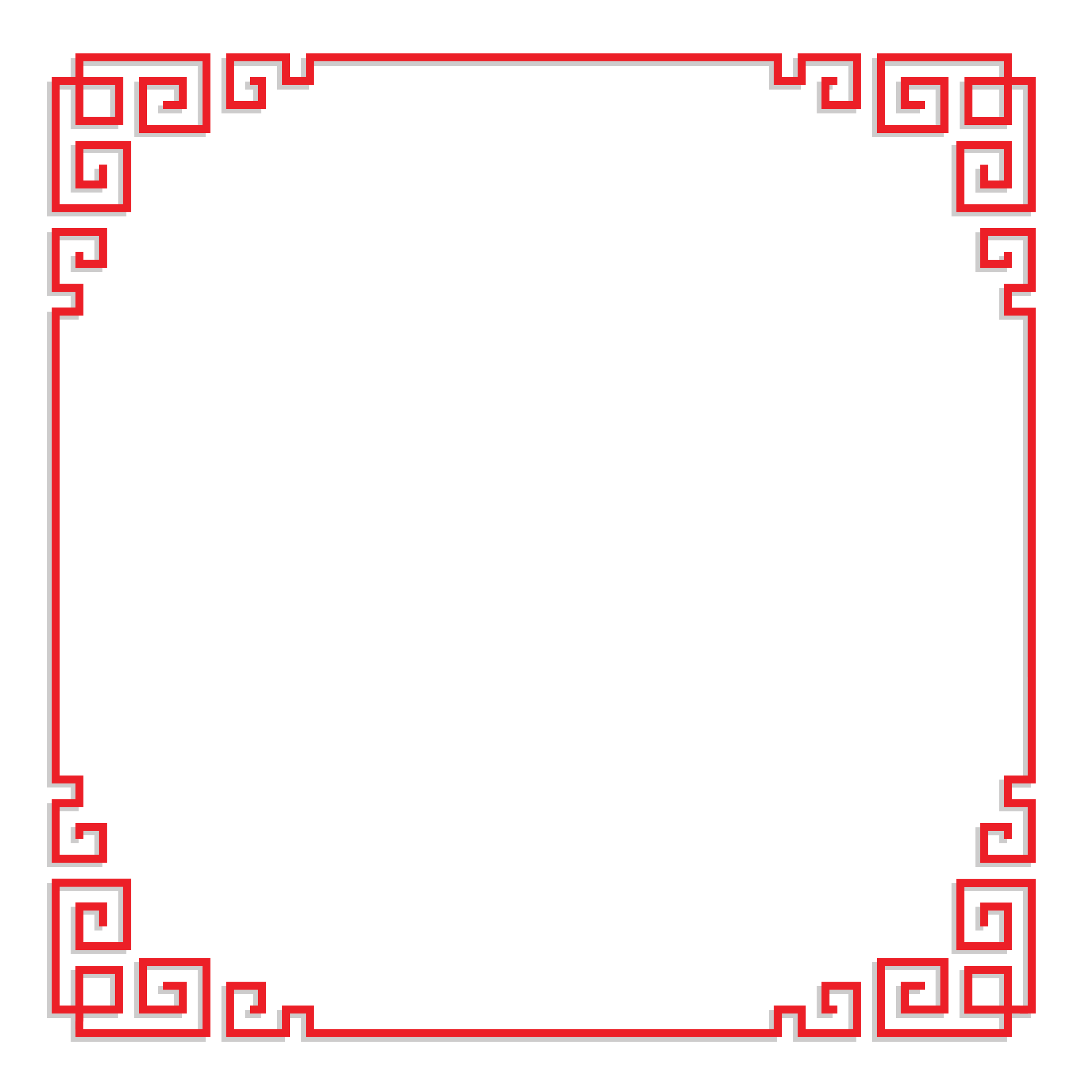 3: Present
1: Research
2: Plan and create
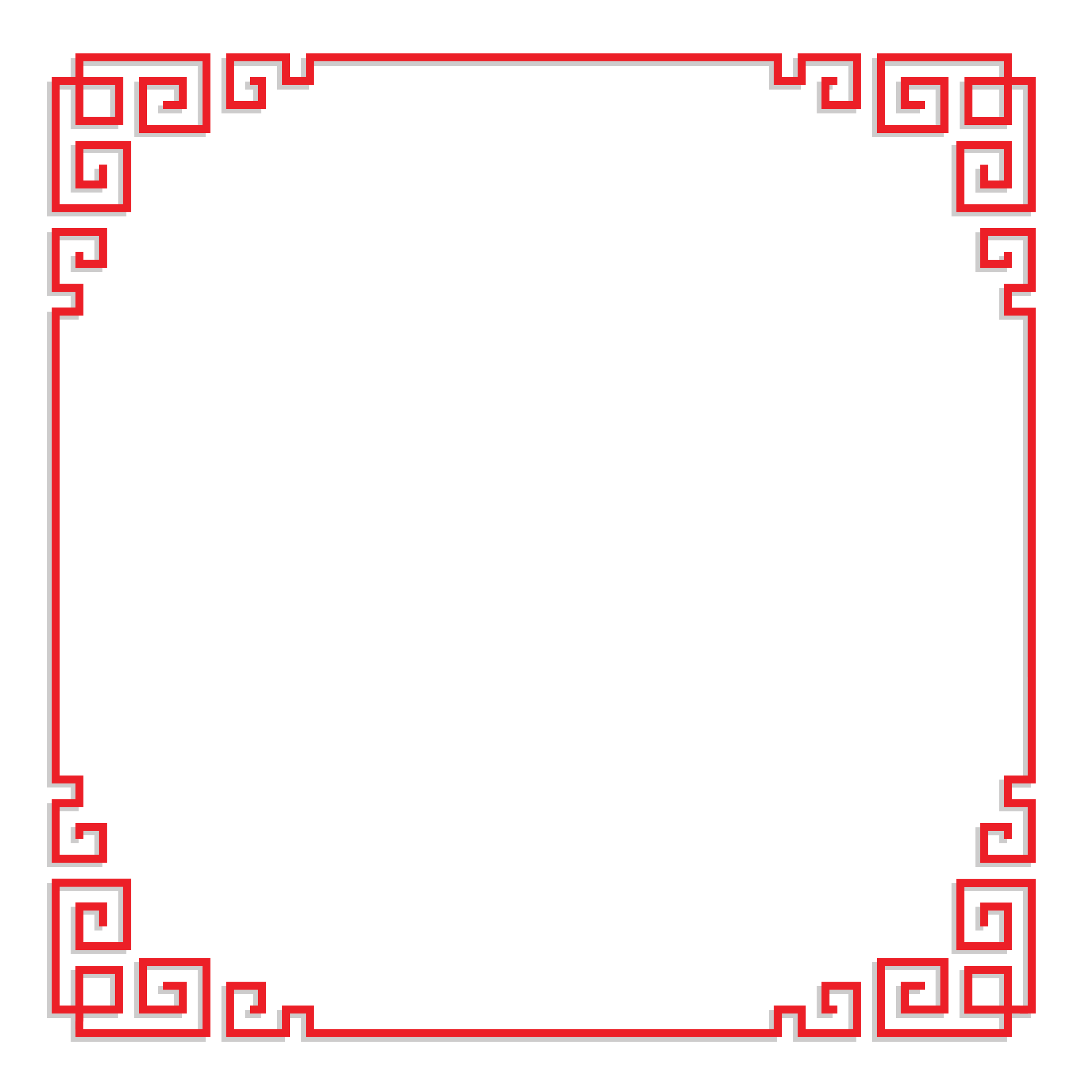 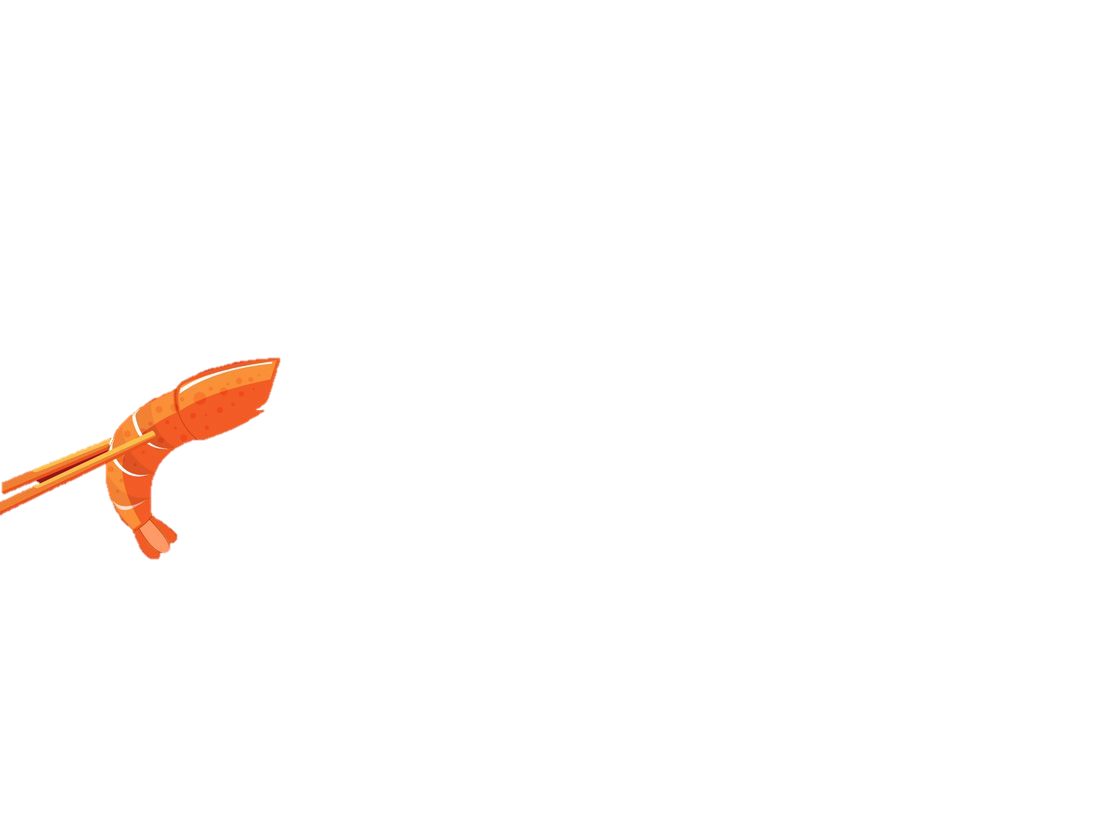 What ingredients do you need?
prawn
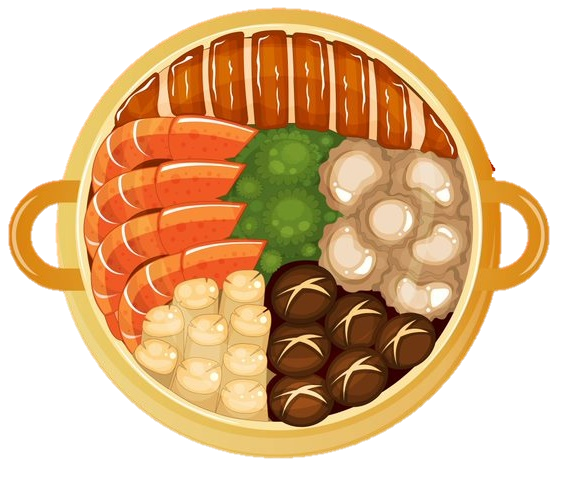 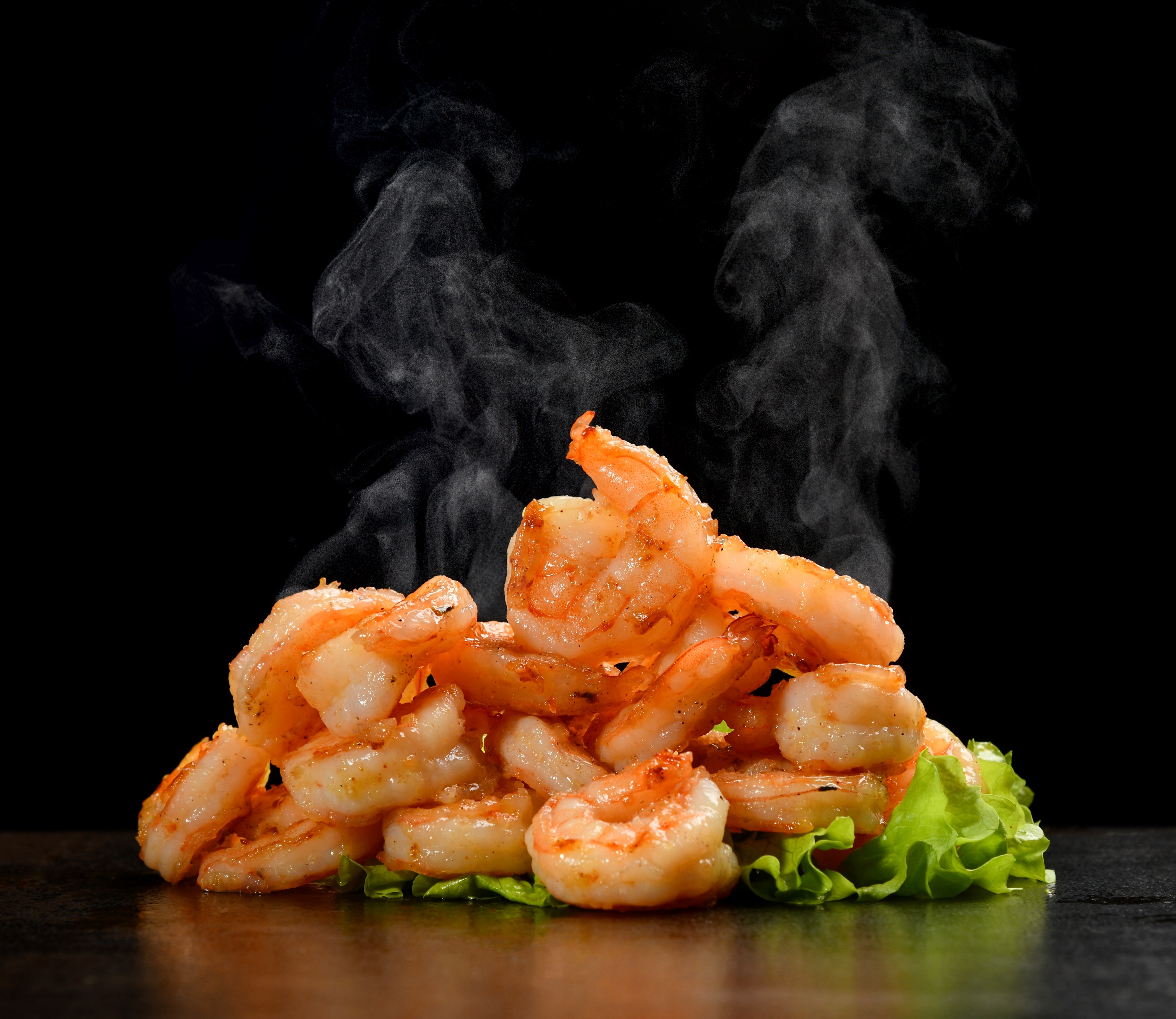 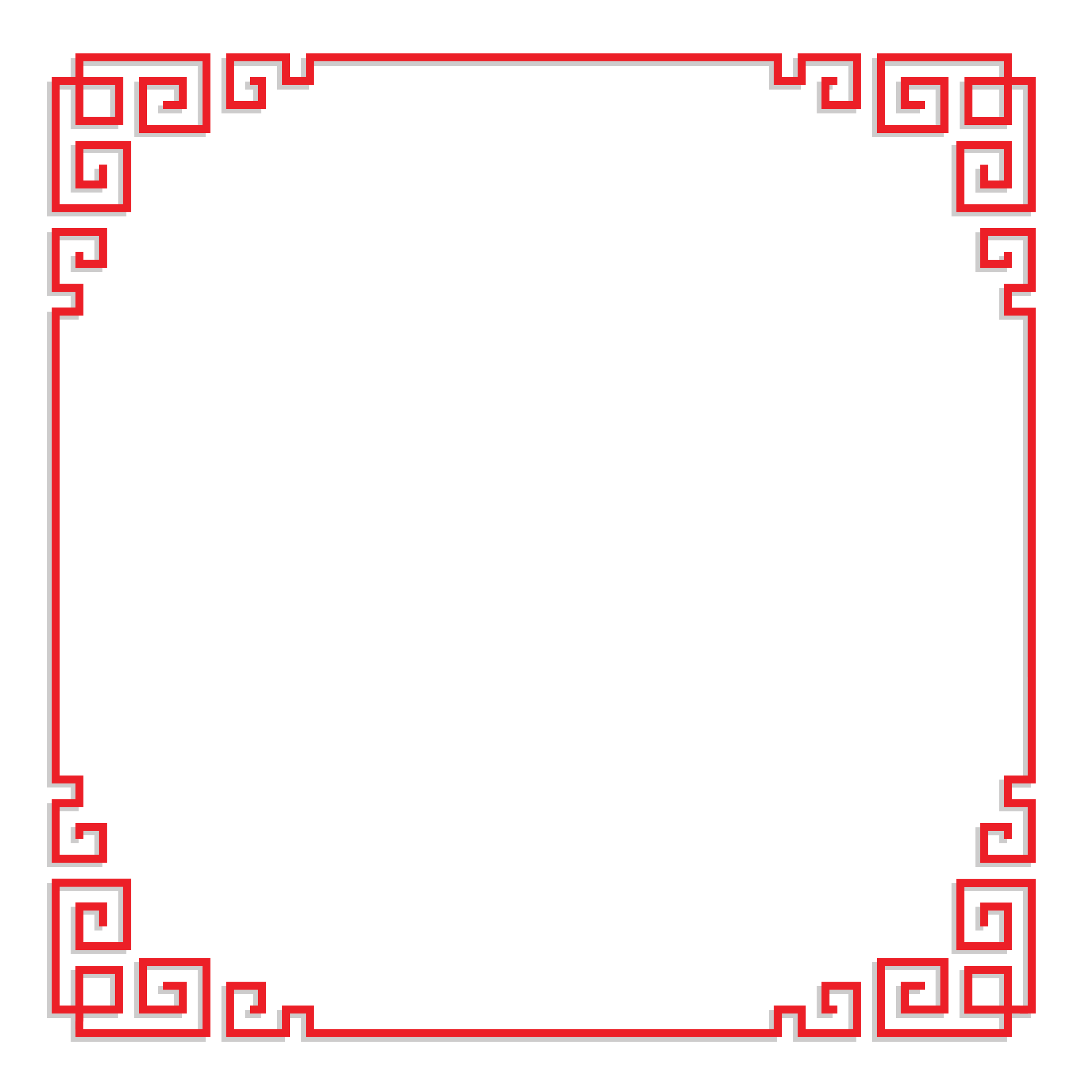 3: Present
1: Research
2: Plan and create
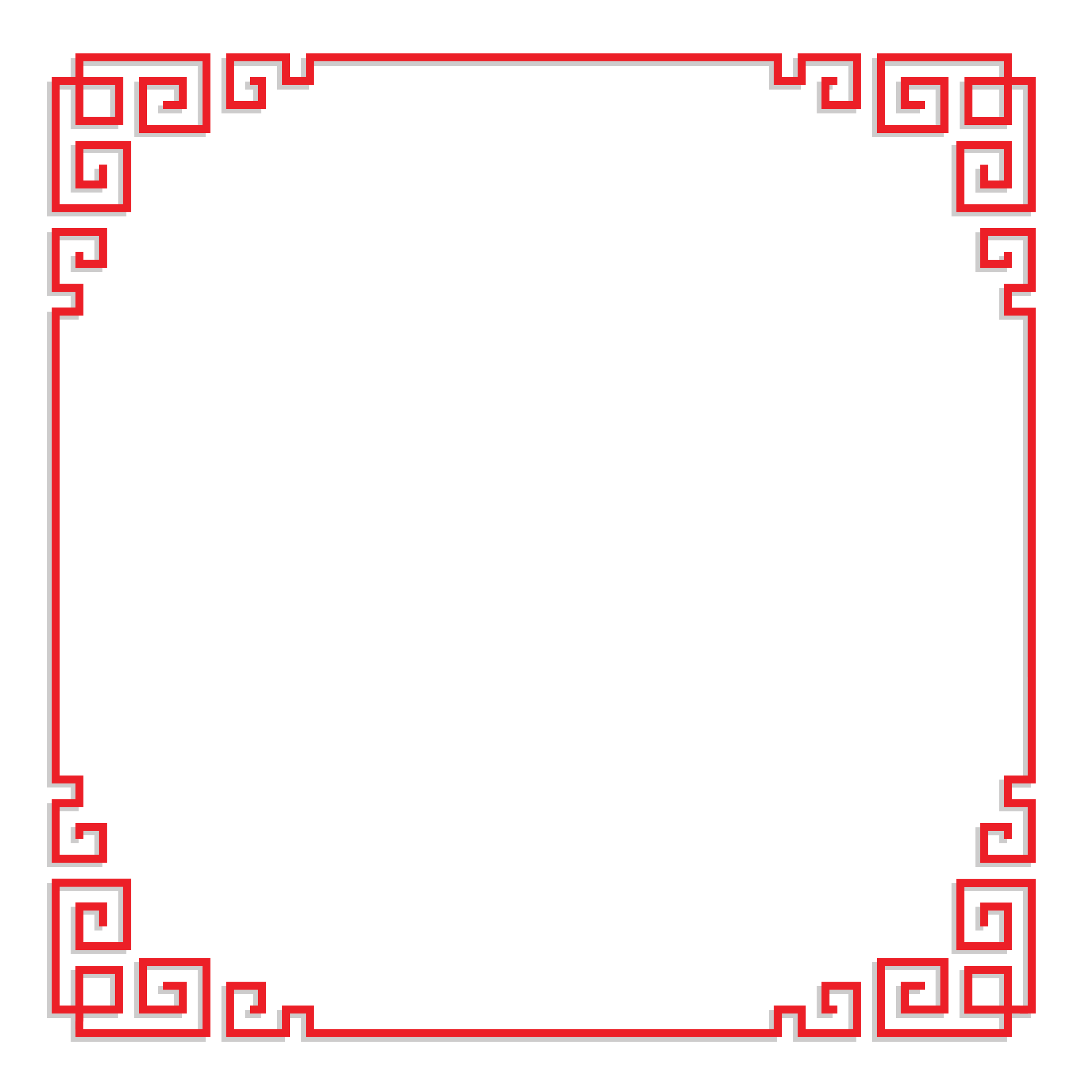 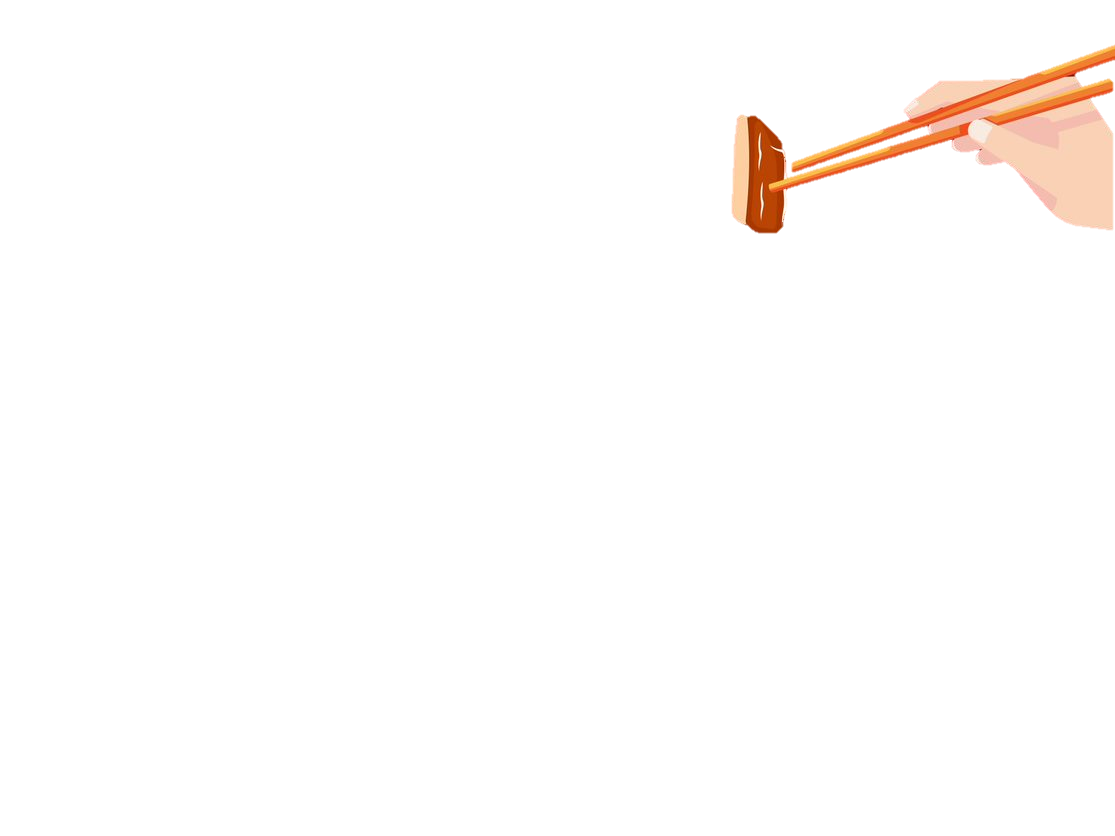 What ingredients do you need?
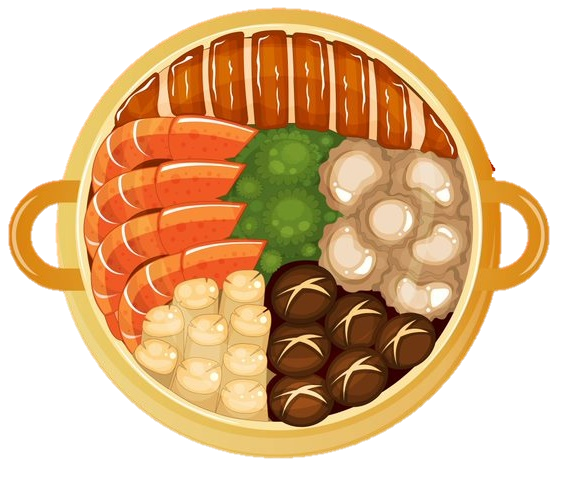 roasted pork
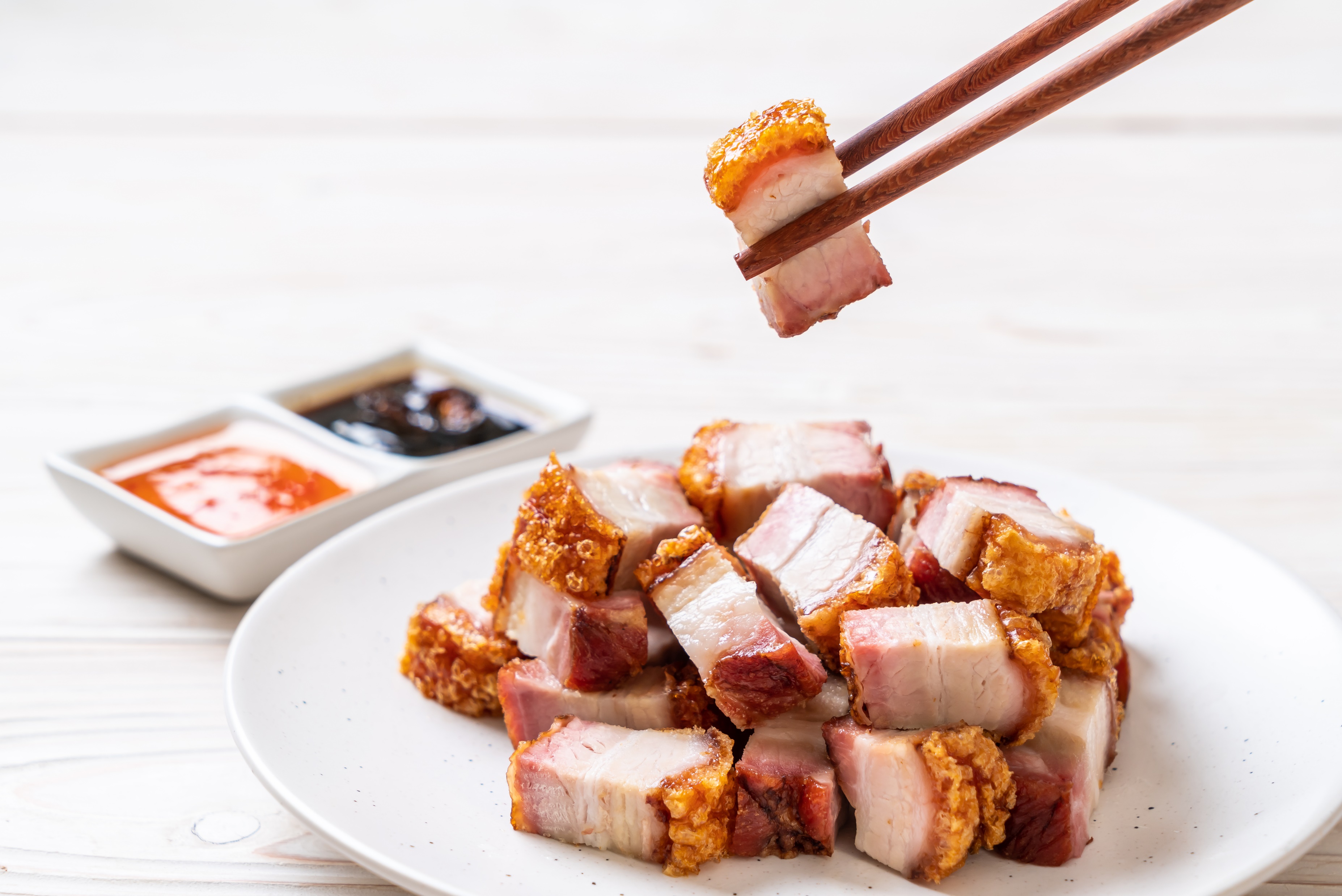 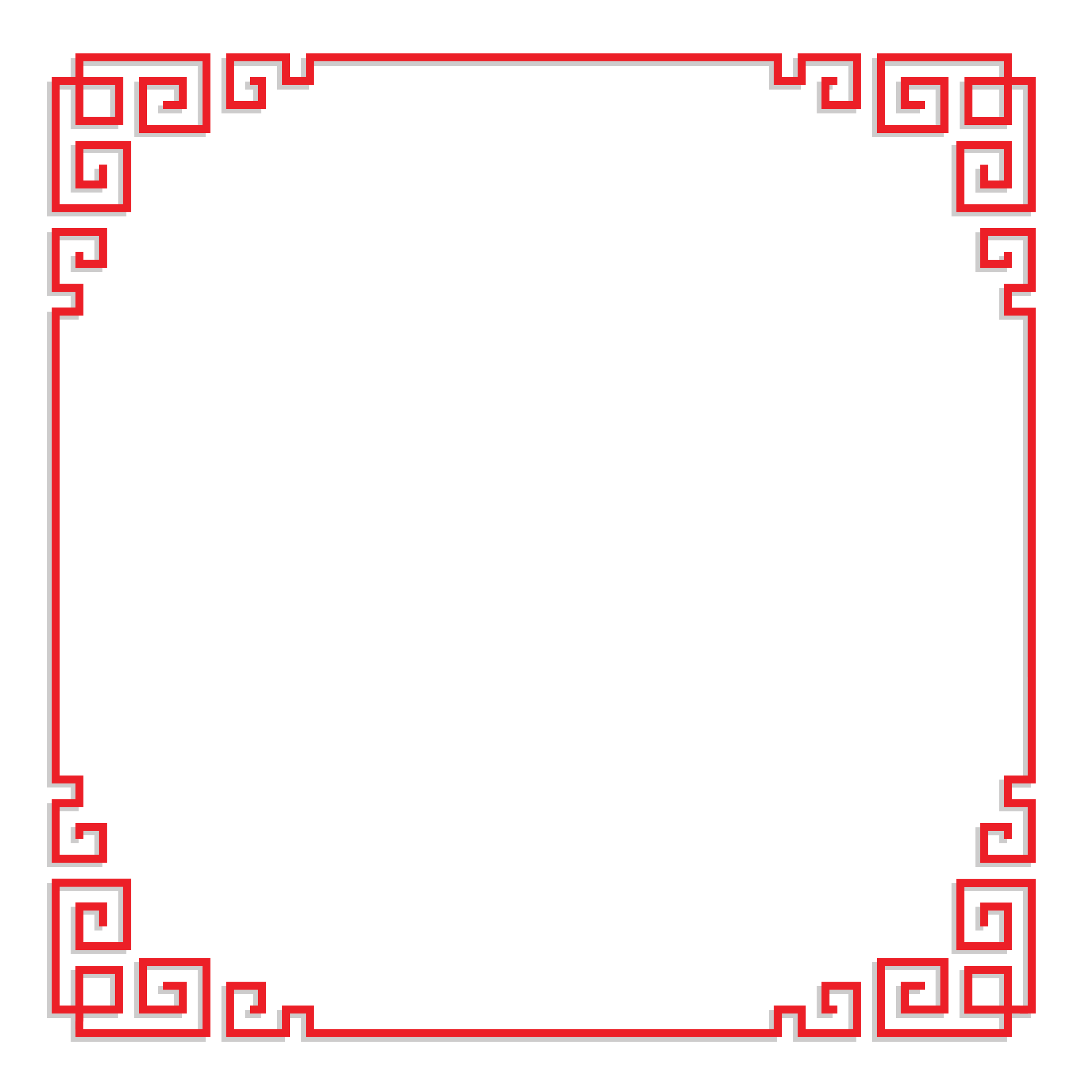 3: Present
1: Research
2: Plan and create
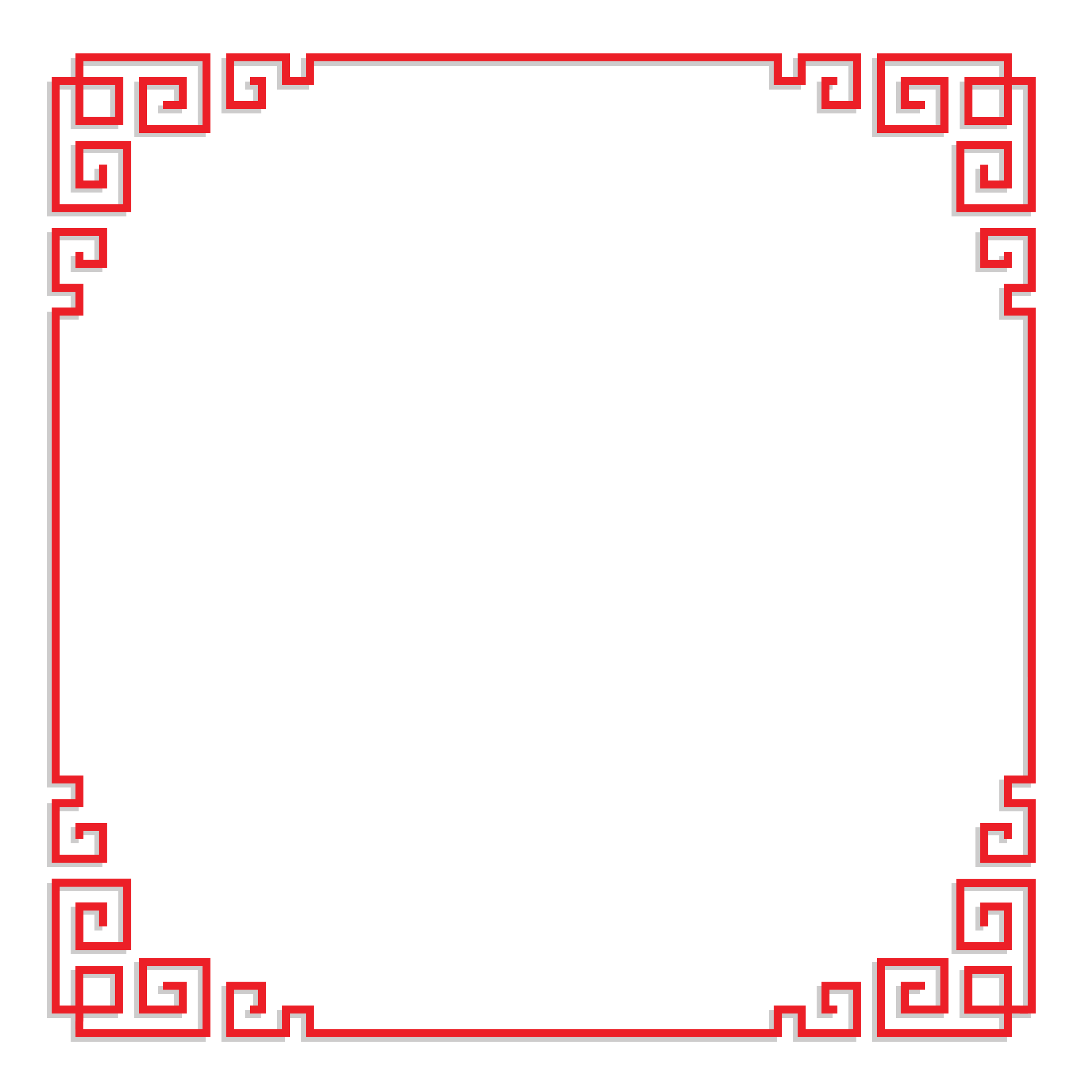 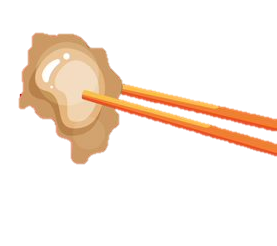 What ingredients do you need?
abalone
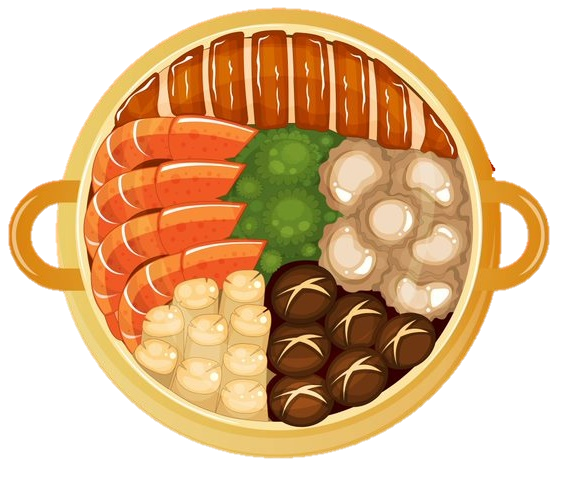 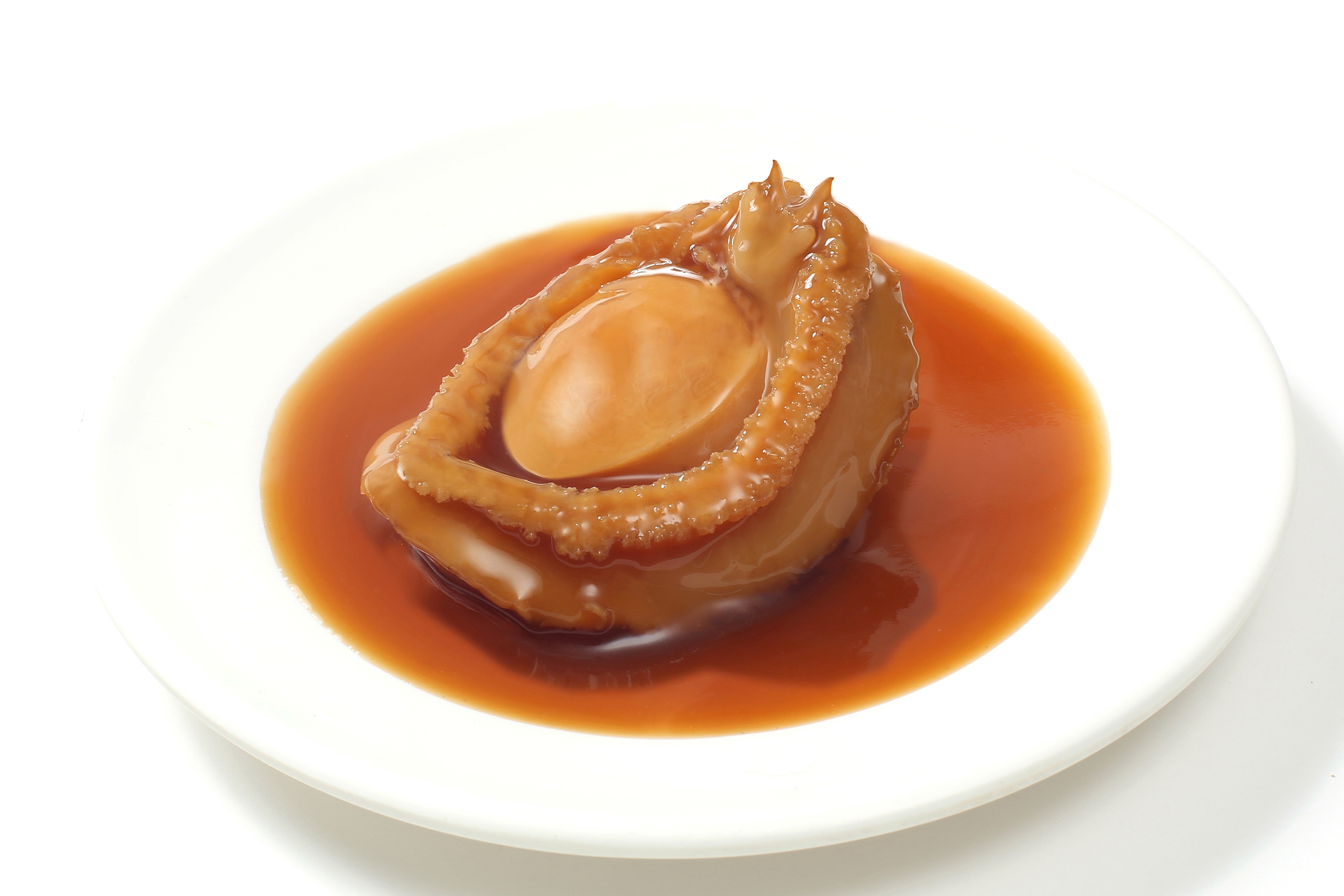 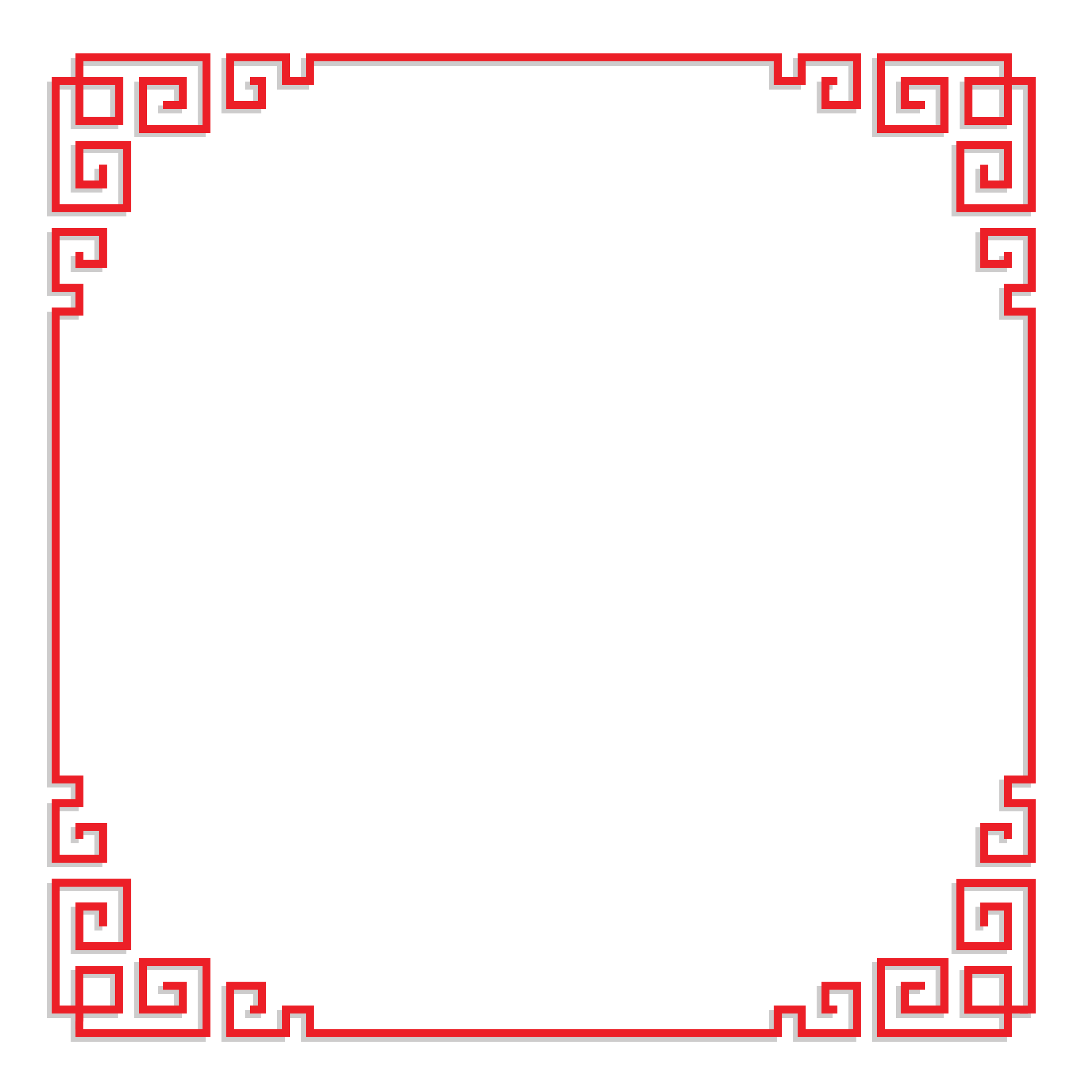 3: Present
1: Research
2: Plan and create
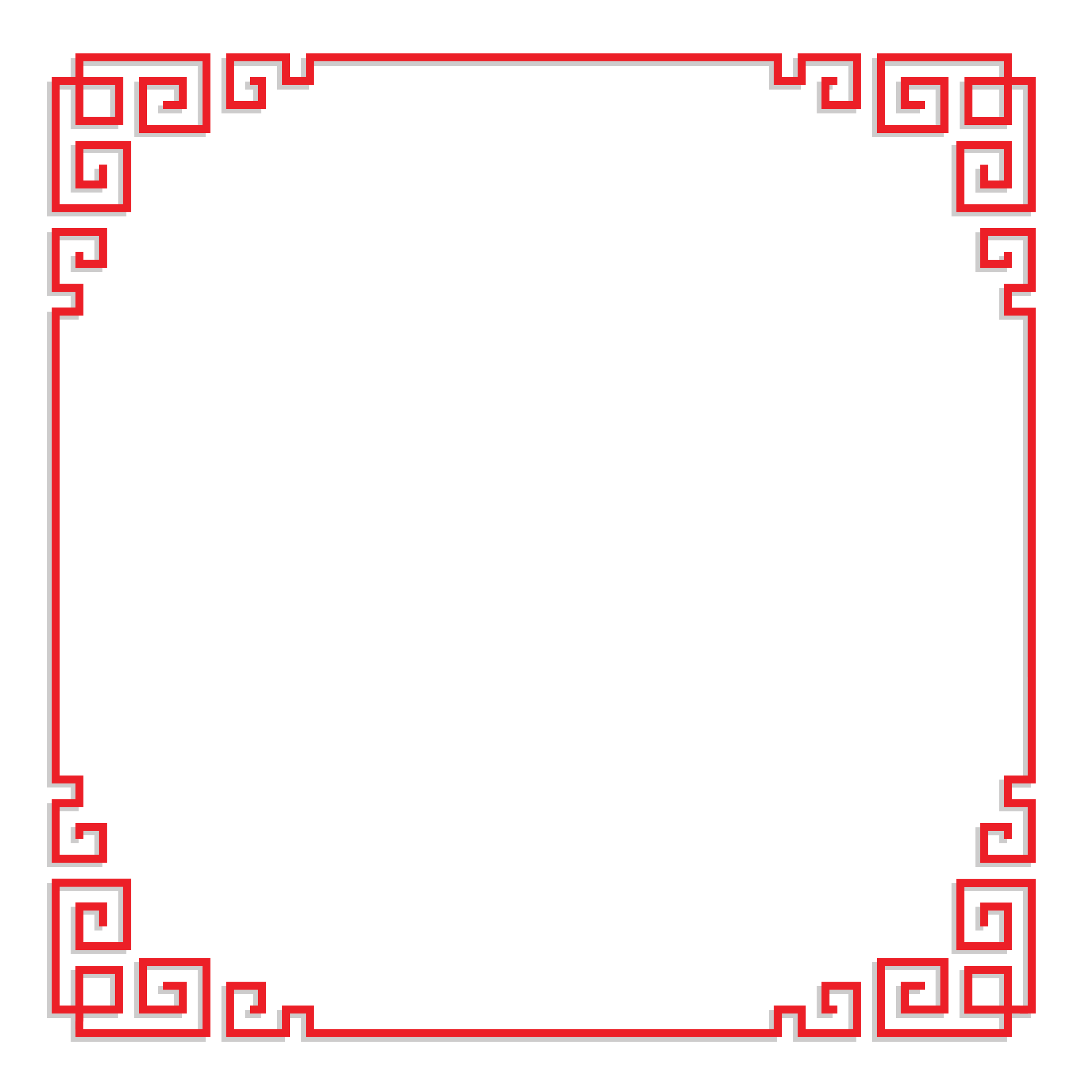 What ingredients do you need?
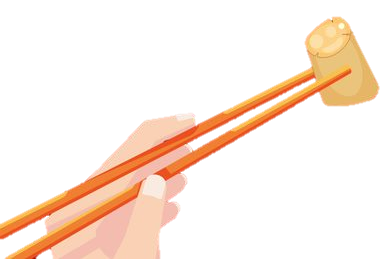 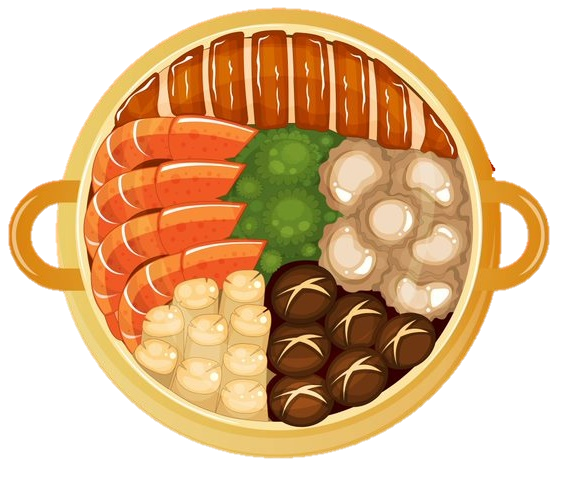 dried scallop
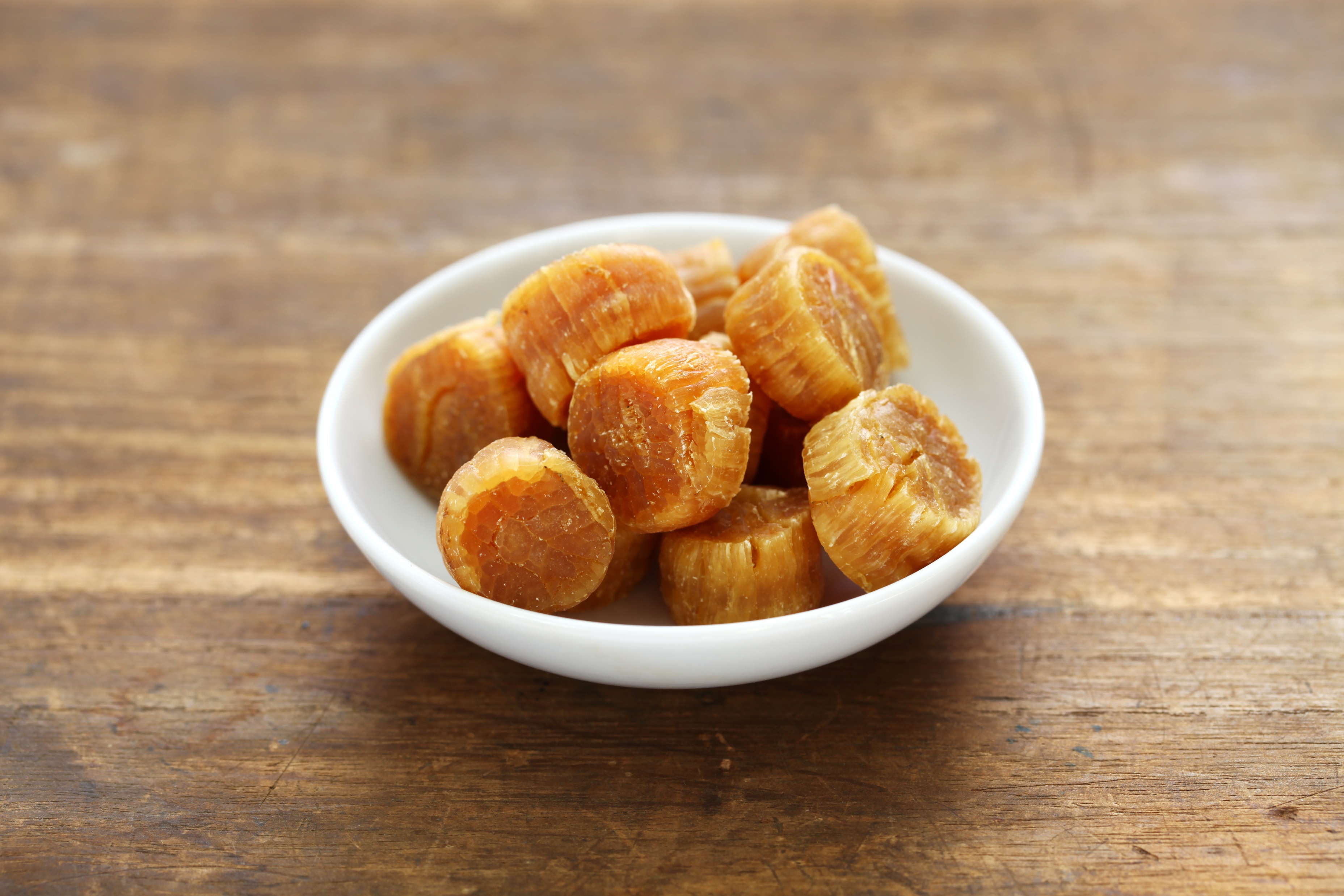 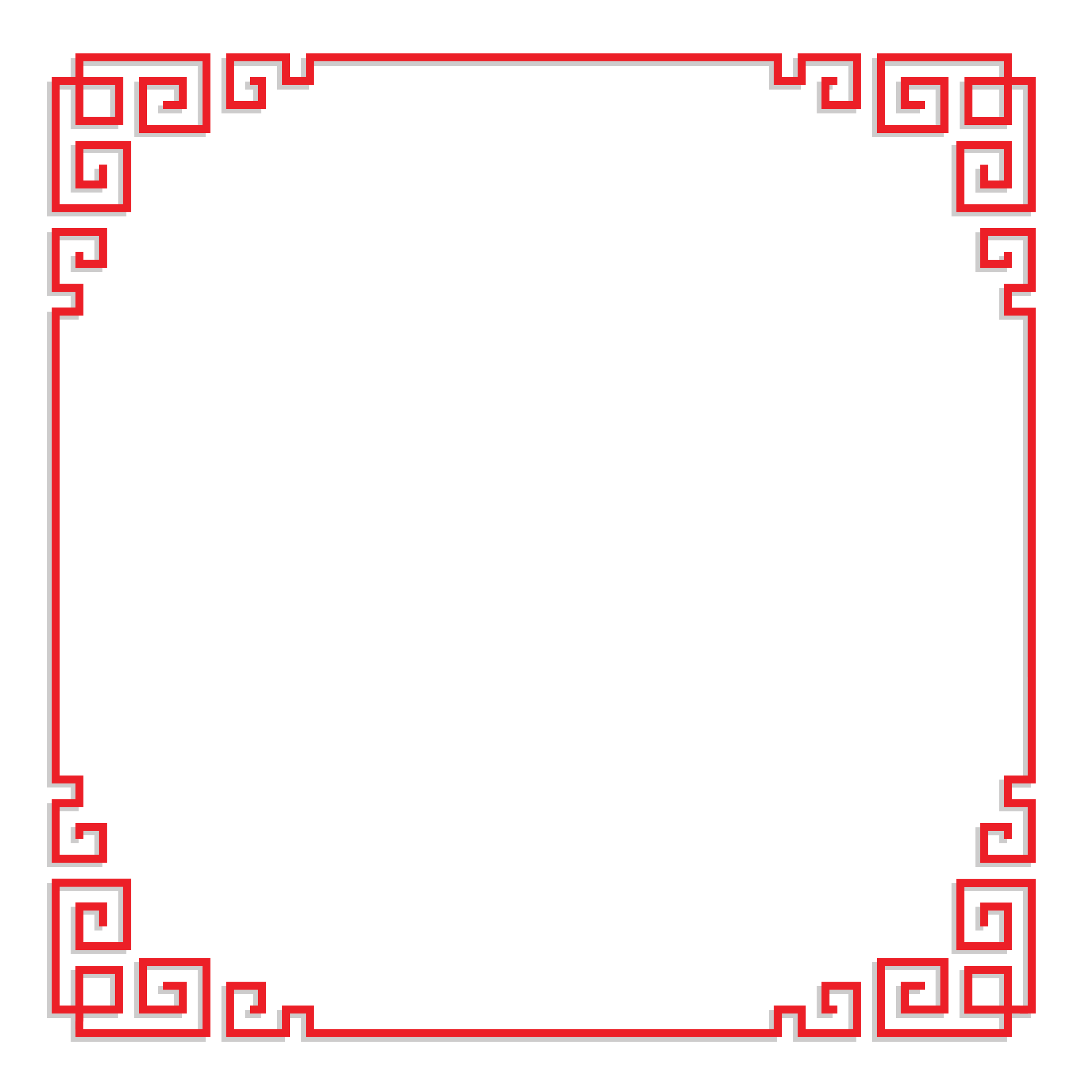 3: Present
1: Research
2: Plan and create
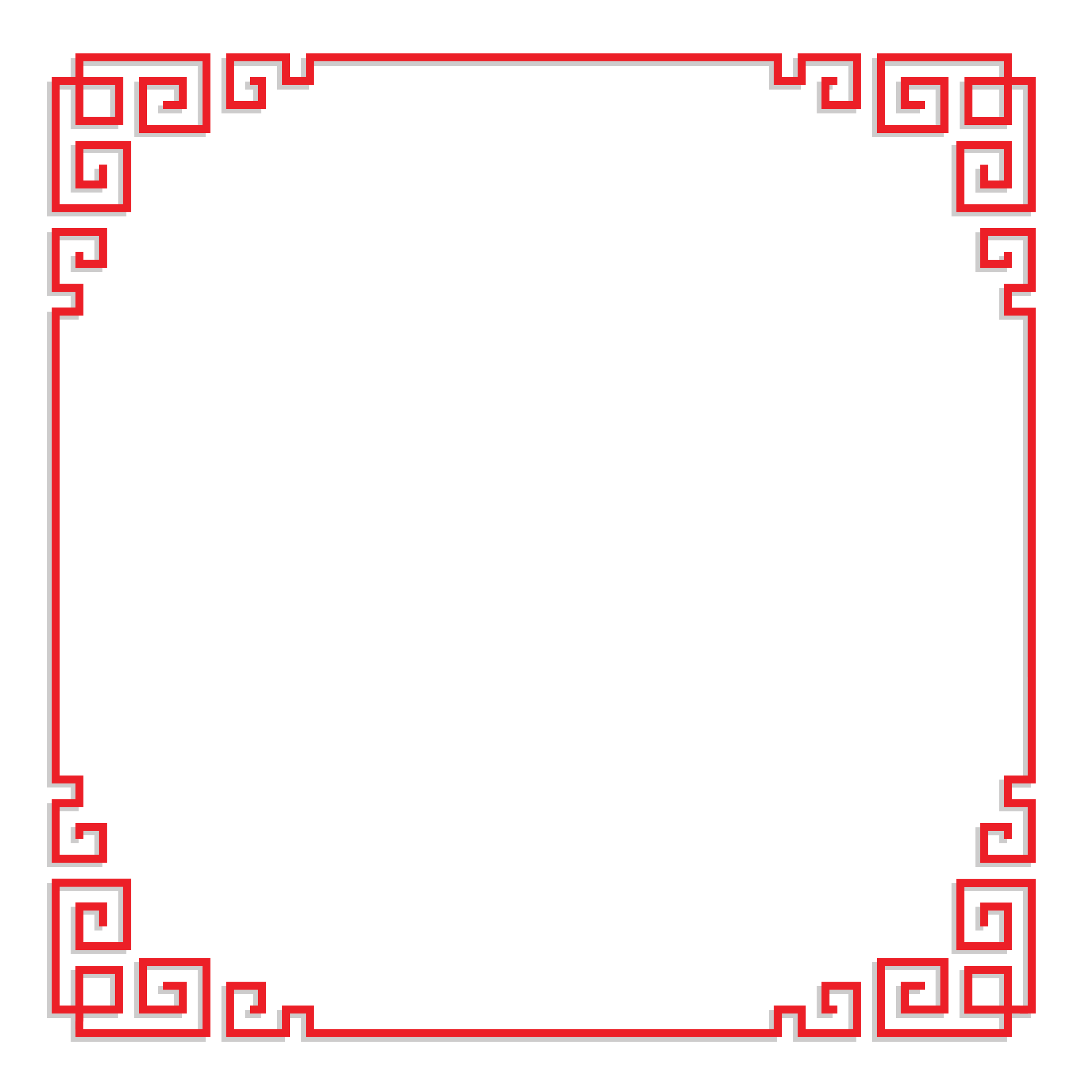 Does poon choi have a special meaning?
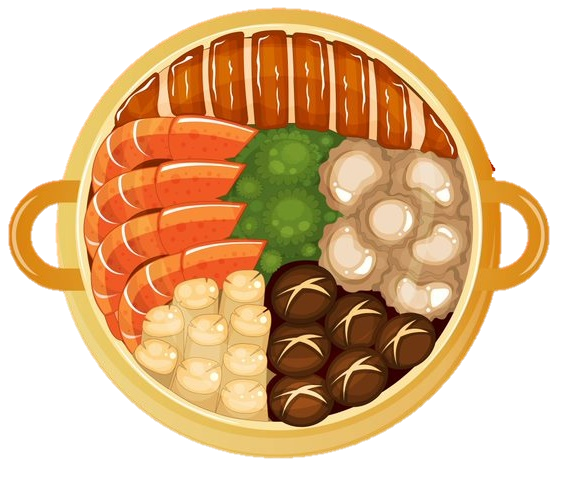 Poon choi is a symbol of unity and wealth.
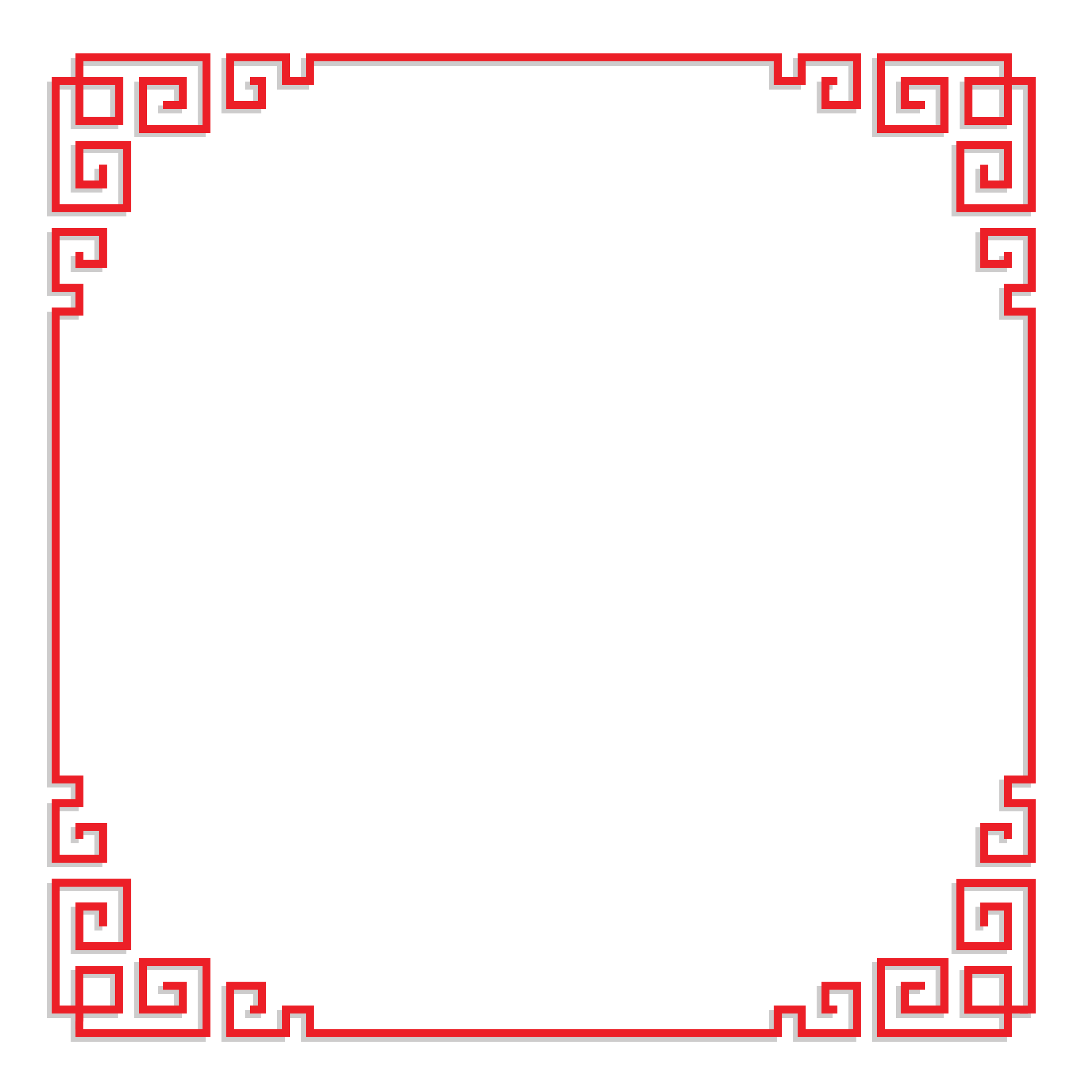 3: Present
1: Research
2: Plan and create
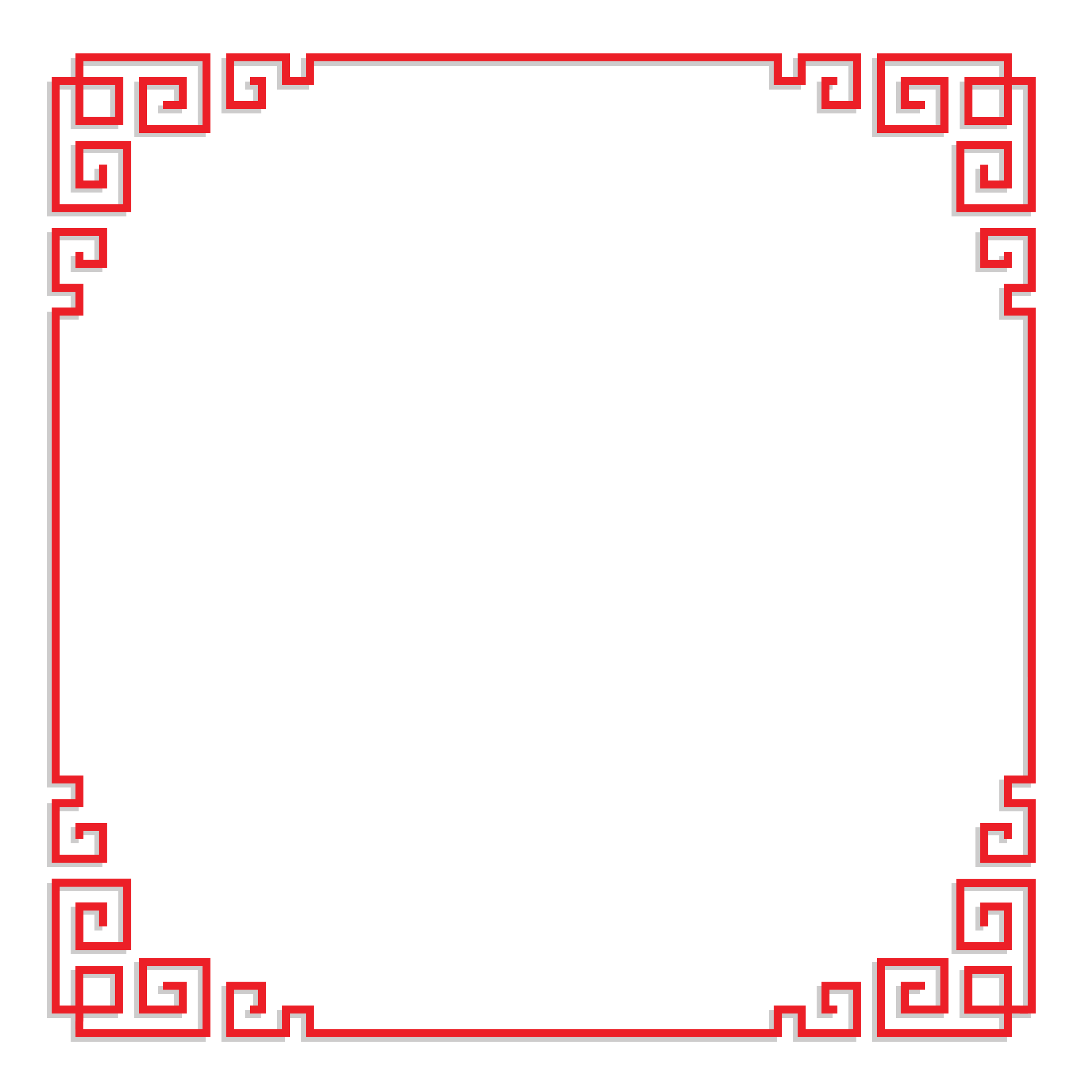 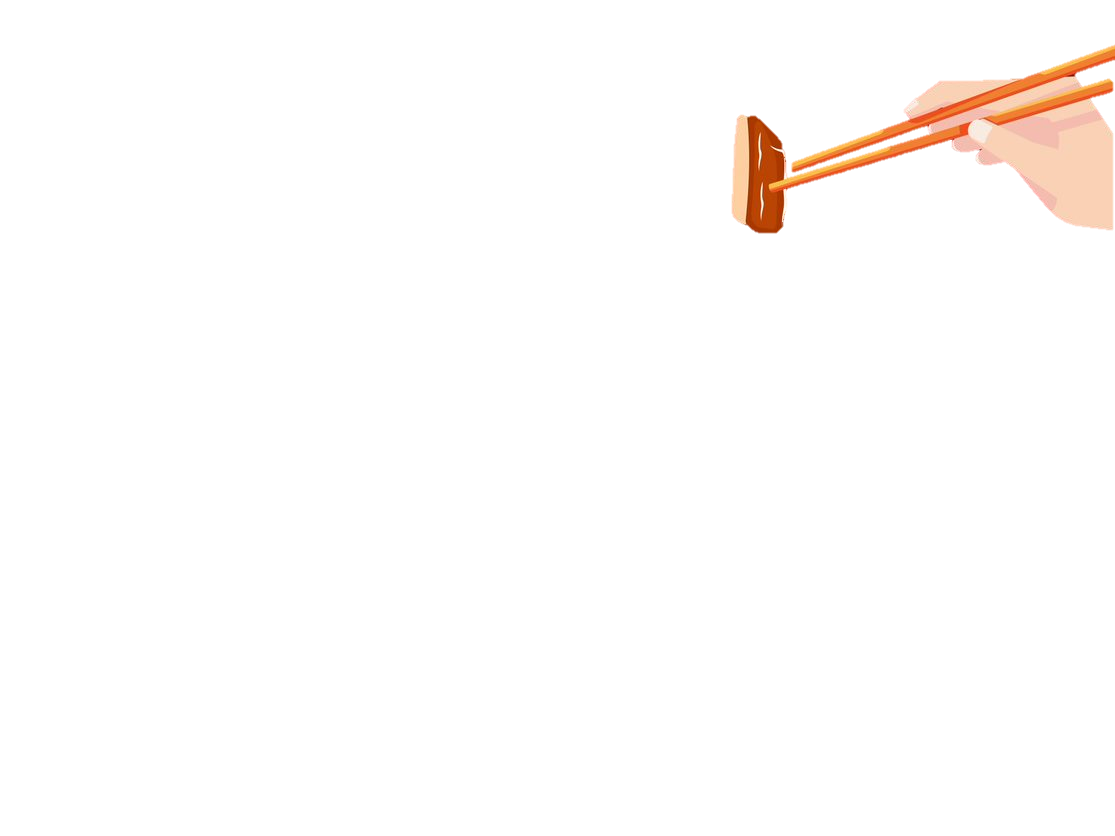 Each ingredient has a special meaning!
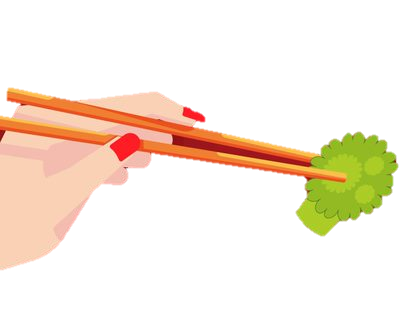 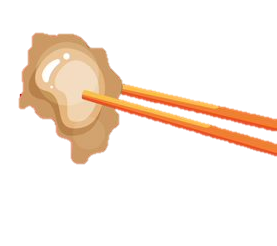 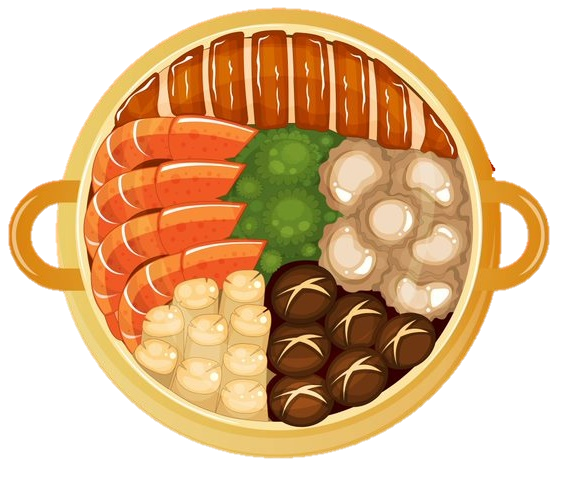 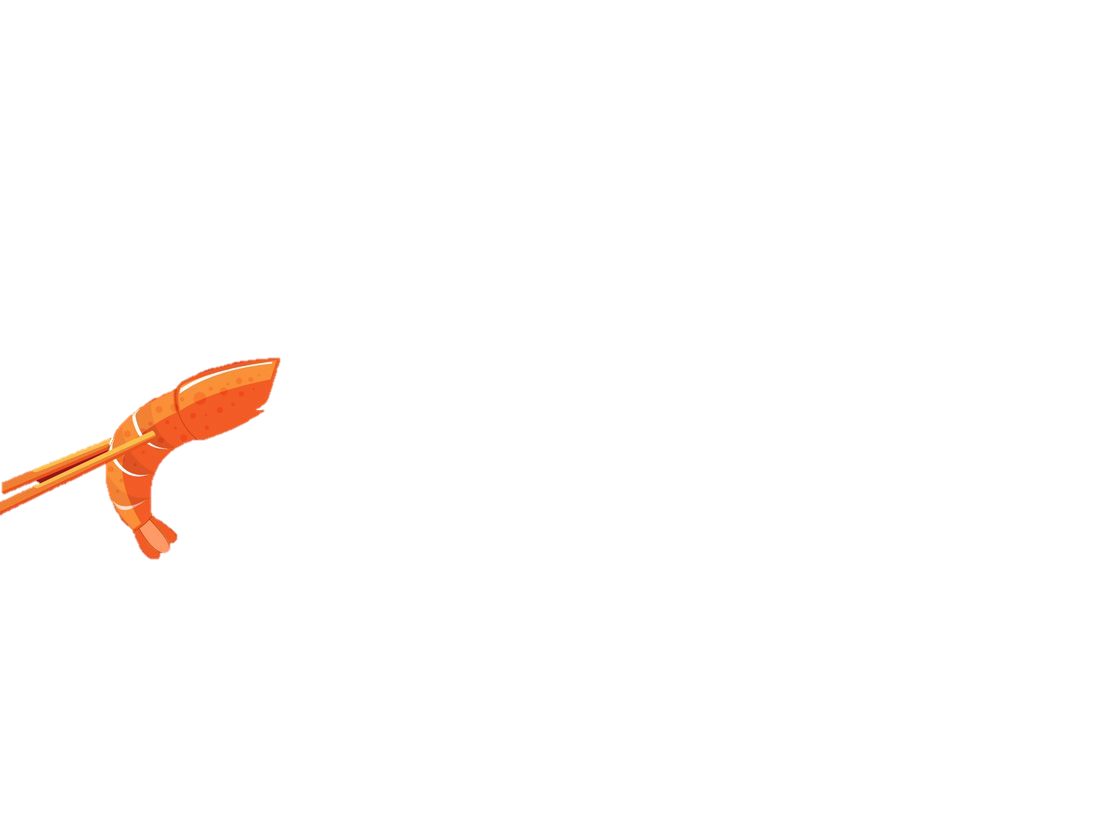 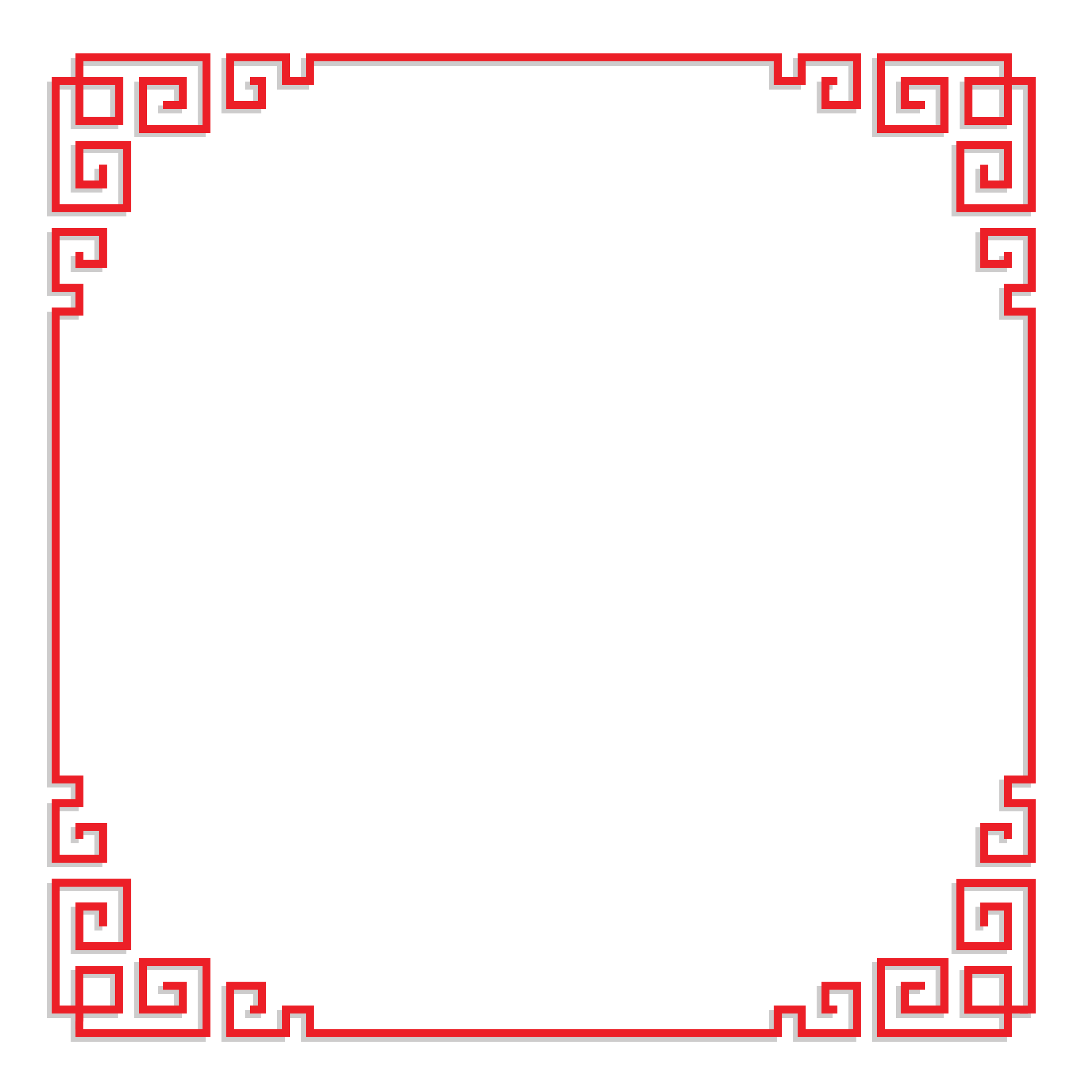 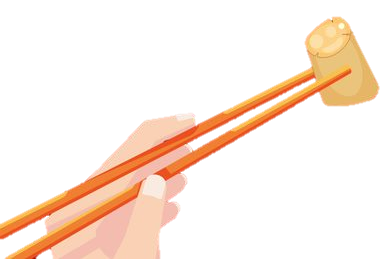 Prawns mean joy and laughter in Cantonese.
3: Present
1: Research
2: Plan and create
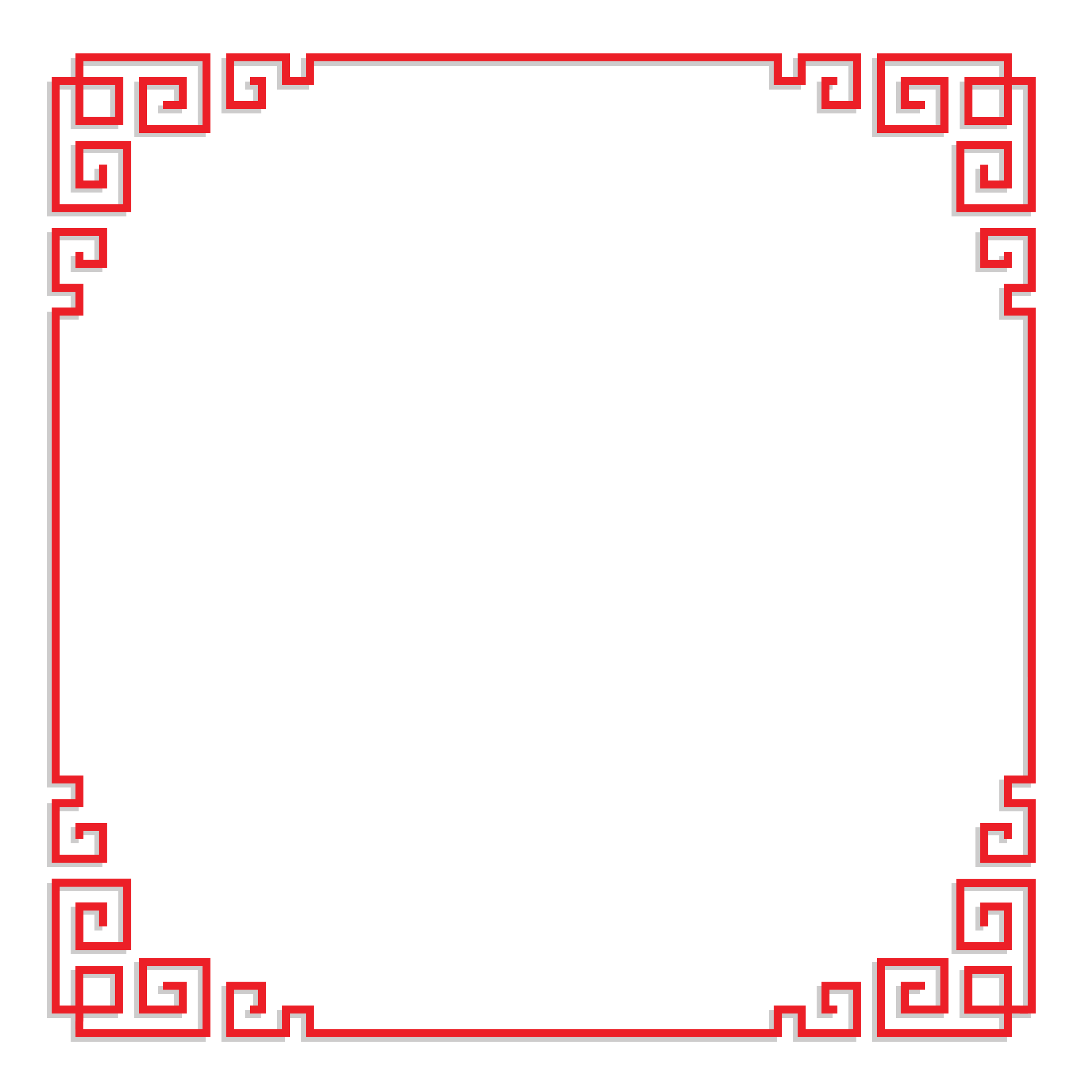 When do people usually eat poon choi?
Nowadays, we usually eat it at Chinese New Year family reunions.
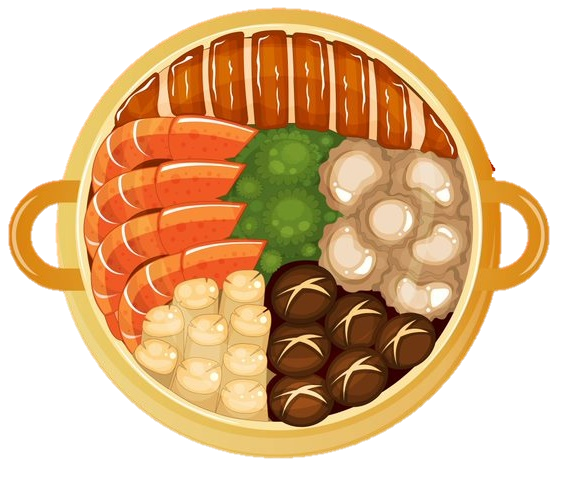 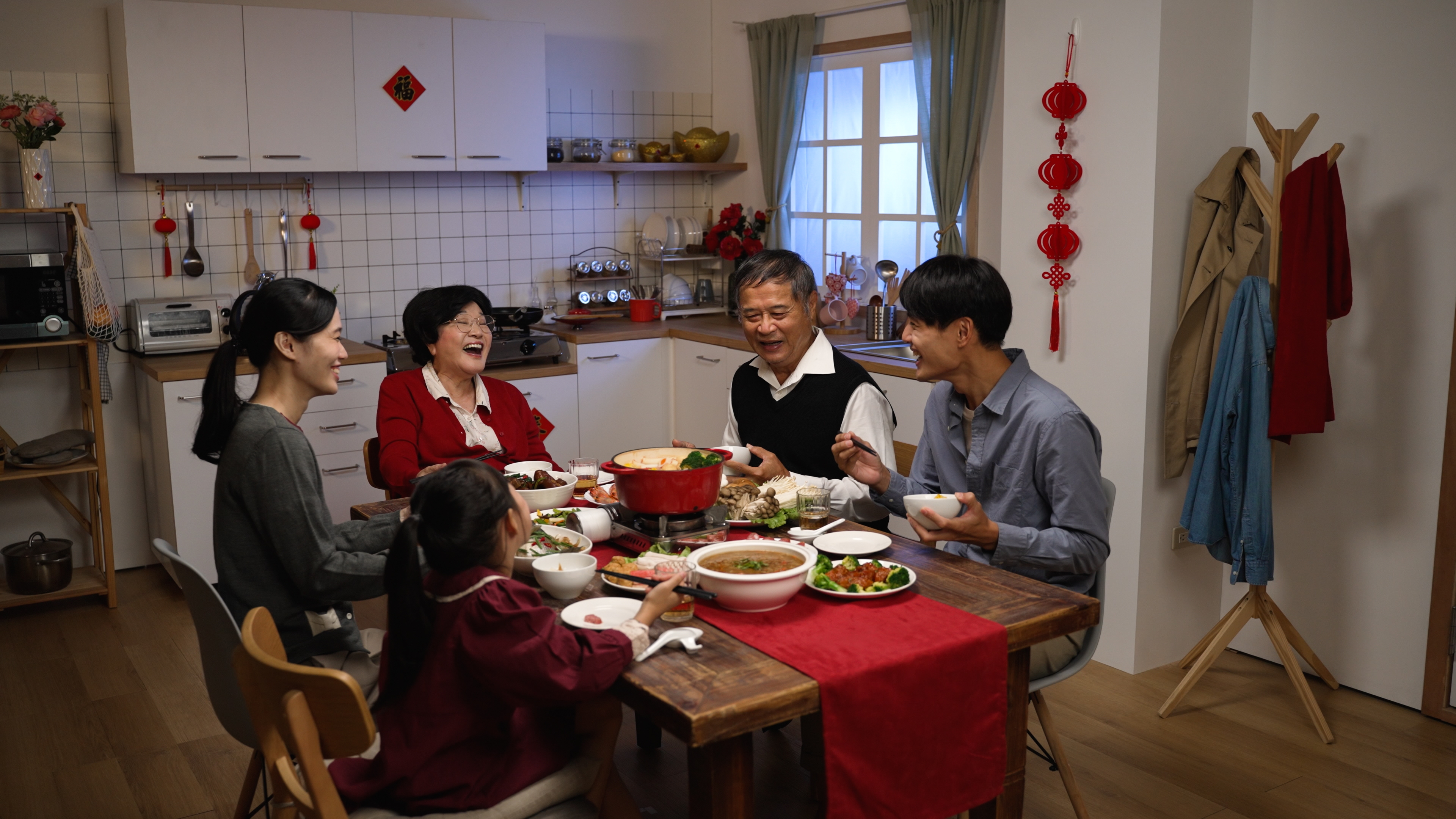 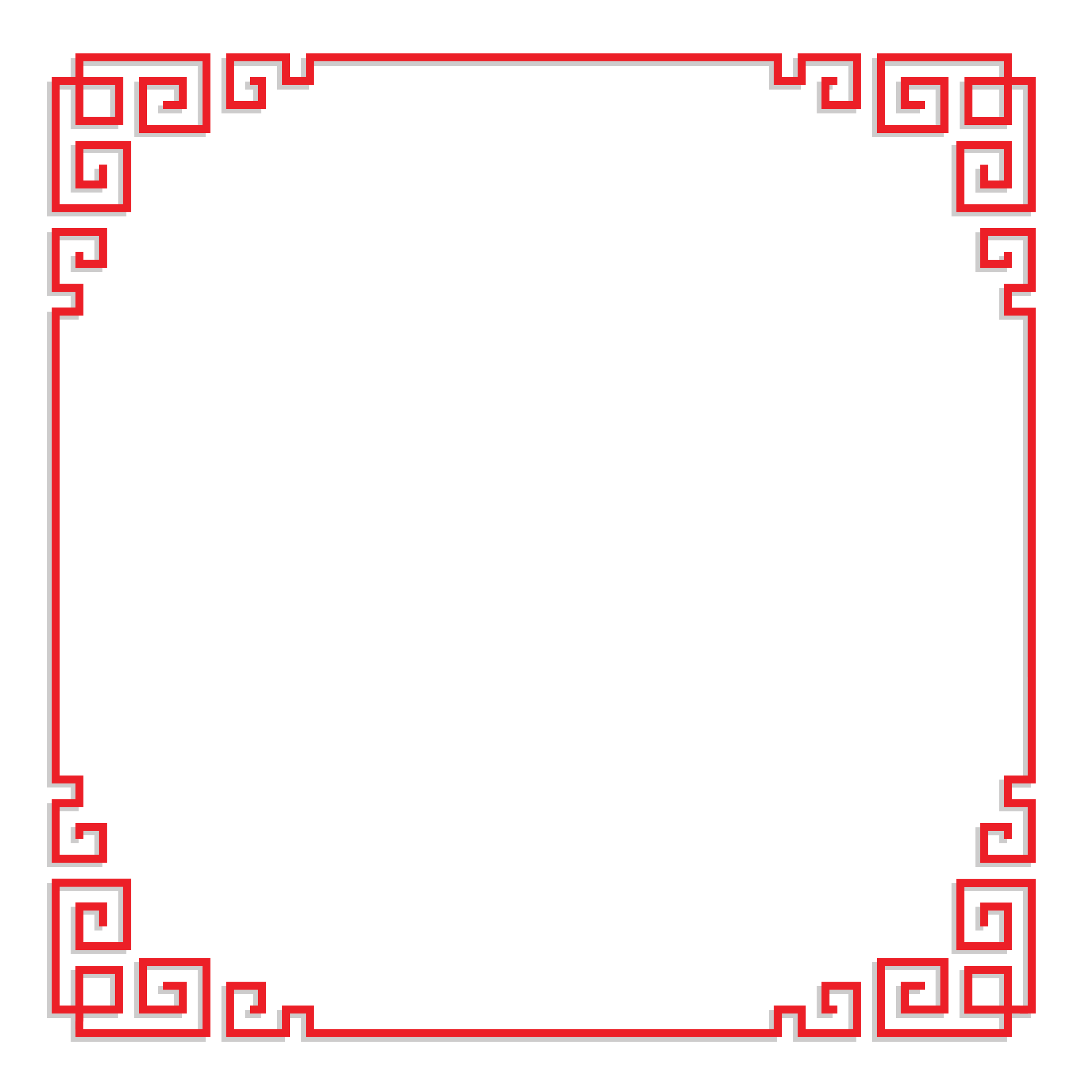 3: Present
1: Research
2: Plan and create
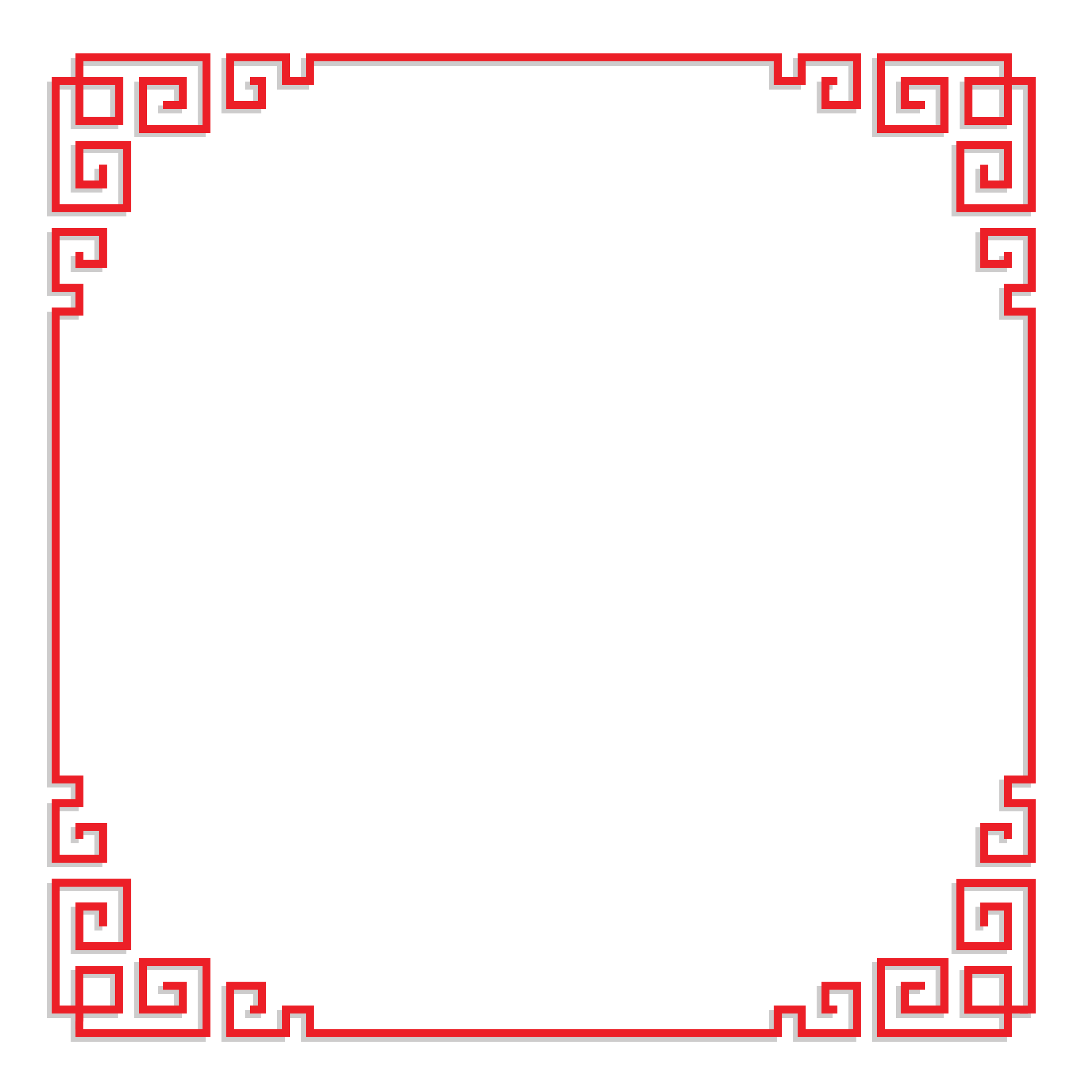 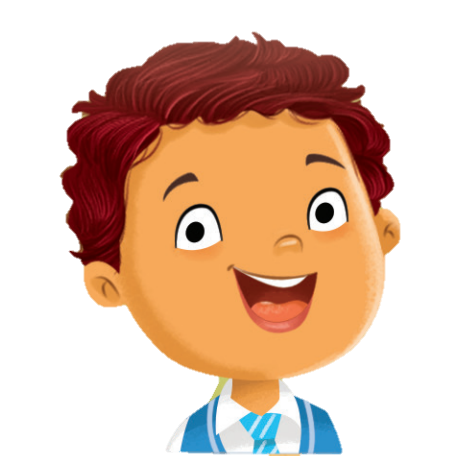 Choose one and do some research!
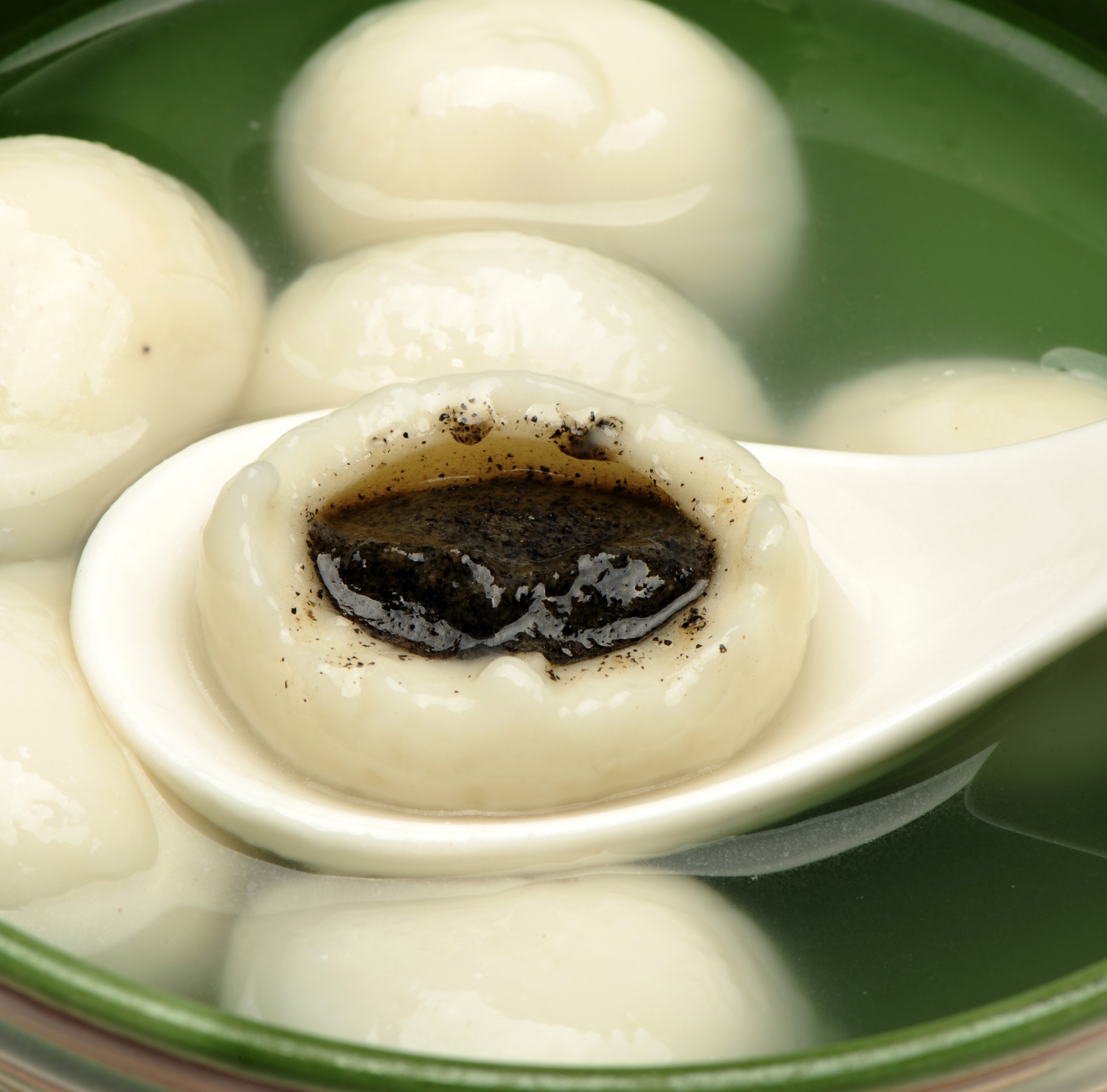 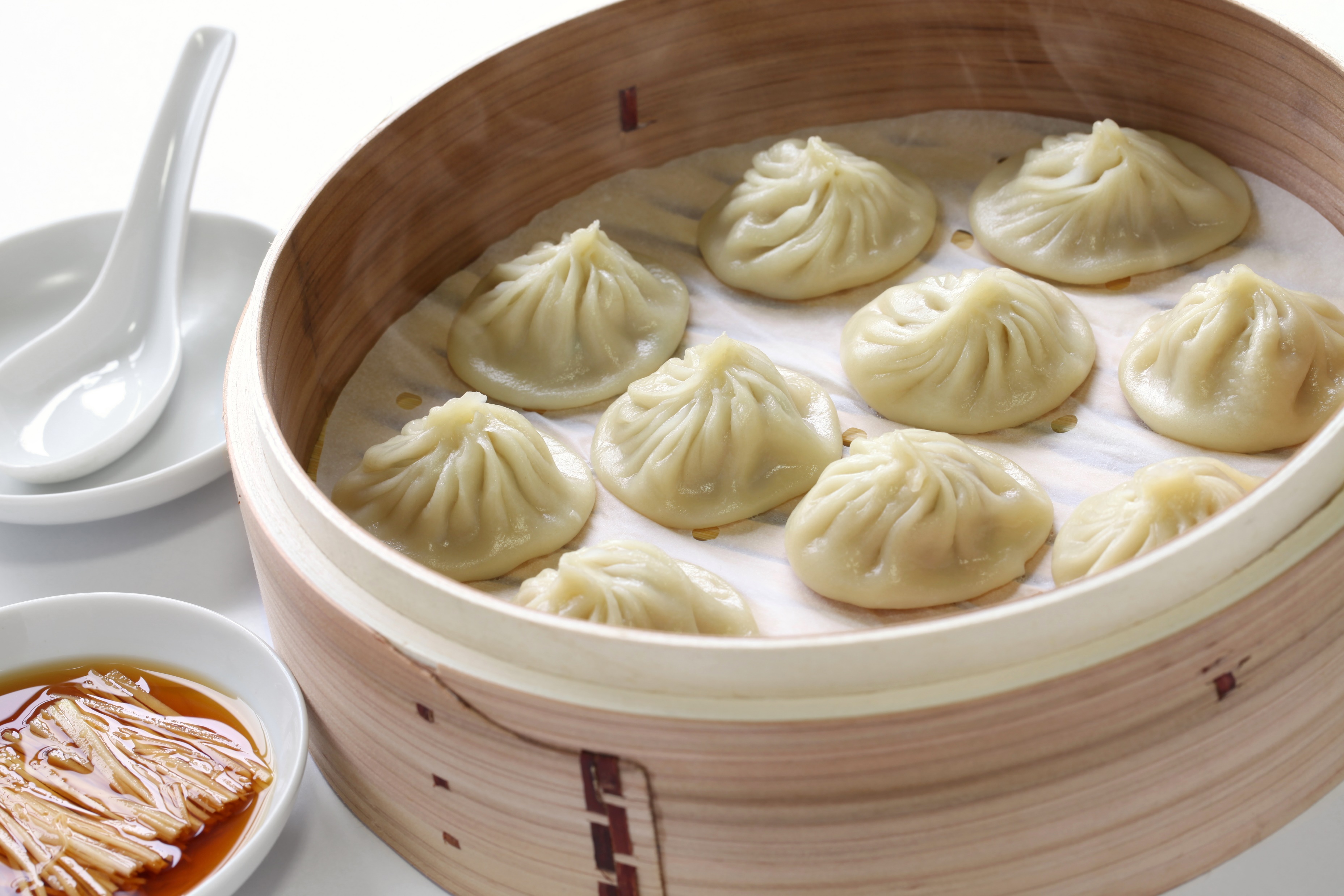 Here are more Chinese traditional food.
Soup dumplings (Xiaolong Bao)
Glutinous rice ball
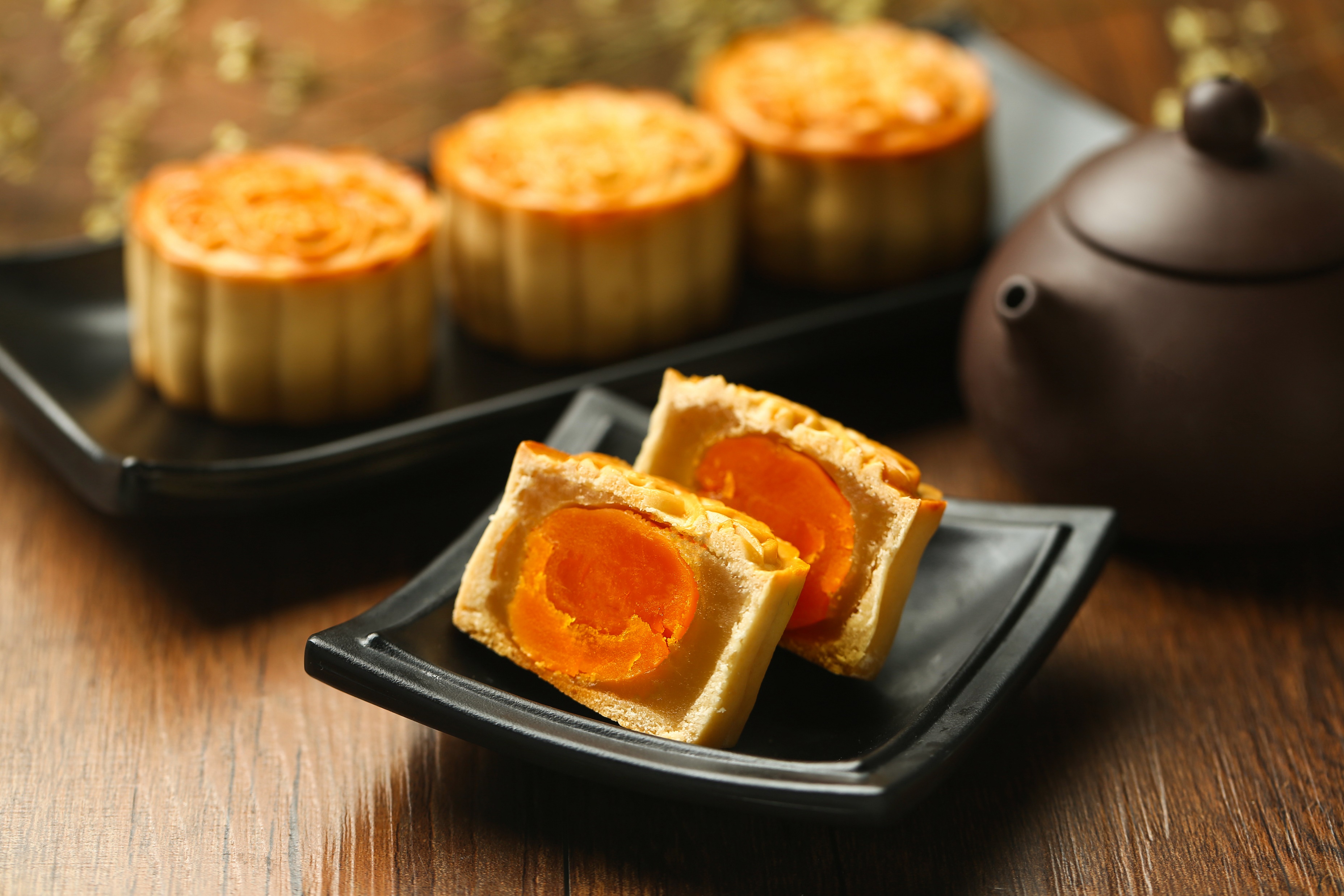 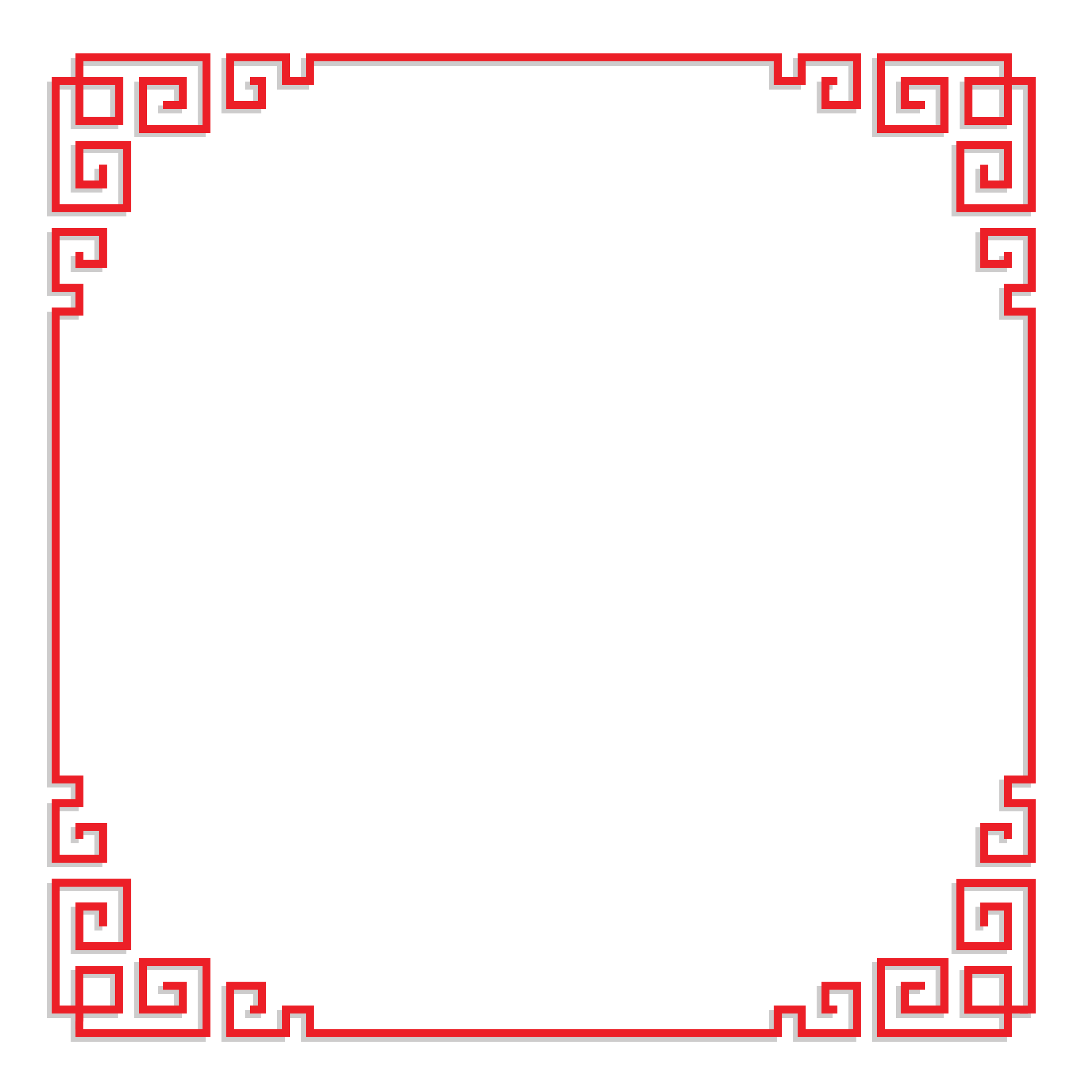 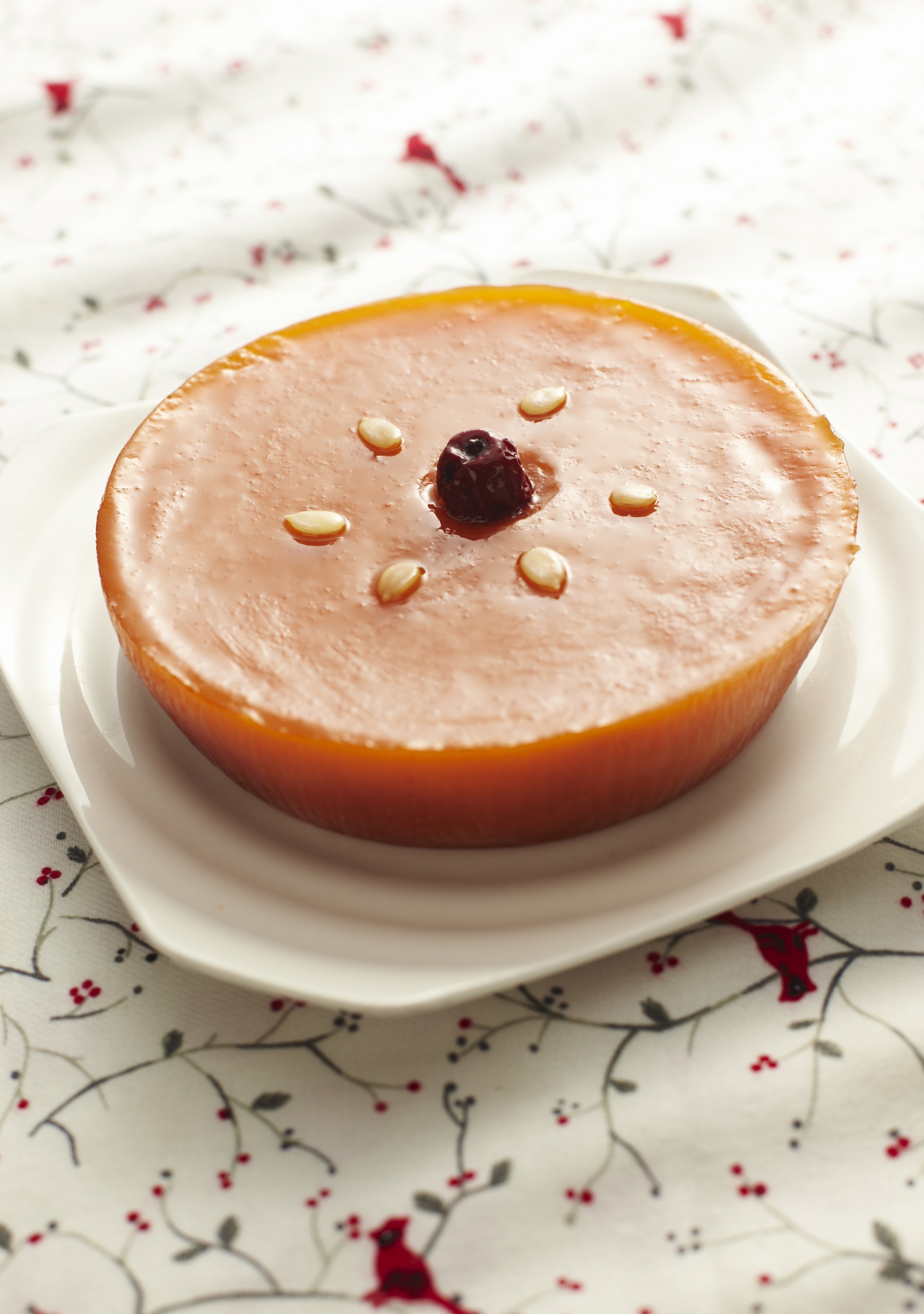 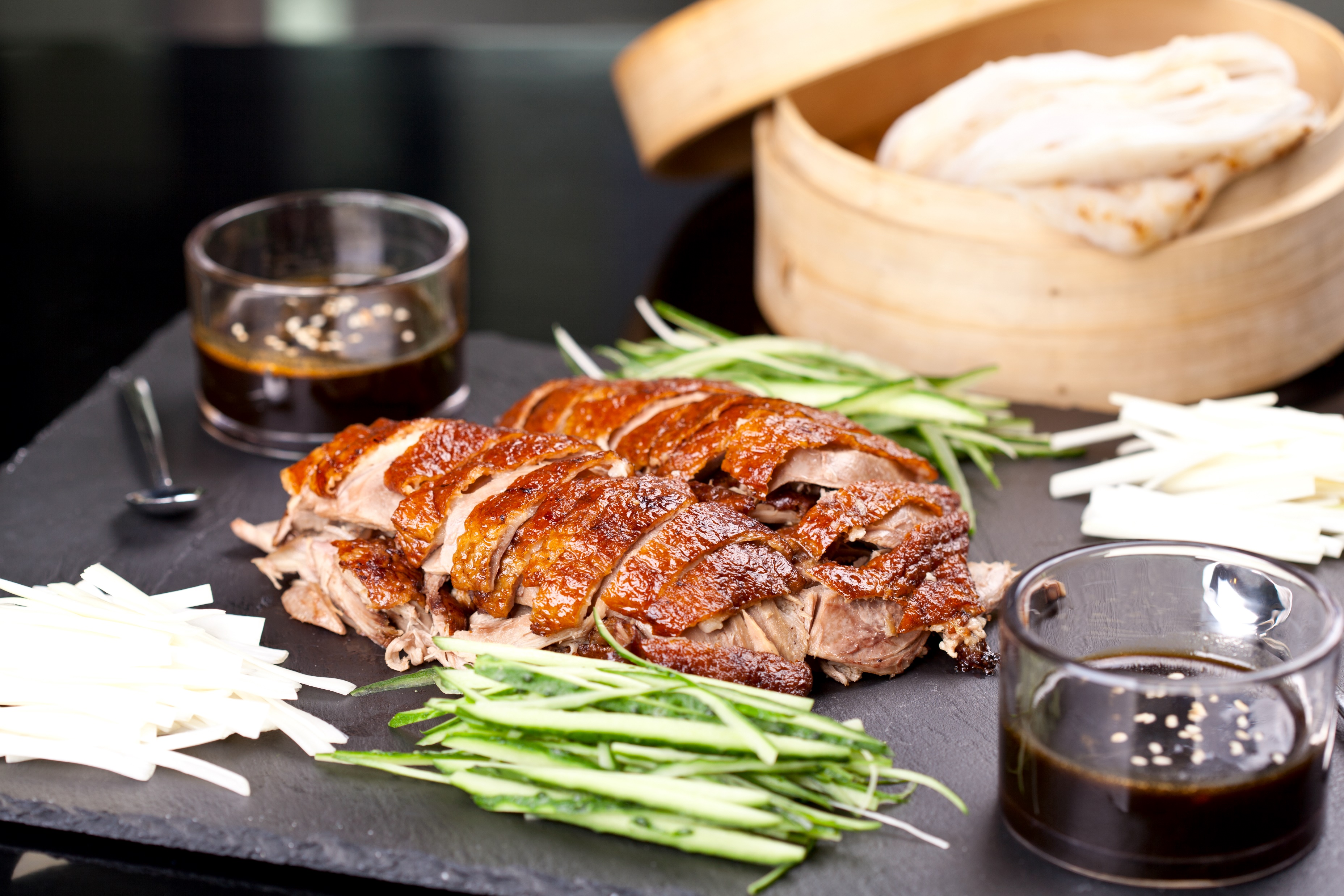 Mooncake
Chinese rice cake
Peking duck
3: Present
1: Research
2: Plan and create
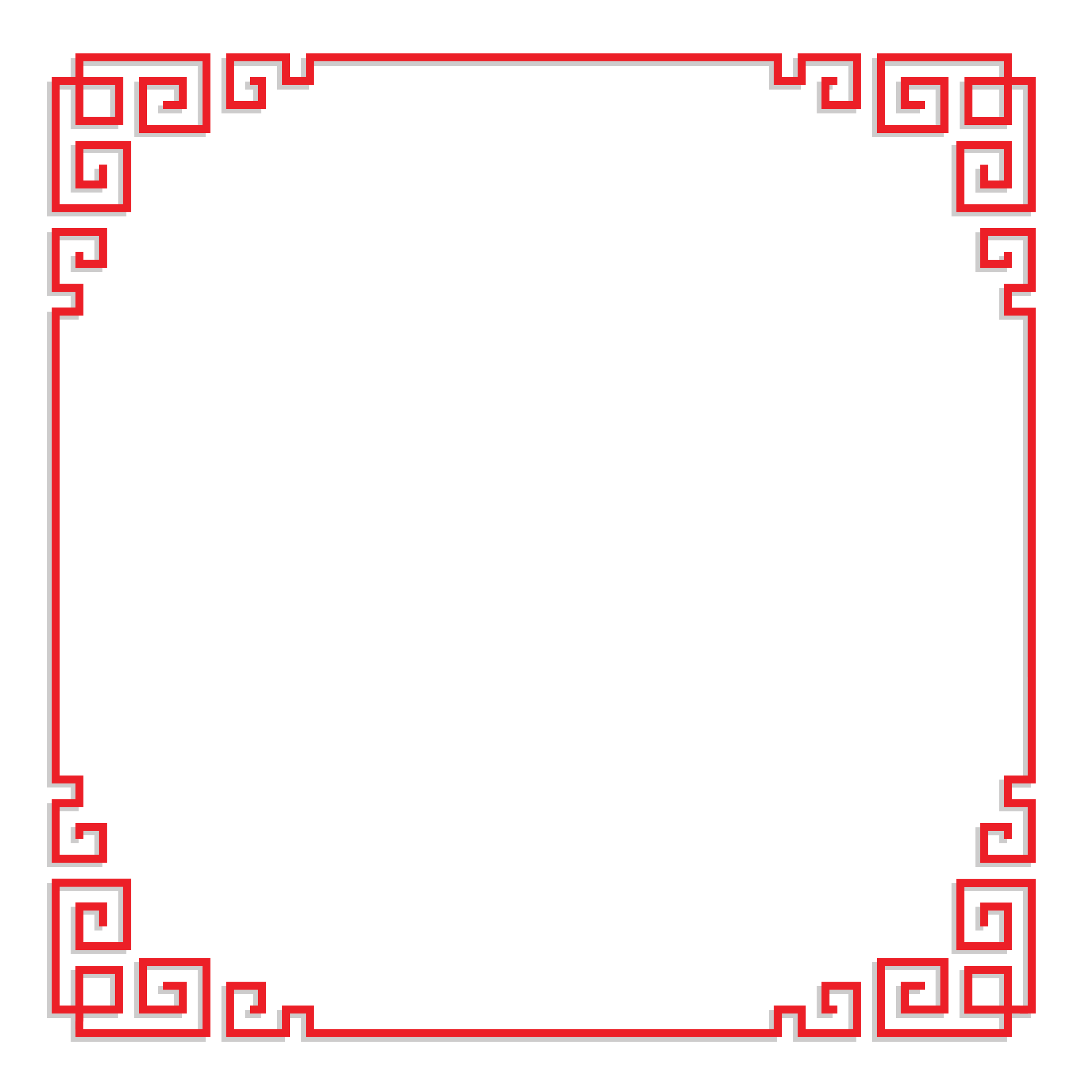 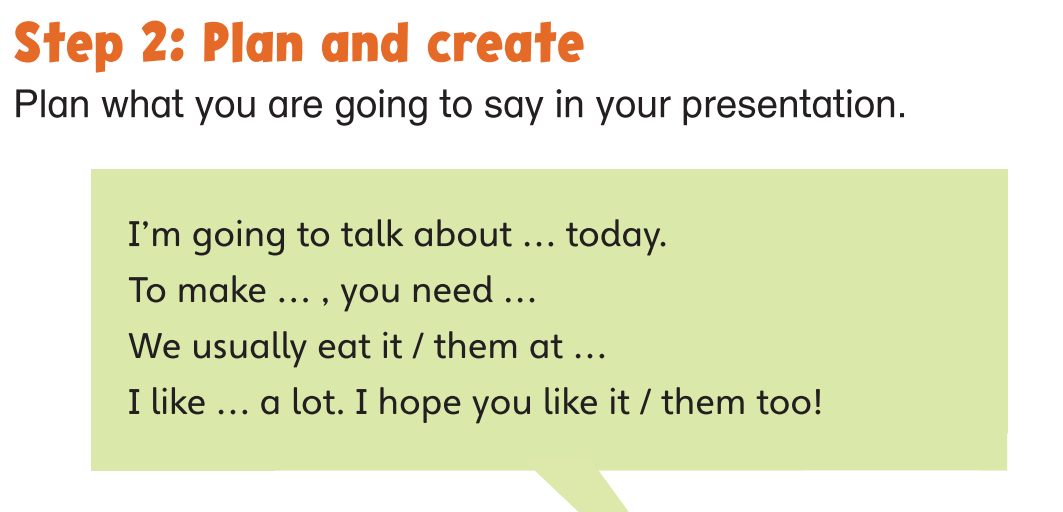 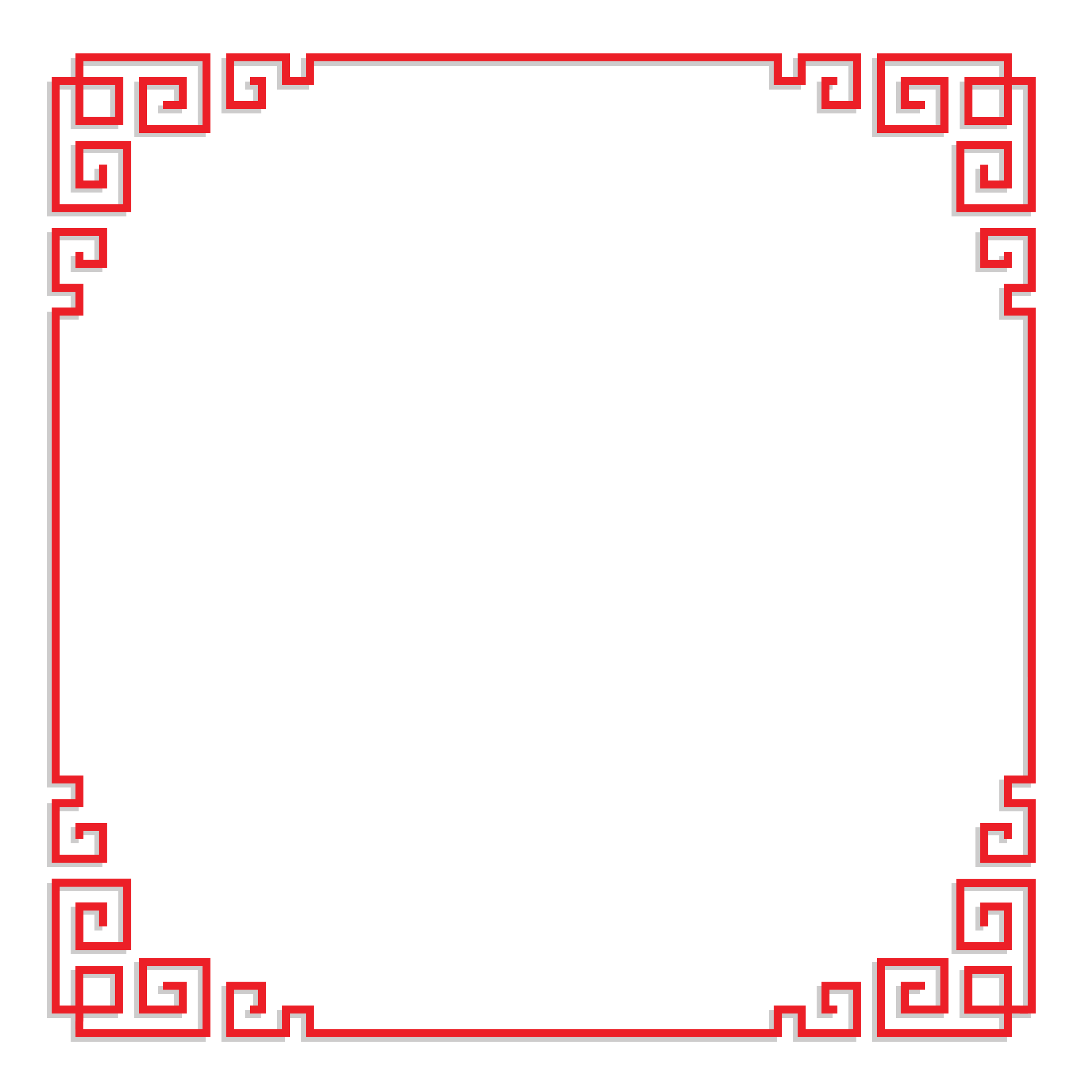 3: Present
1: Research
2: Plan and create
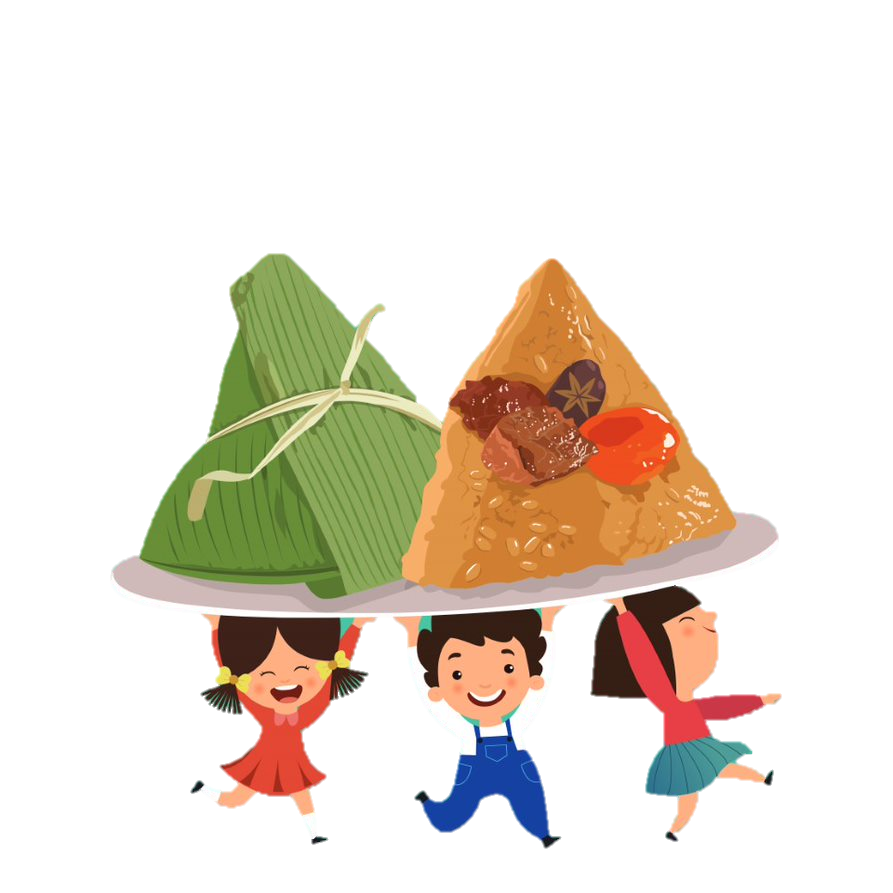 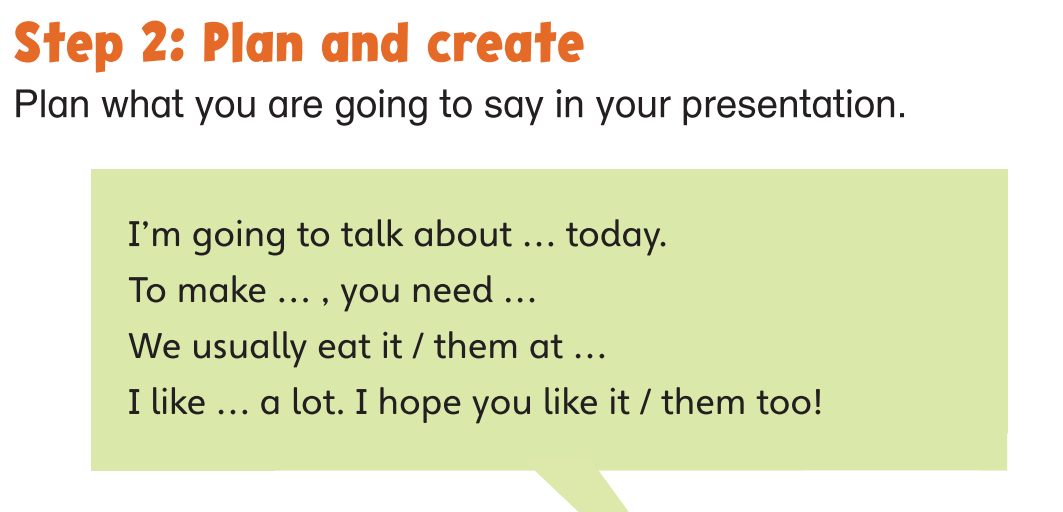 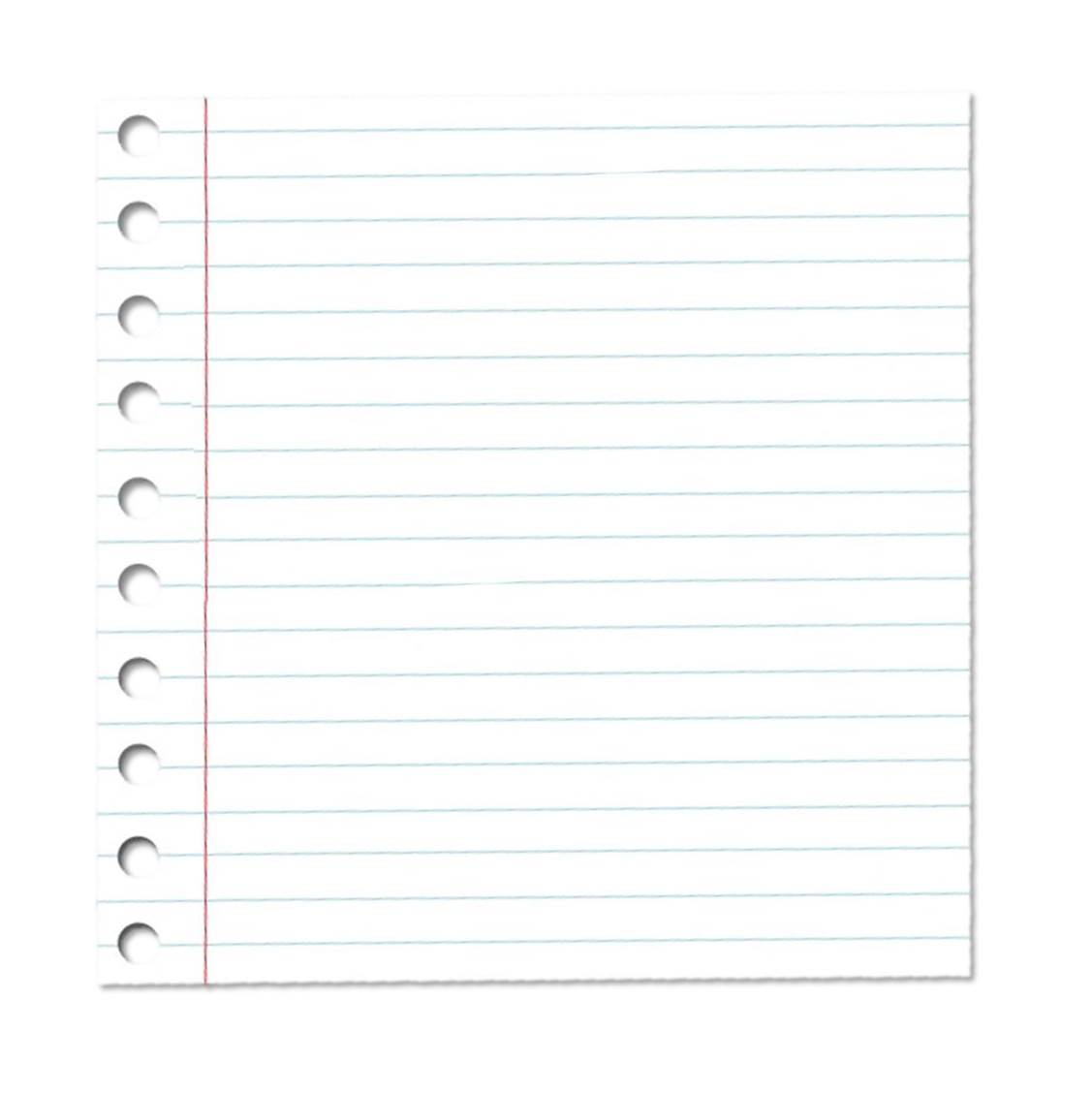 I’m going to talk about rice dumplings today.
3: Present
1: Research
2: Plan and create
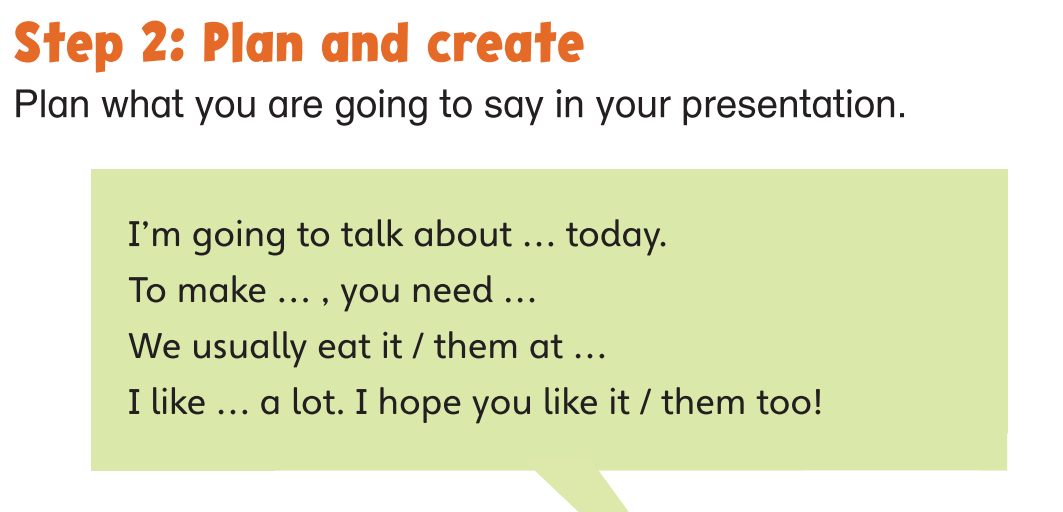 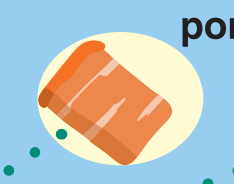 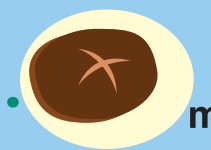 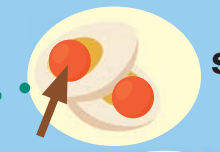 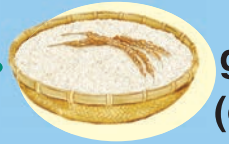 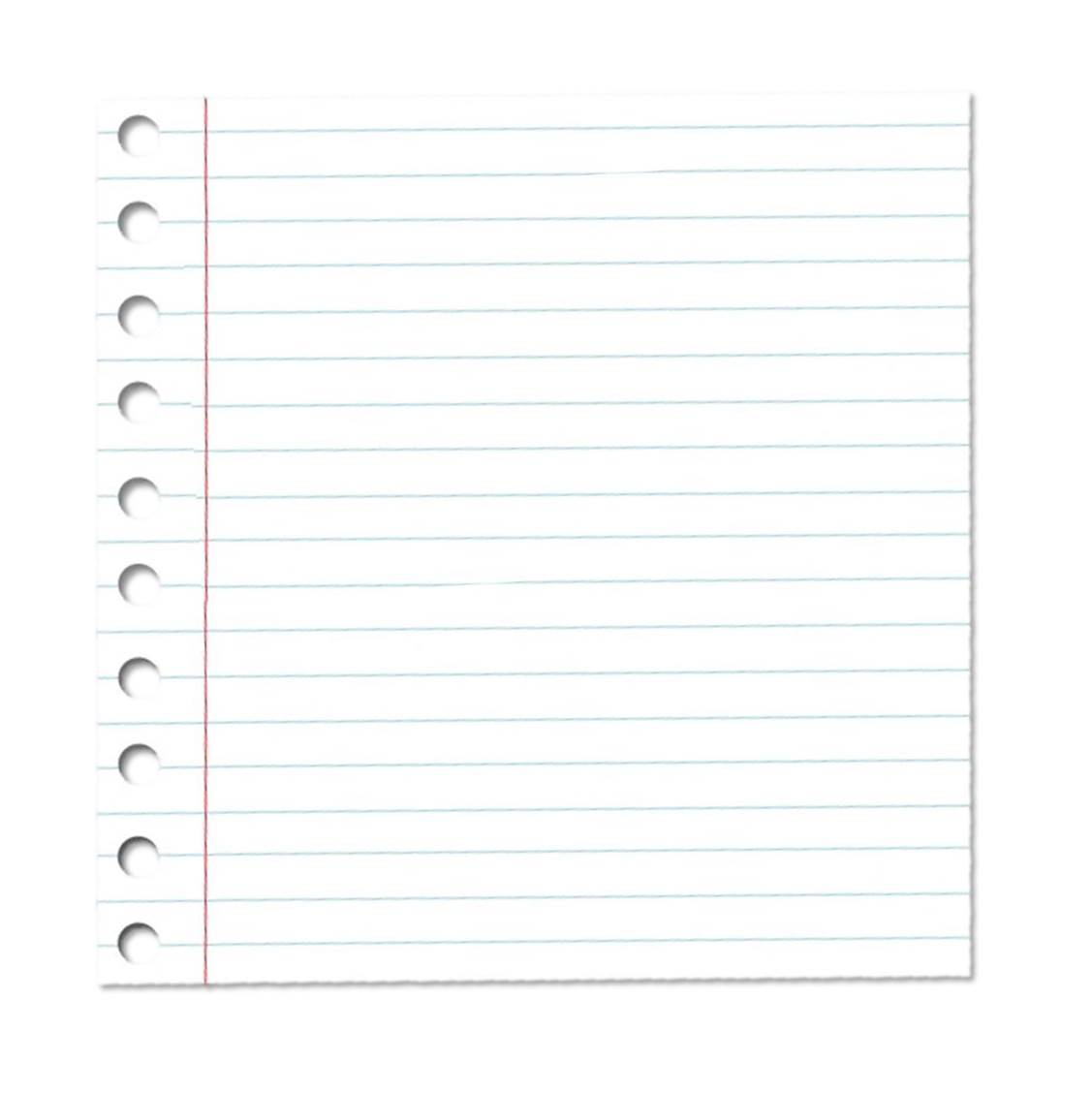 To make
I’m going to talk about rice dumplings today.
rice dumplings, you need pork belly, Chinese mushroom,
salted egg yolk and glutinous rice.
3: Present
1: Research
2: Plan and create
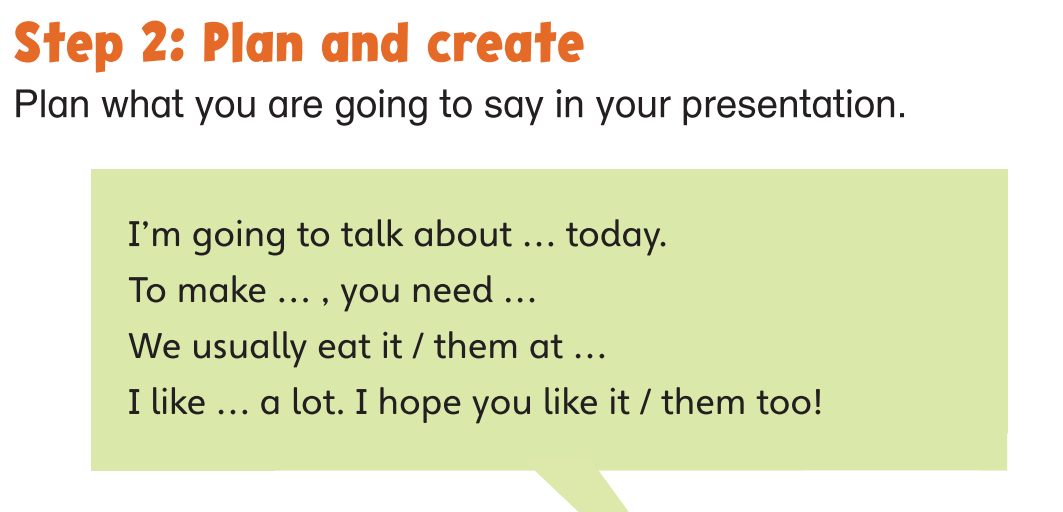 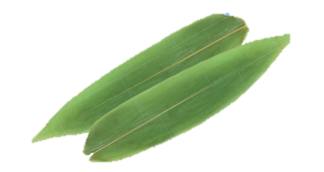 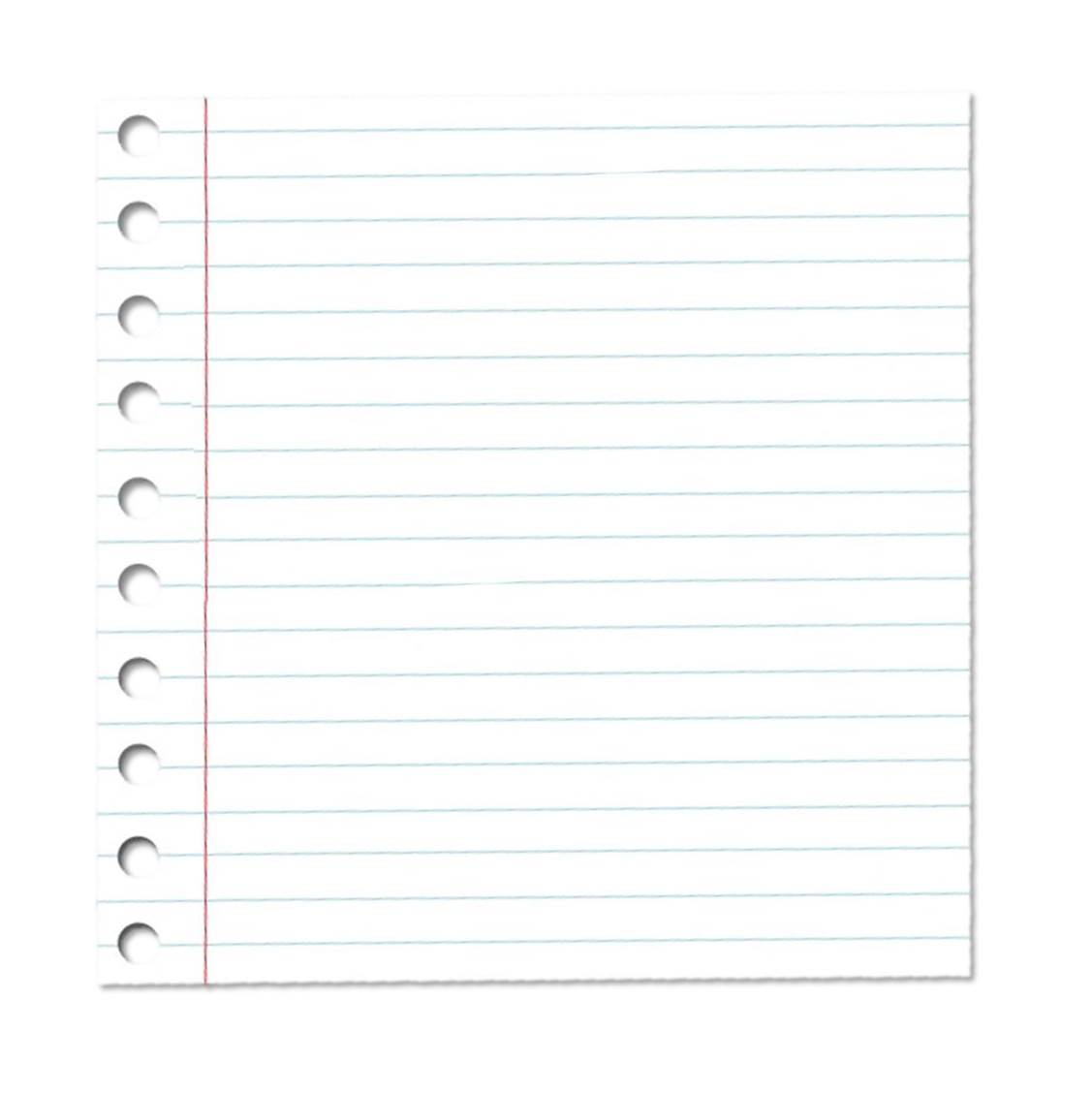 To make
I’m going to talk about rice dumplings today.
rice dumplings, you need pork belly, Chinese mushroom,
You also need bamboo
salted egg yolk and glutinous rice.
leaves. We stuff the glutinous rice with different ingredients
and wrap them in bamboo leaves.
3: Present
1: Research
2: Plan and create
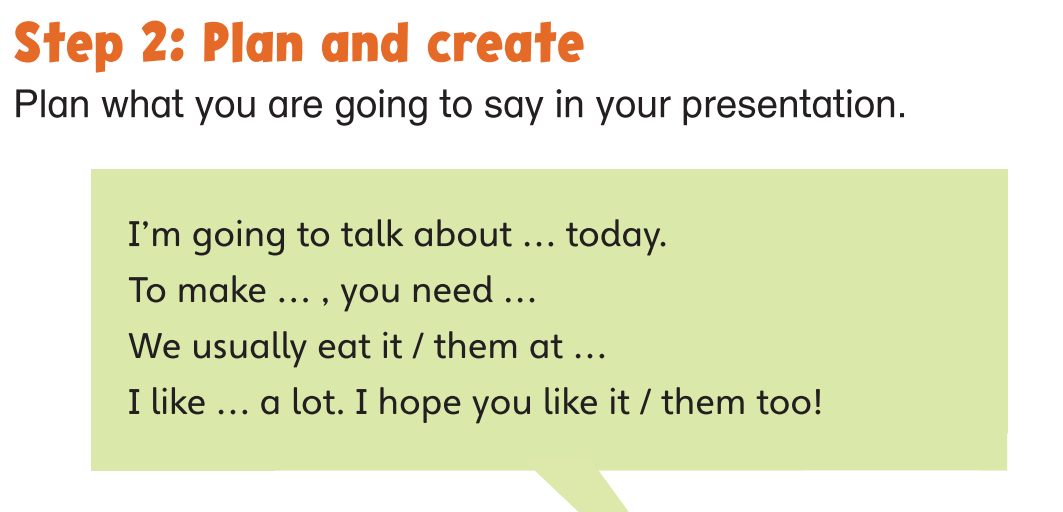 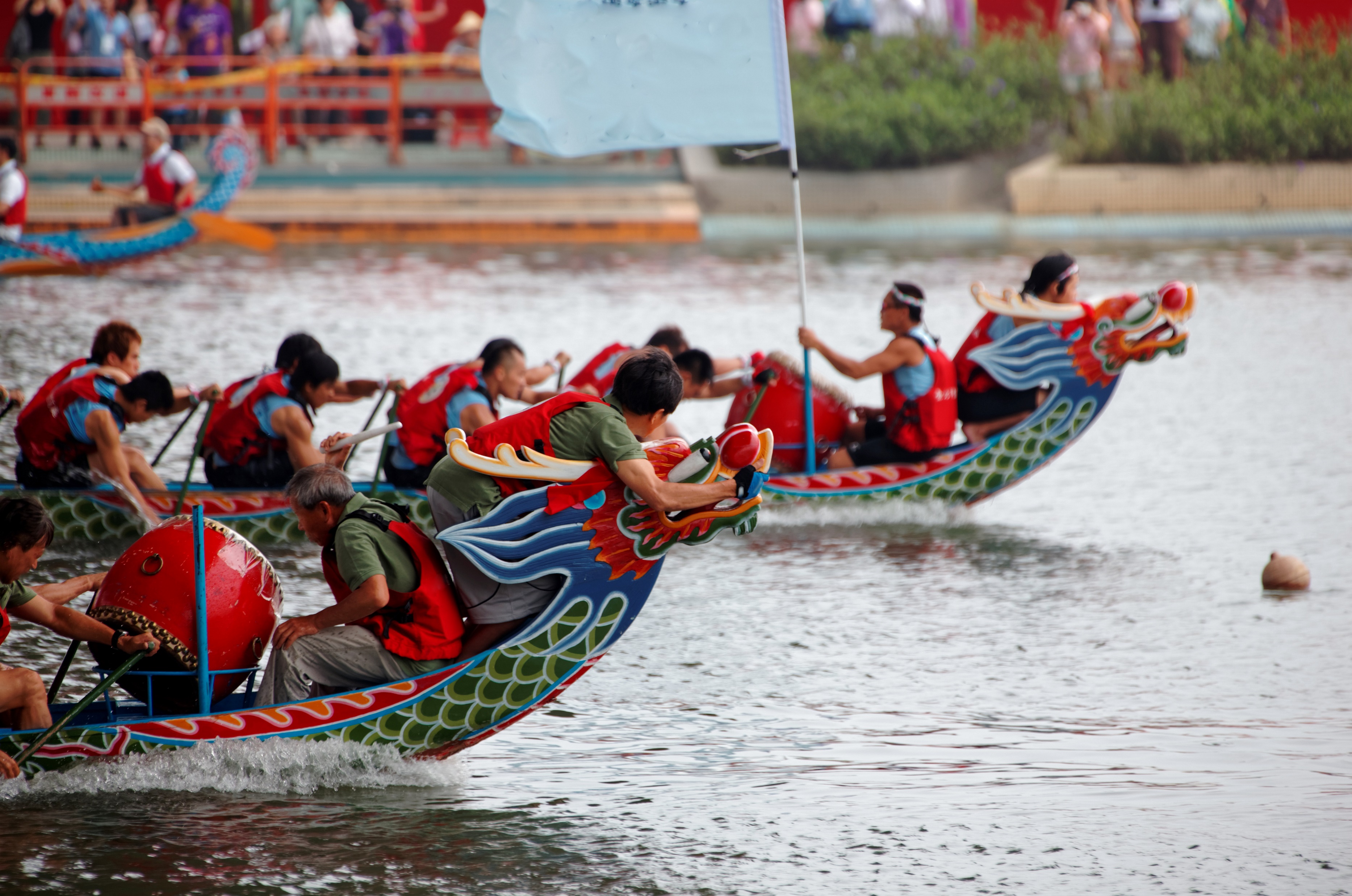 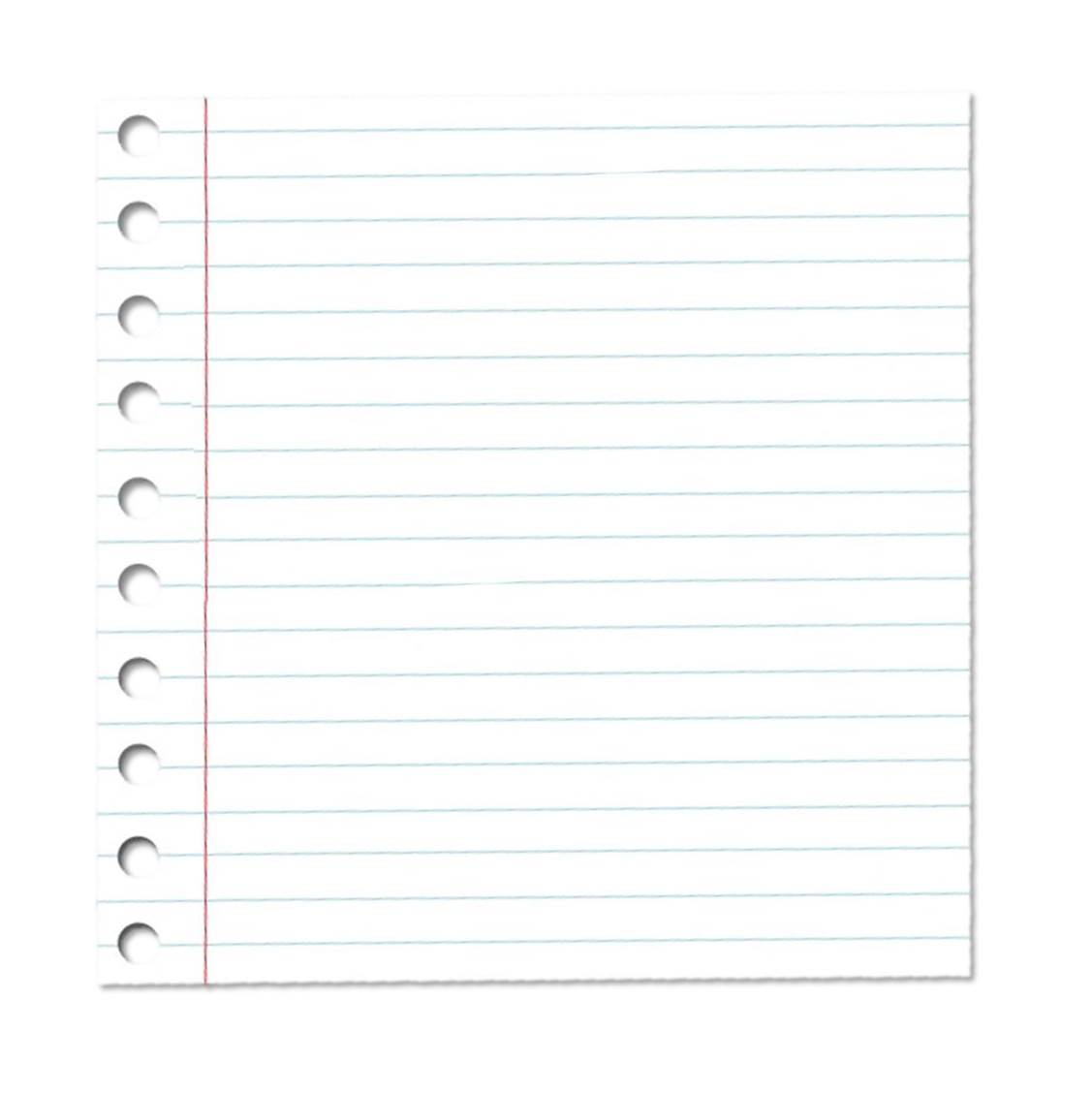 To make
I’m going to talk about rice dumplings today.
rice dumplings, you need pork belly, Chinese mushroom,
You also need bamboo
salted egg yolk and glutinous rice.
leaves. We stuff the glutinous rice with different ingredients
and wrap them in bamboo leaves.
We usually eat rice
dumplings at Dragon Boat Festival.
3: Present
1: Research
2: Plan and create
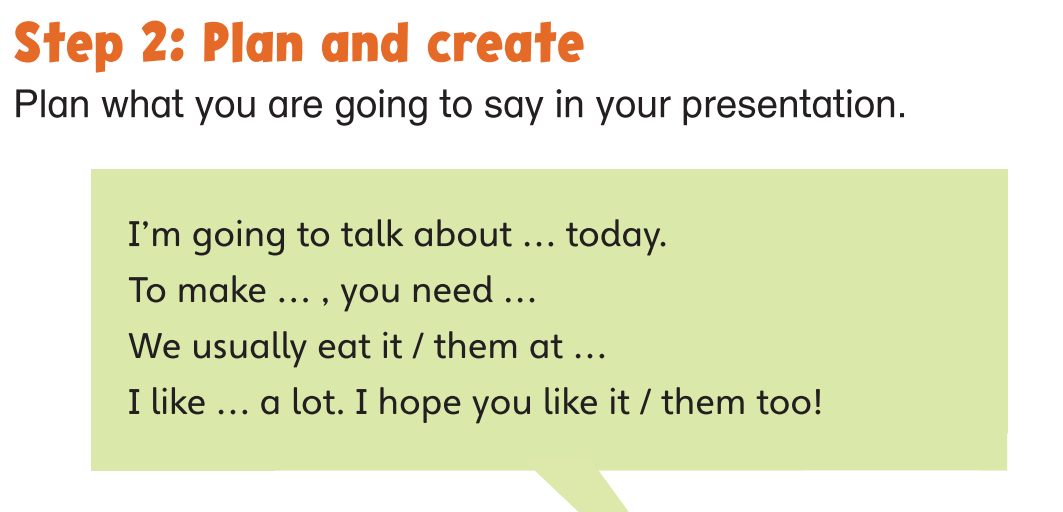 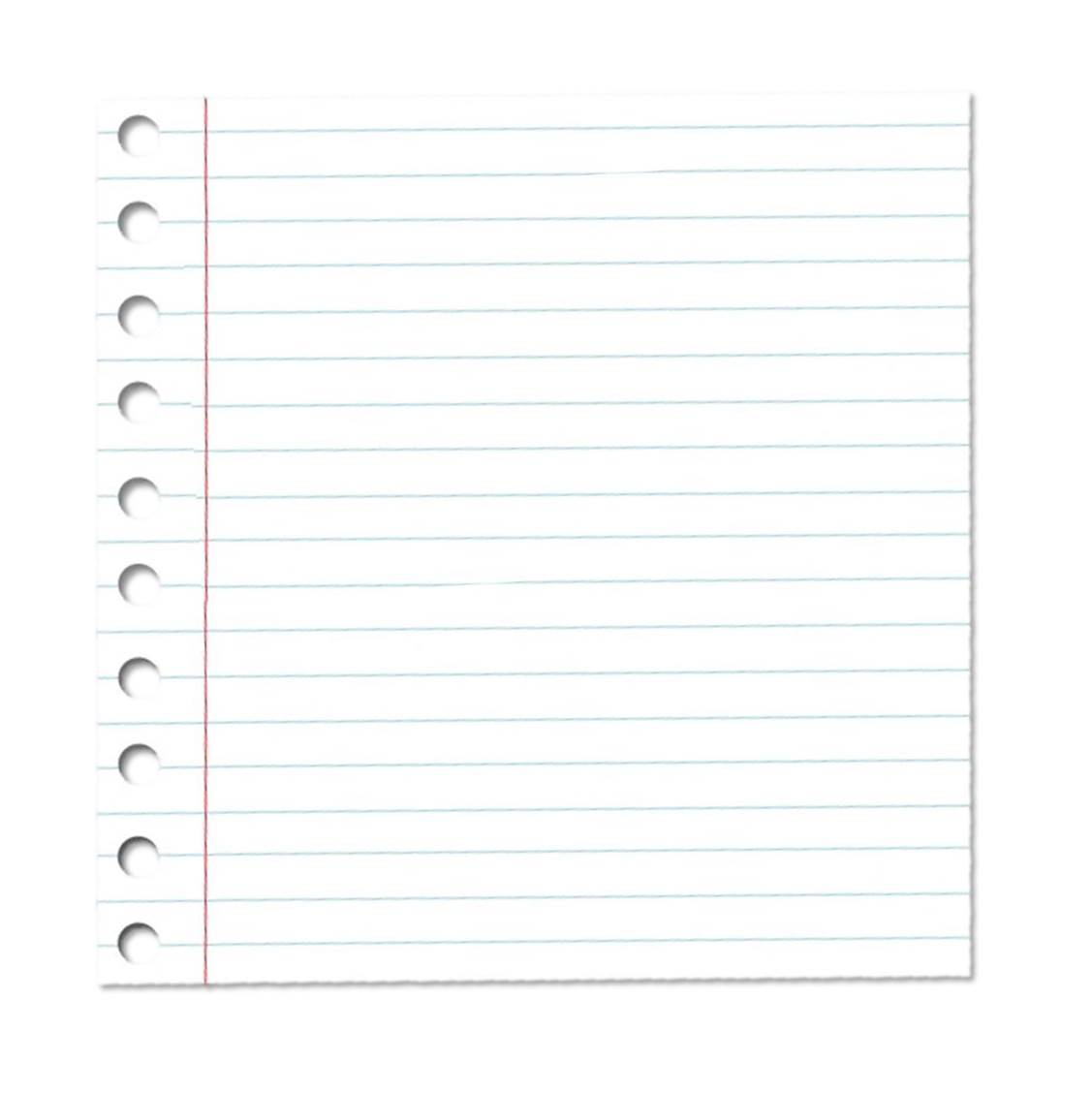 To make
I’m going to talk about rice dumplings today.
rice dumplings, you need pork belly, Chinese mushroom,
You also need bamboo
salted egg yolk and glutinous rice.
leaves. We stuff the glutinous rice with different ingredients
and wrap them in bamboo leaves.
We usually eat rice
I like rice dumplings
dumplings at Dragon Boat Festival.
a lot. I hope you like them too!
3: Present
1: Research
2: Plan and create
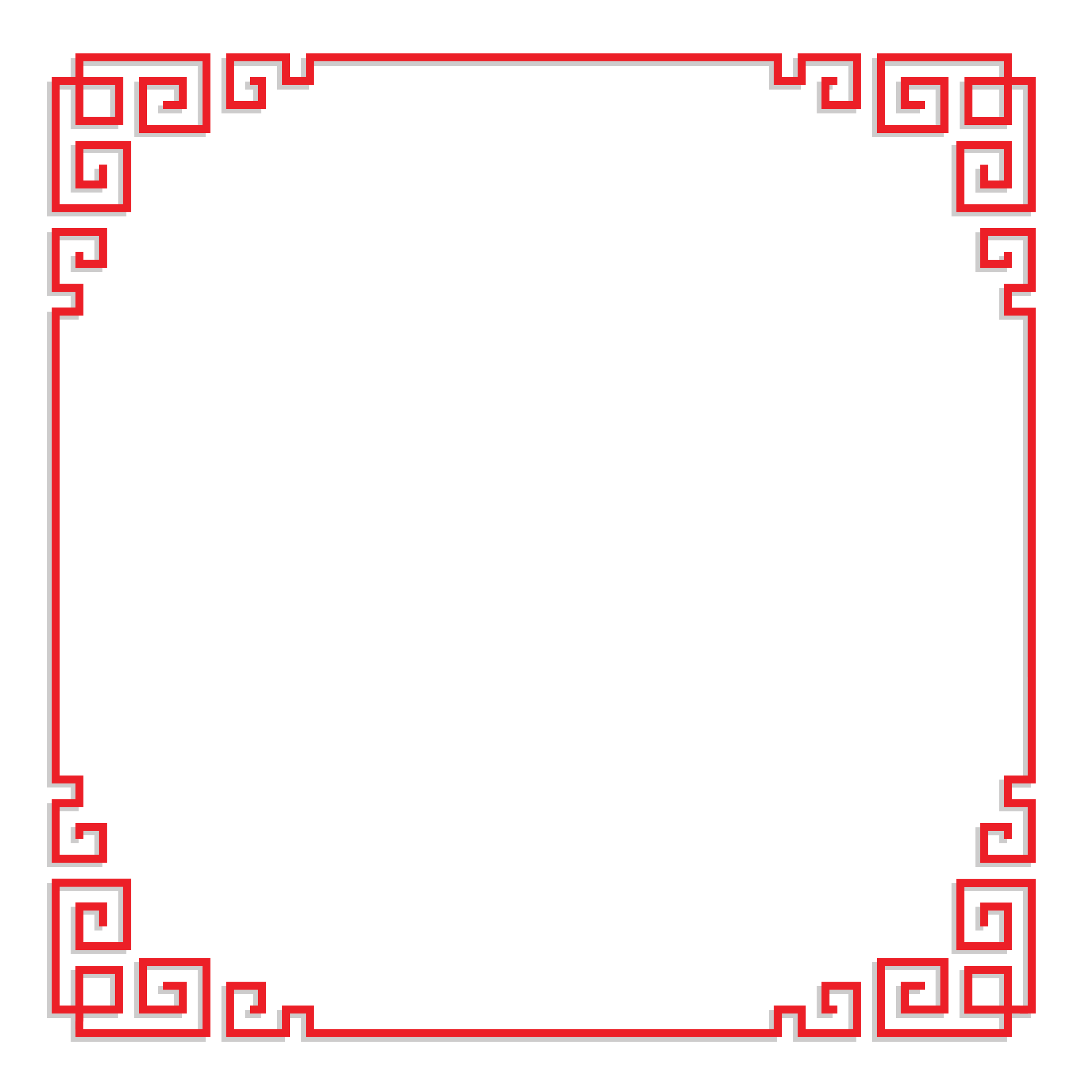 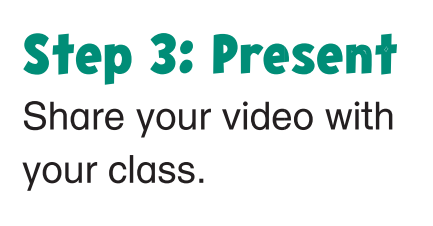 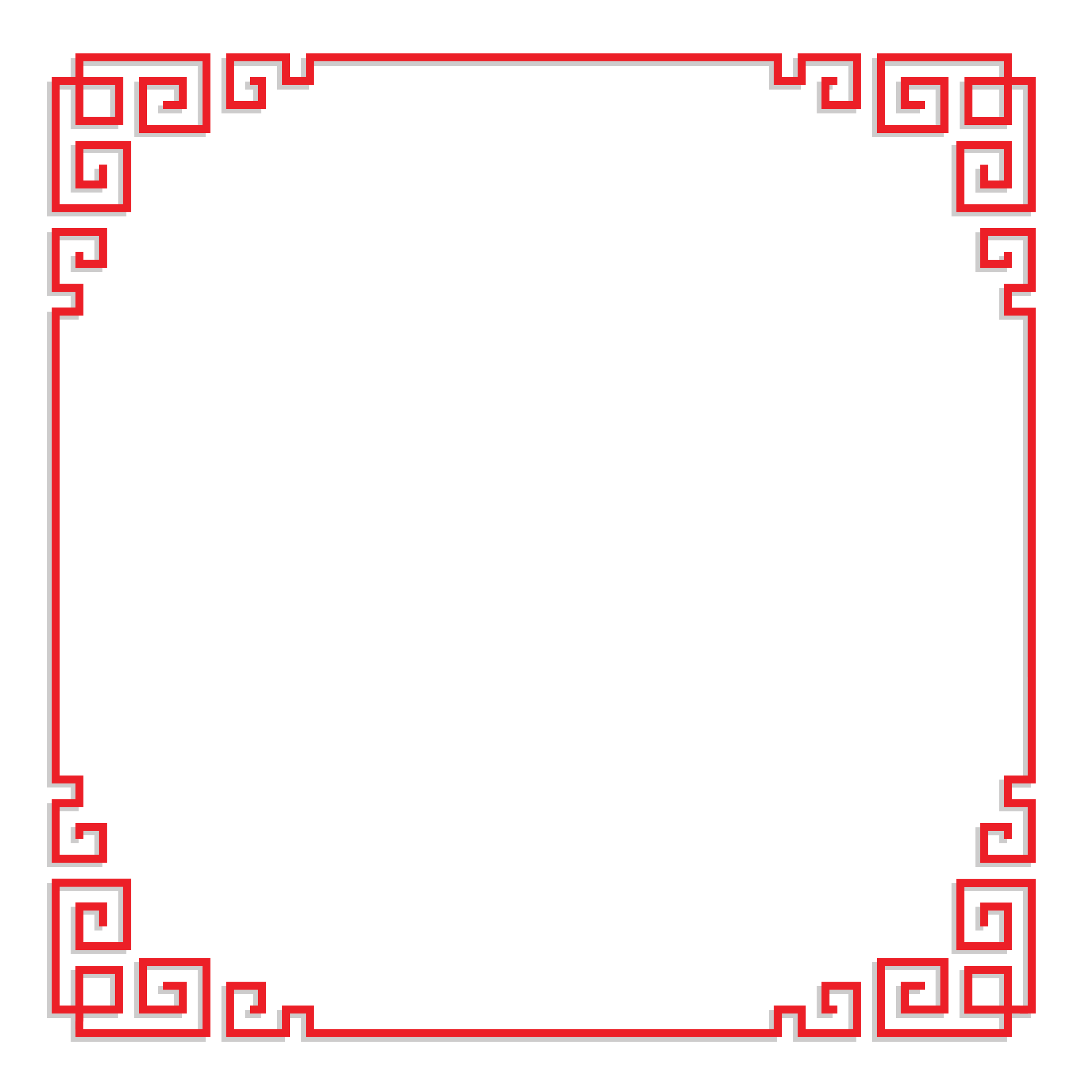 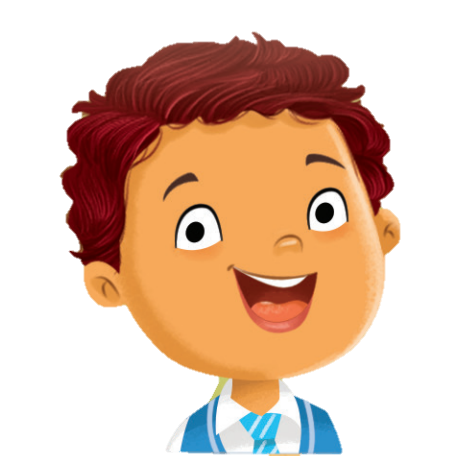 How to start and end your presentation:
Start your presentation by greeting your audience.
Hi, my name is … Today I’m going to talk about … 
Good morning / after everyone. I’d like to talk about … today.
Hi, I’m … I’m going to introduce to you some …
Don’t forget to thank your audience at the end!
Thank you for listening.
I hope you like my presentation. 
That’s the end of my presentation. Thank you!
3: Present
1: Research
2: Plan and create
Tips for a good presentation:
1
2
Practise your speech in front of a mirror for a few times.
Look at your audience when you give your presentation.
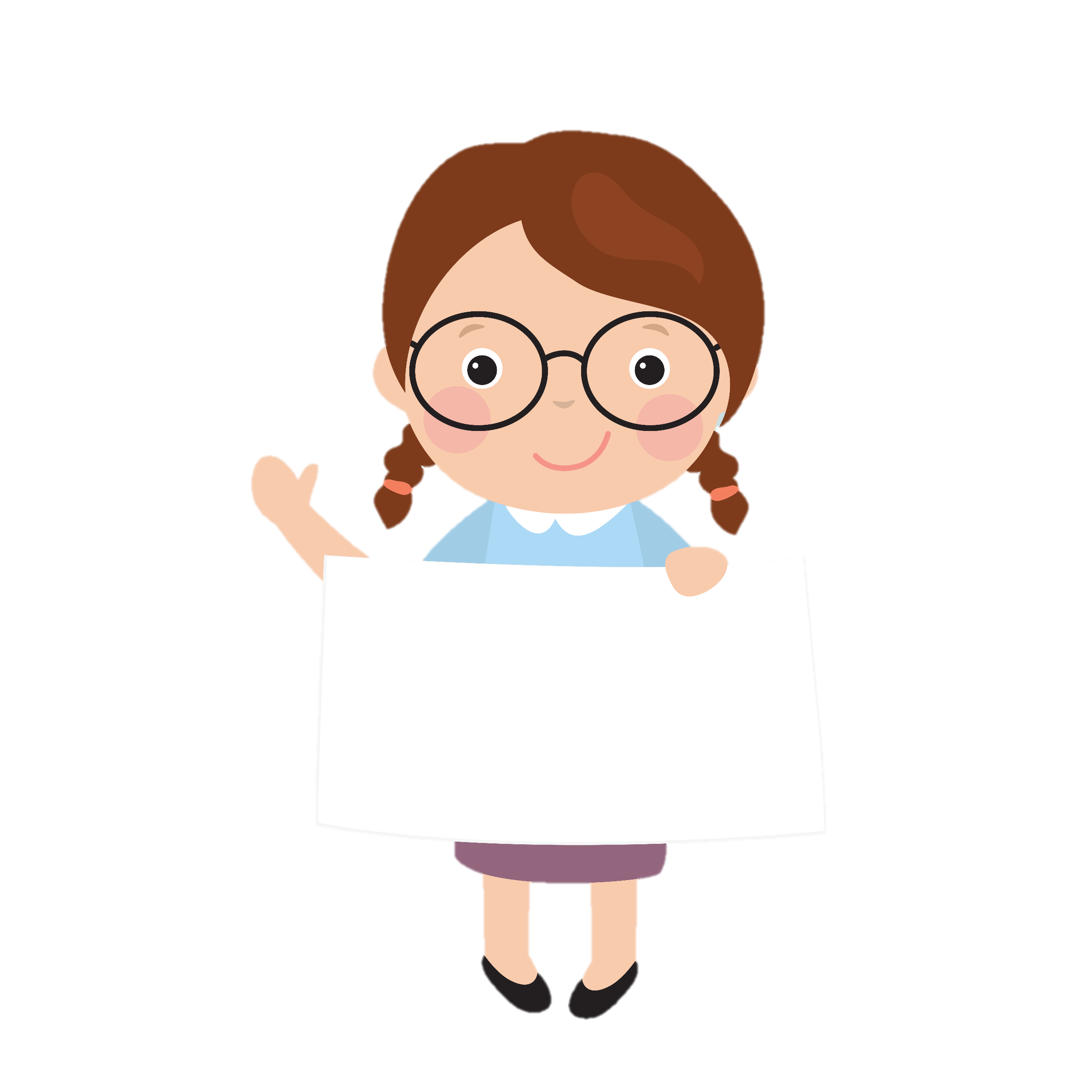 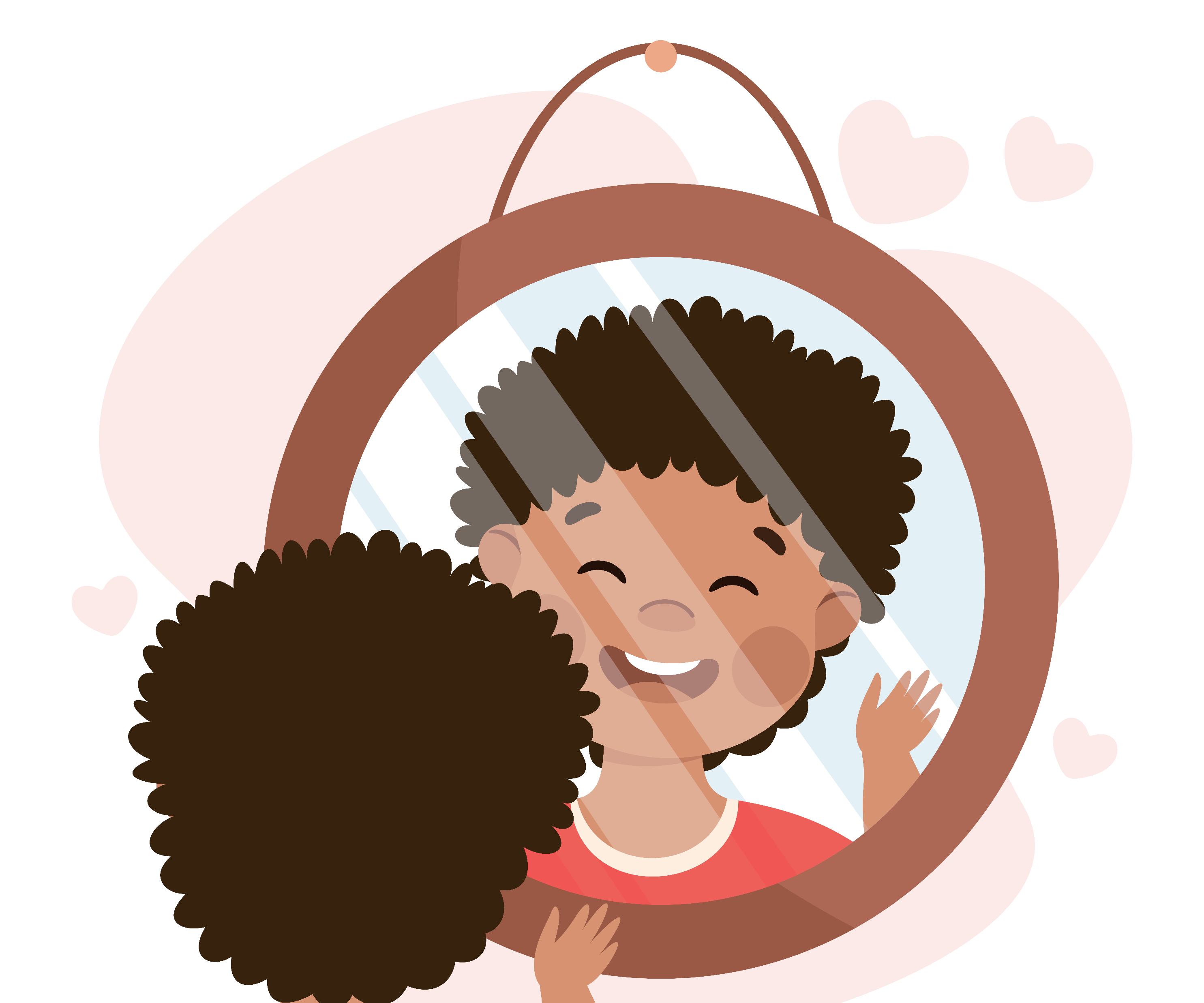 If you are recording your presentation, look into the camera.
3: Present
1: Research
2: Plan and create
Tips for a good presentation:
3
4
Speaking slowly and clearly.
Pause between sentences.
I’m going to talk about food today.          What’s your favourite food?        Well, I like …
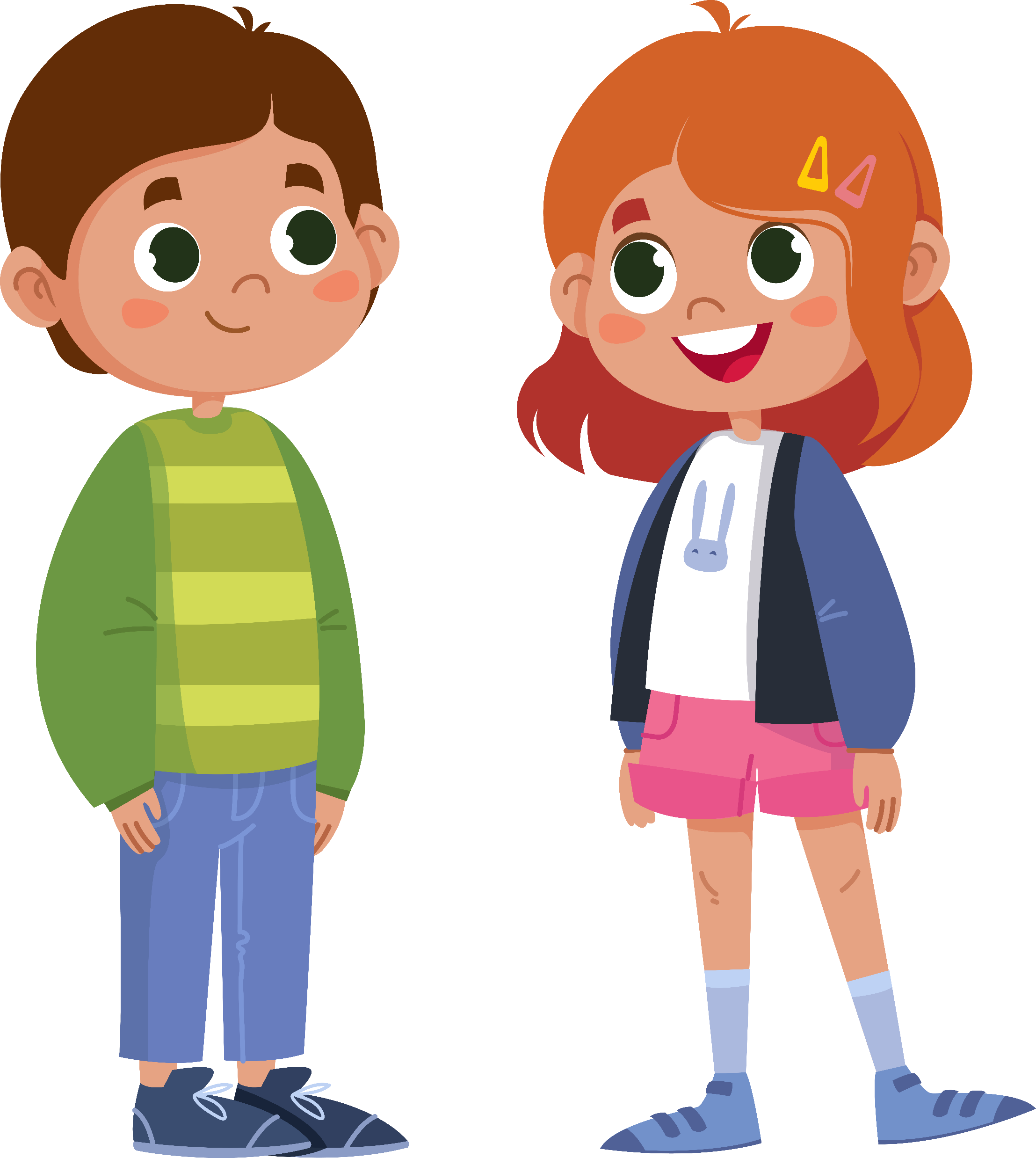 … … … …
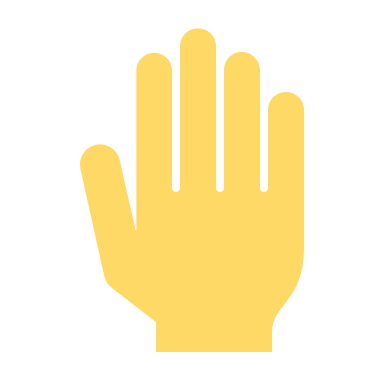 Pause!
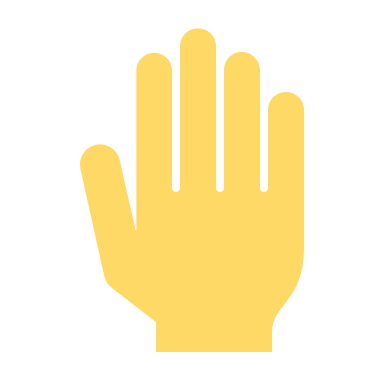 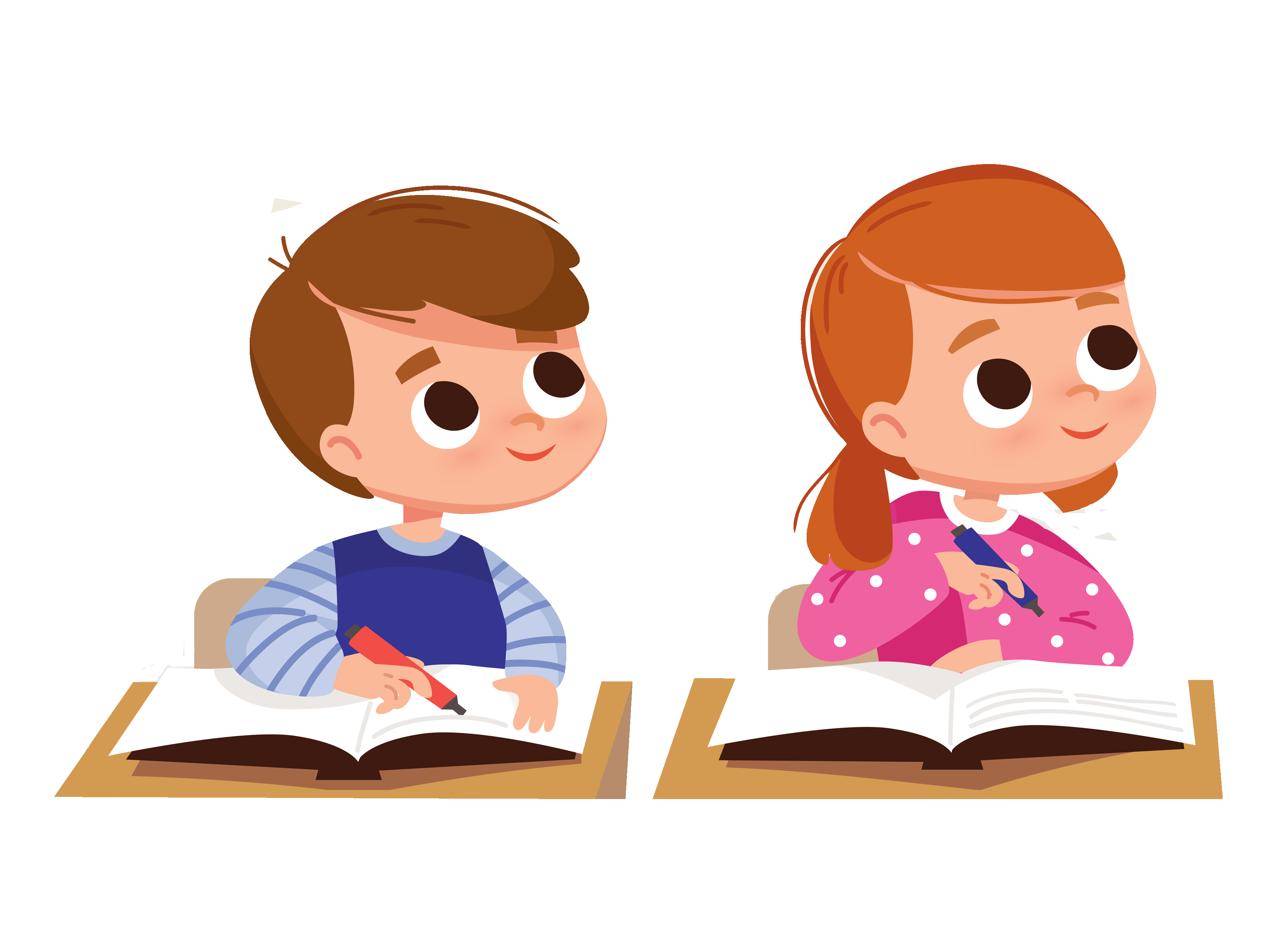 Pause!
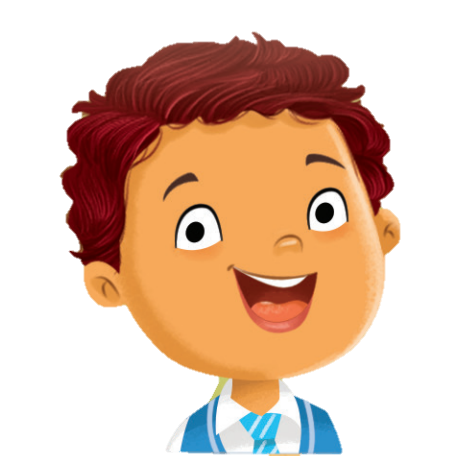 Smile and enjoy yourself!
3: Present
1: Research
2: Plan and create
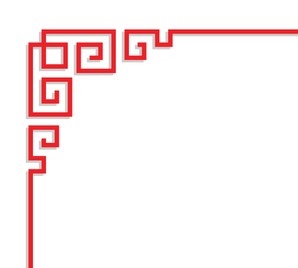 Sample presentation:
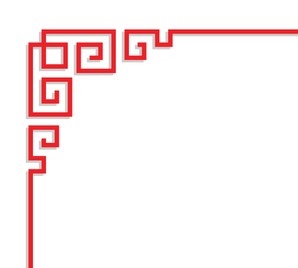 3: Present
1: Research
2: Plan and create
Acknowledgments
We are grateful to the following for permission to reproduce copyright photographs:
CHARTGRAPHIC. Shutterstock
Jiang Zhongyan. Shutterstock
kariphoto. Shutterstock
nikkimeel. Shutterstock
matter77. 123rf.com
kajeab_pongsiri. Shutterstock
CHEN MIN CHUN. Shutterstock
JoulyC. Shutterstock
Dmitry Lobanov. Shutterstock
gowithstock. Shutterstock
jongholee. Shutterstock
bonchan. Shutterstock
PRPicturesProduction. Shutterstock
Jinning Li. Shutterstock
bonchan. Shutterstock
JIANG HONGYAN. Shutterstock
LI CHAOSHU. Shutterstock
761233. Shutterstock
NotionPic. Shutterstock
Naumova Marina. Shutterstock
Tatiana Arestova. Shutterstock
Olga1818. Shutterstock
Every effort has been made to trace copyright, but in the event of any accidental infringement, we shall be pleased to come to a suitable arrangement with the rightful owner.